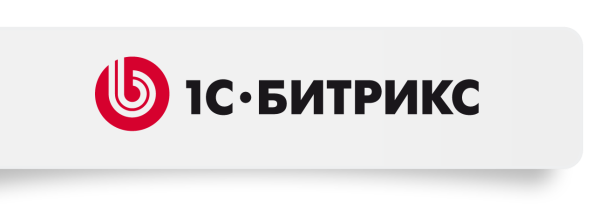 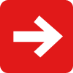 1С-Битрикс: Управление сайтом 12.0эмоциональные технологии
Сергей Рыжиков
генеральный директор
компании «1С-Битрикс»
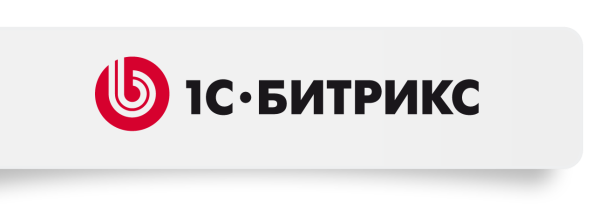 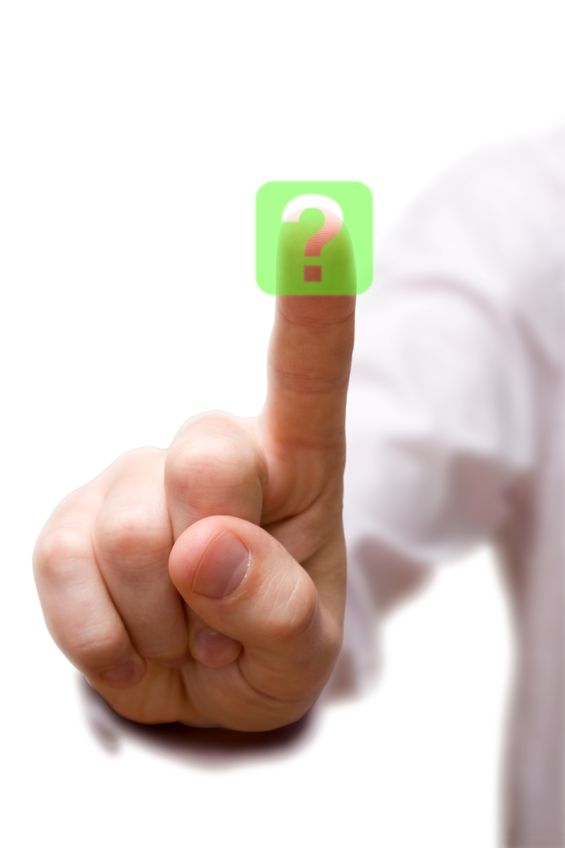 Ждем ваши вопросы в твиттере:
#bitrix
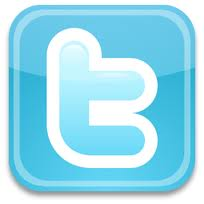 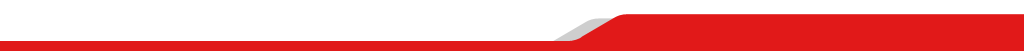 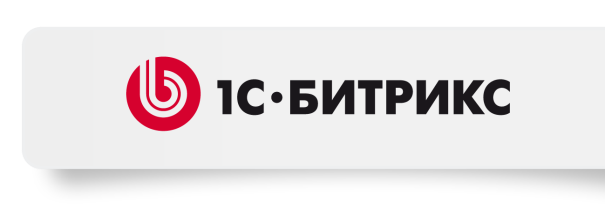 Эволюция интерфейсов и технологий
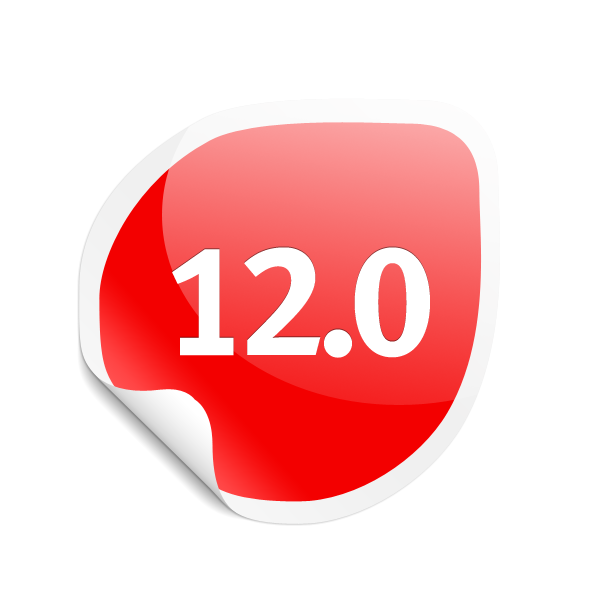 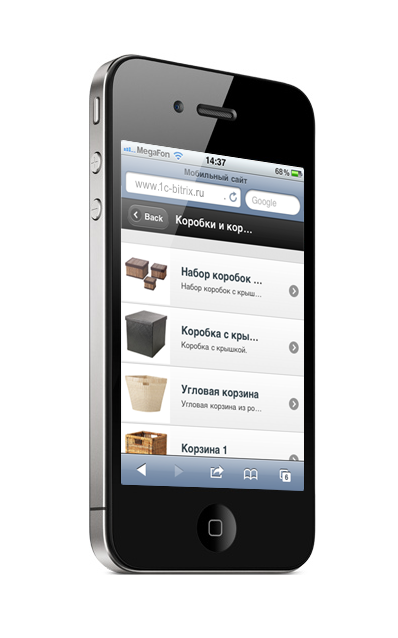 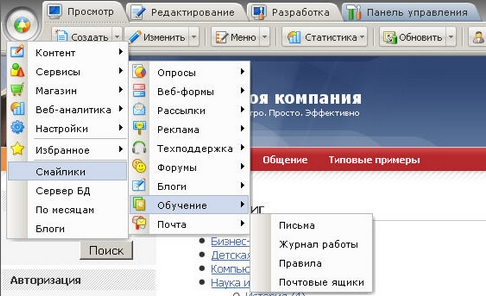 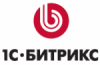 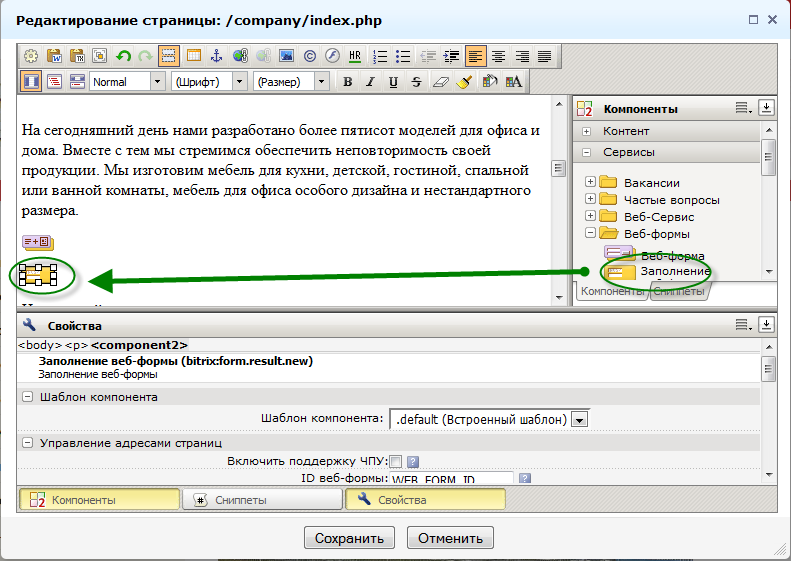 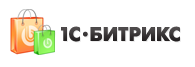 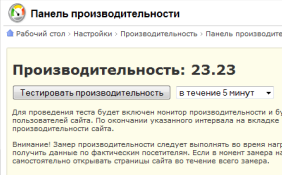 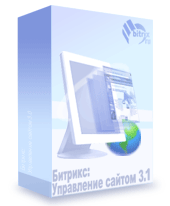 Новая версия 12.0
создание совместного предприятия с «1С»
Запуск Маркетплейса с веб-приложениями для сайтов
Адаптивный интерфейс
визуальные компоненты в редакторе
Повышение производительности
платформы
Технология BitrixMobile
первые
коробочные
версии
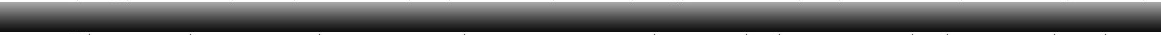 2003              2005          2006               2007	                 2008                  2009                     2010                                              2011               2012
AJAX-интерфейс системы управления
первые
коробочные
версии
Интеграция с «облаками»
новая концепция интерфейса Эрмитаж
интеграция с «1С:Предприятие»
Веб-безопасность
Проактивная защита сайта
Первый облачный сервис
Веб-антивирус - новый элемент Проактивной защиты
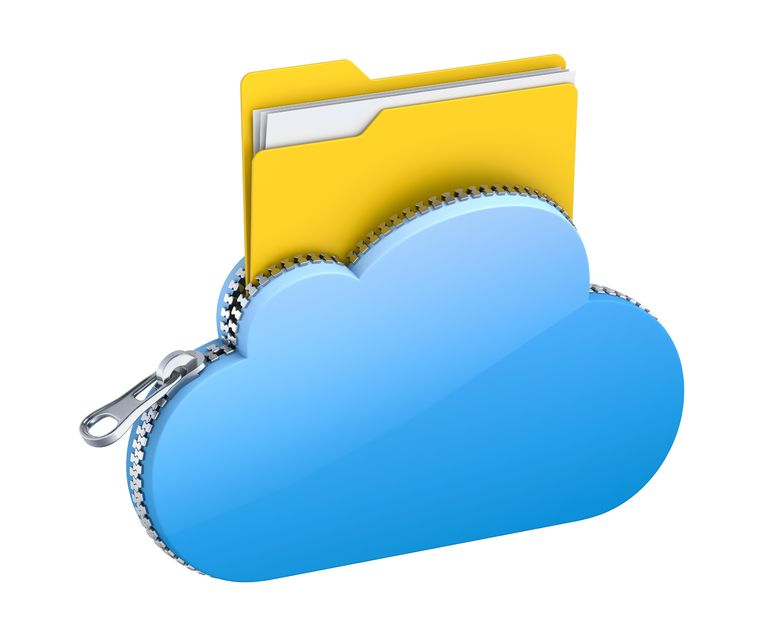 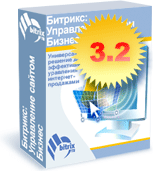 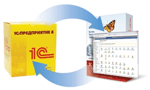 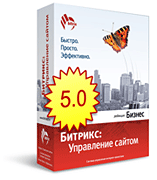 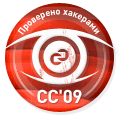 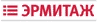 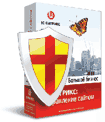 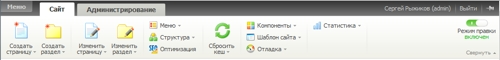 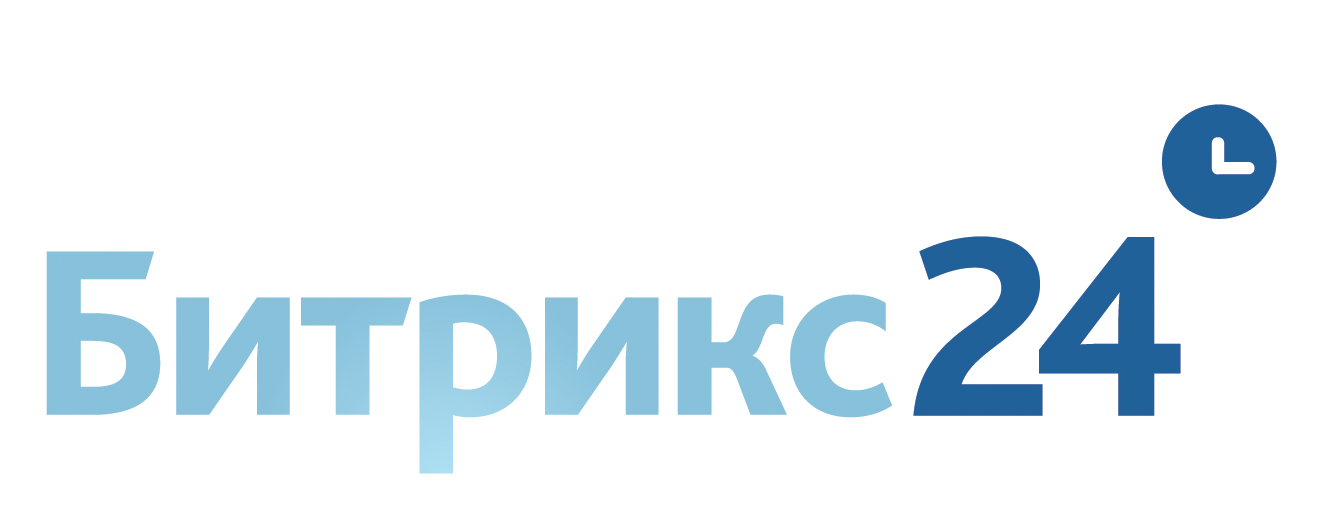 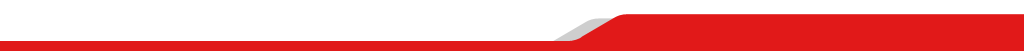 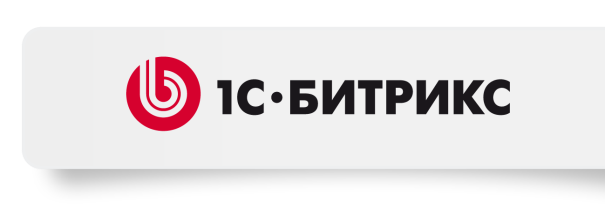 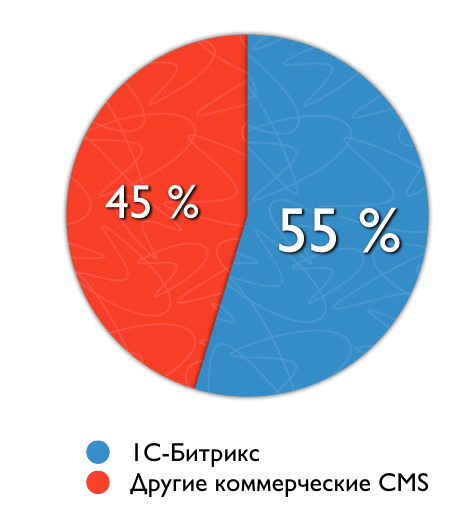 70 000+ веб-проектов
  7 700+ партнеров

На «1С-Битрикс» работают 54,7% сайтов.
По данным
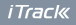 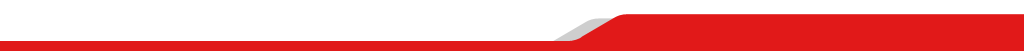 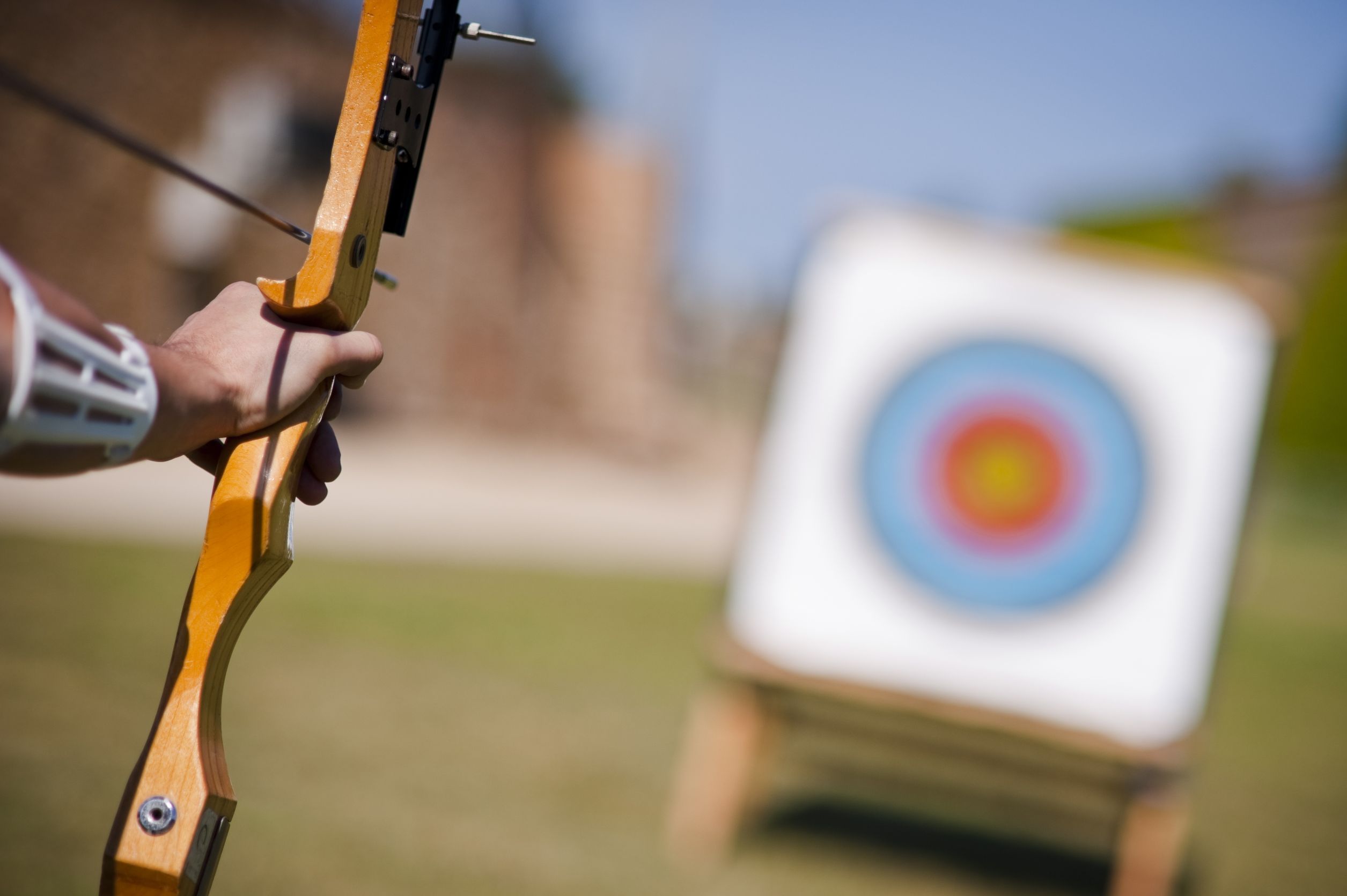 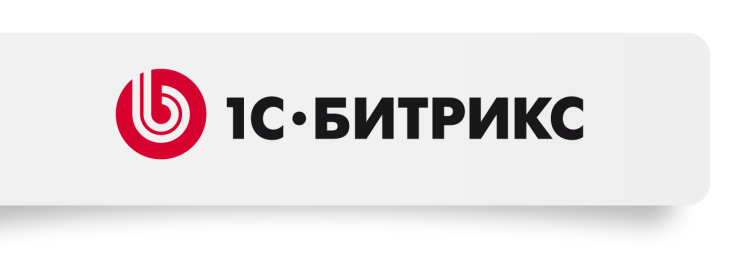 Рынок меняется
Мобильные устройства и «таблетки»
Консъюмеризация
Электронная коммерция
Облака: поддержка и интеграция
Растут требования к качеству производства

Сайт стал частью бизнеса.
Управление сайтом 12.0
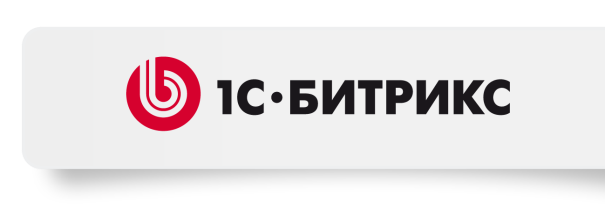 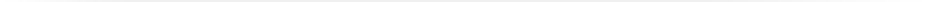 Re:Эрмитаж - новый интерфейс
Новый интернет-магазин 
Ускорение сайта в один клик
Облачный бэкап 
Новое ядро Bitrix D7
Монитор качества внедрений
Изменения в составе редакций
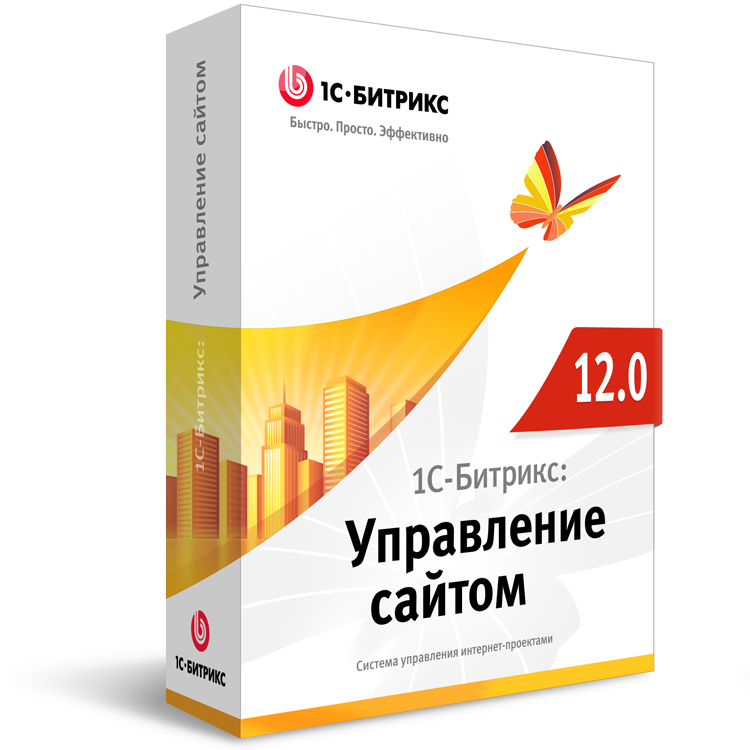 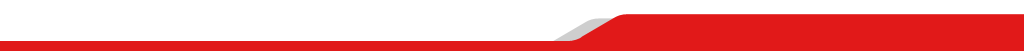 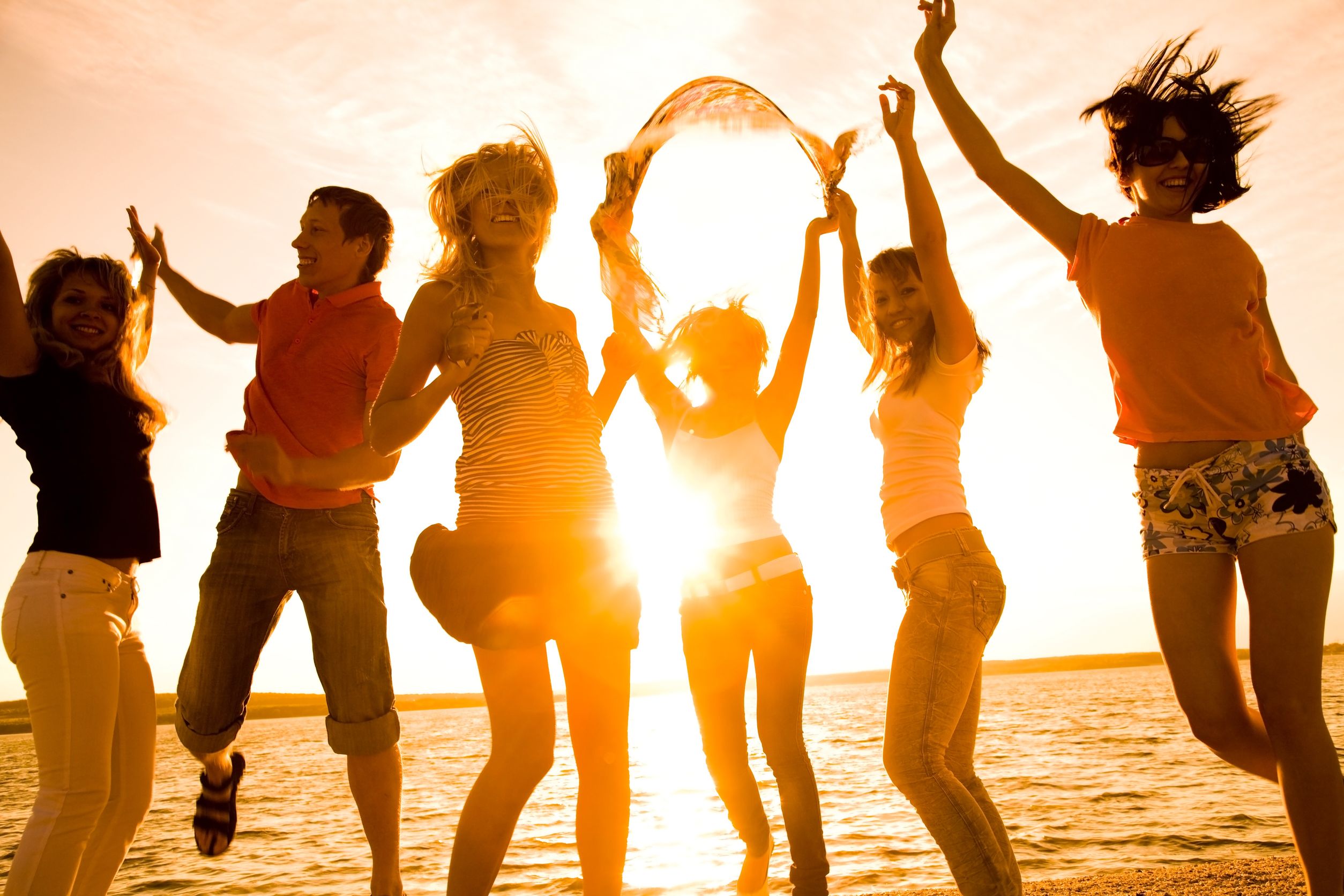 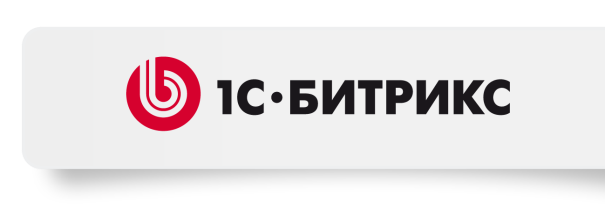 Поиск нового эмоционального и удобного концепта интерфейса
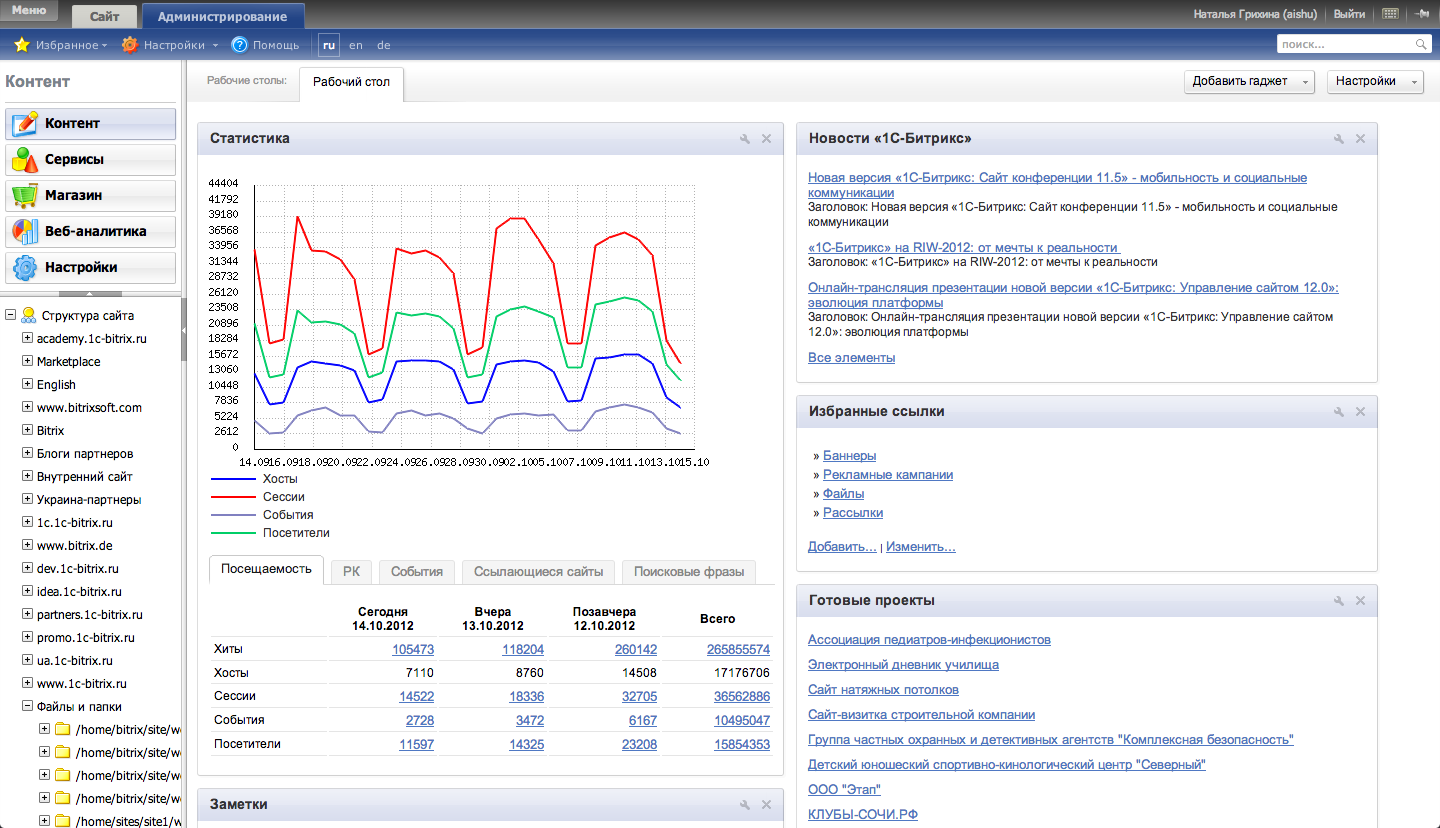 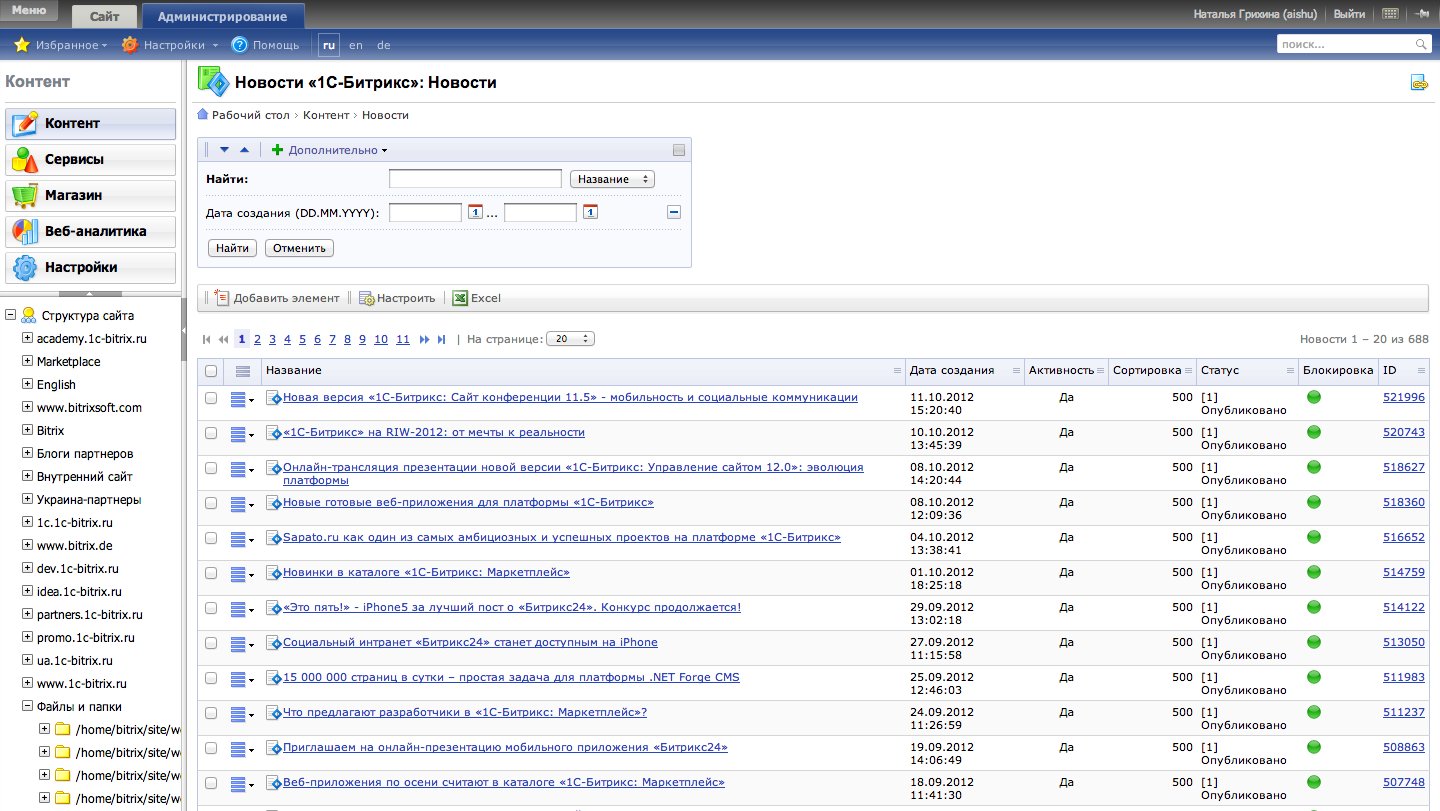 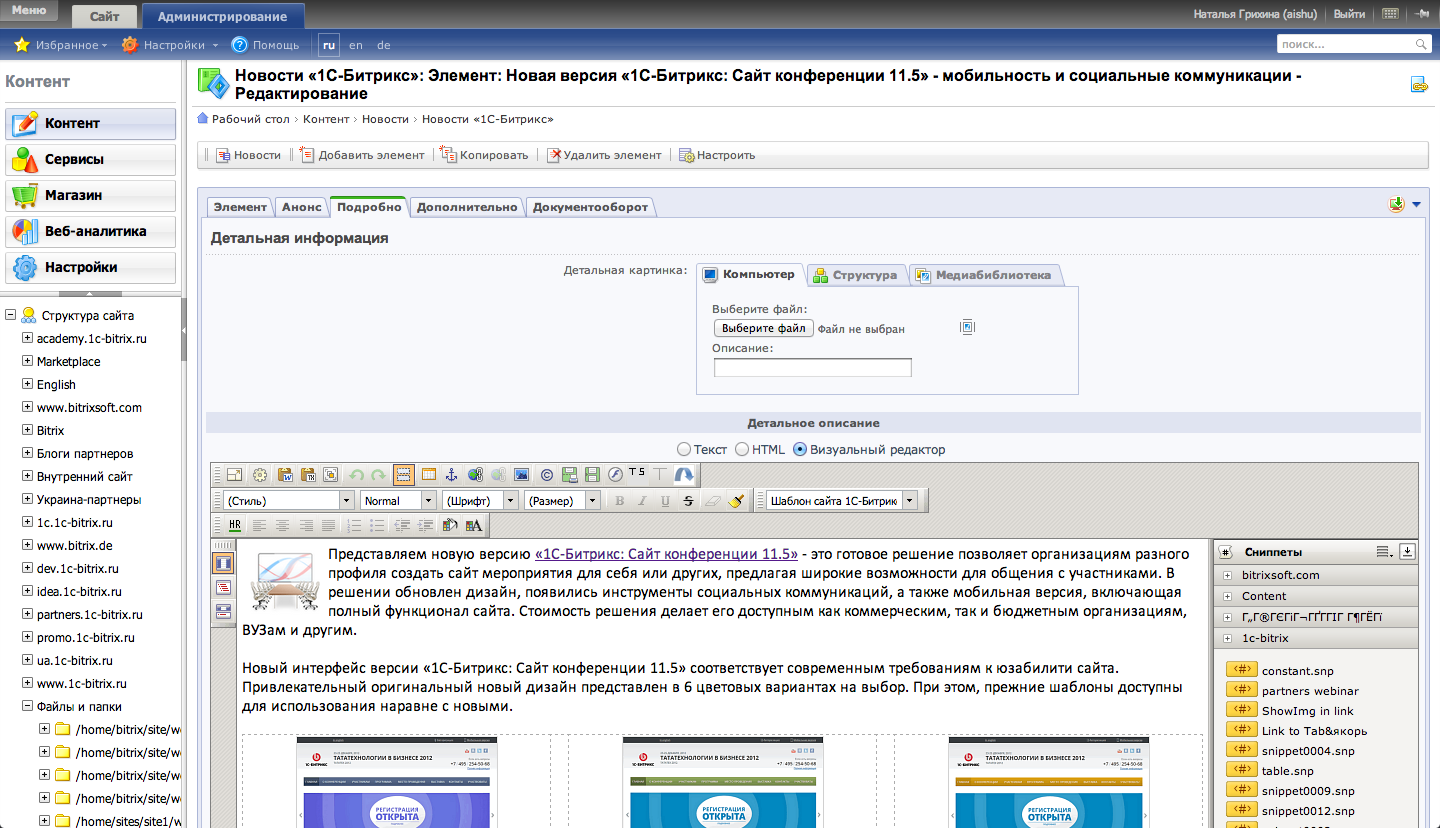 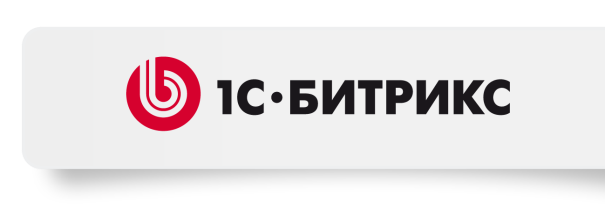 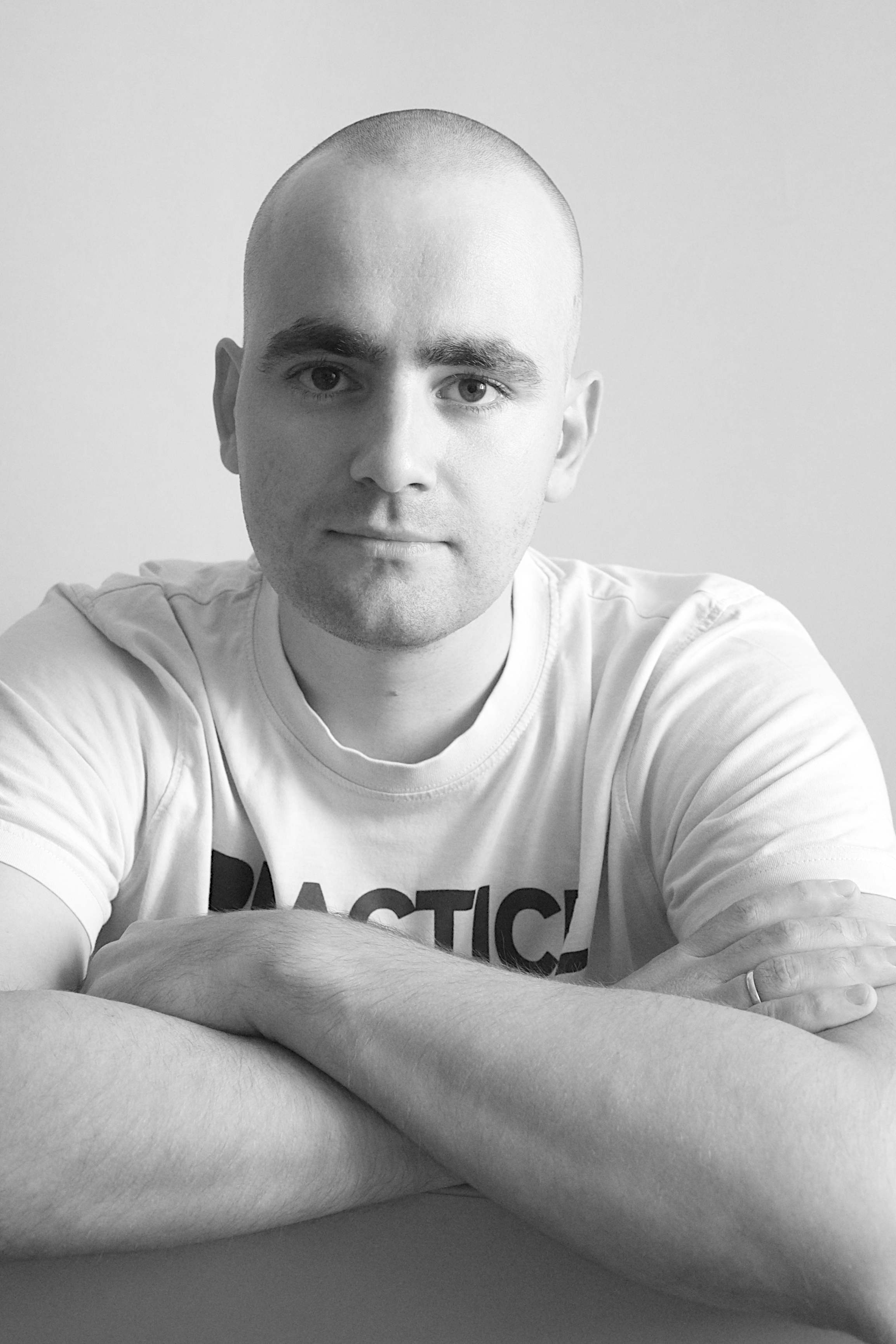 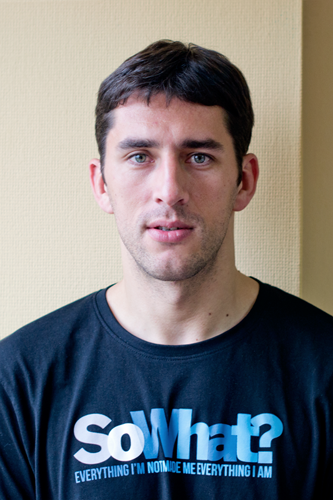 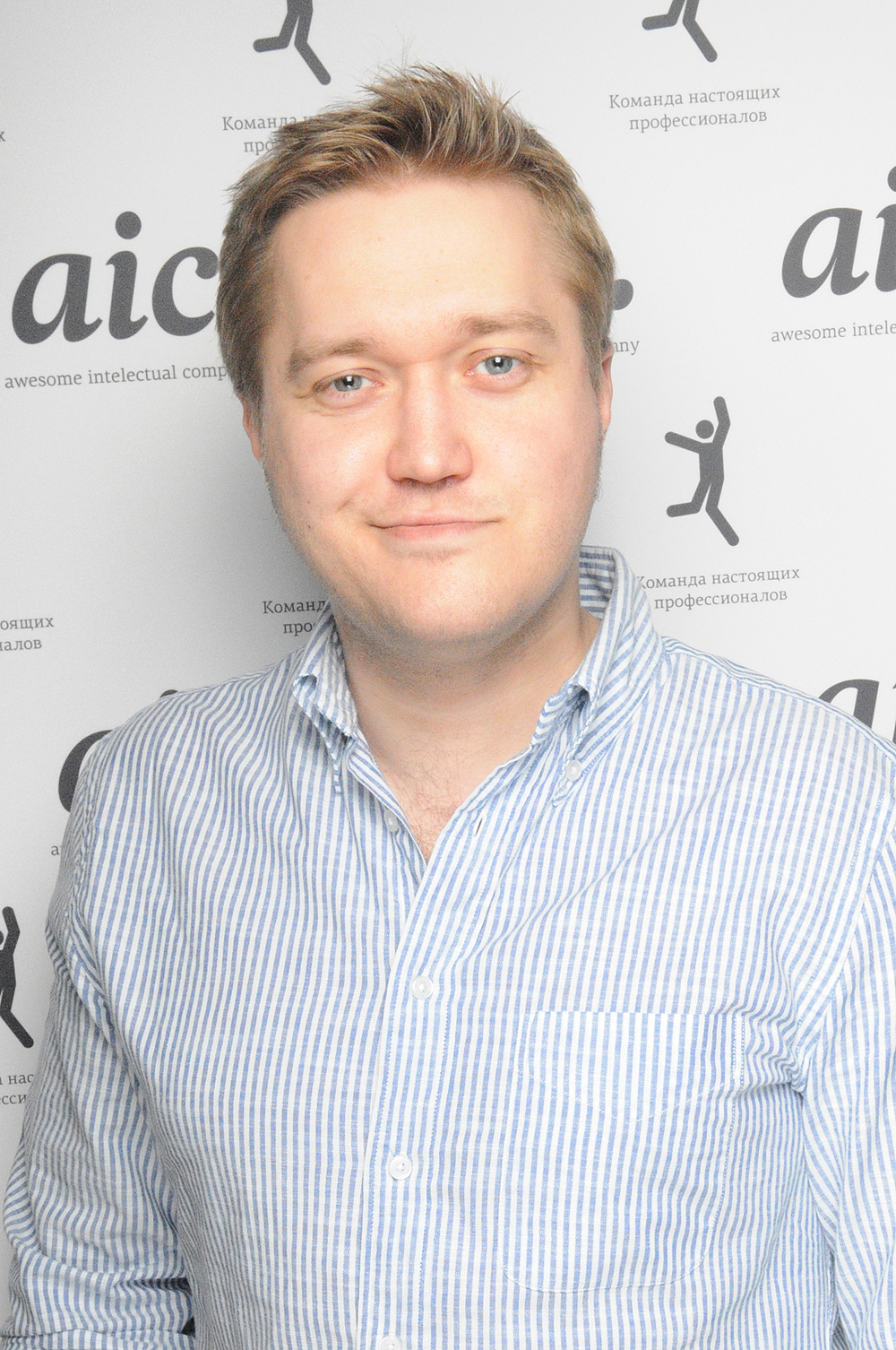 Антон Герасимюк
Добрых дел мастер
Евгений Еремин
Главный дизайнер
Сергей Попков
Шеф-дизайнер
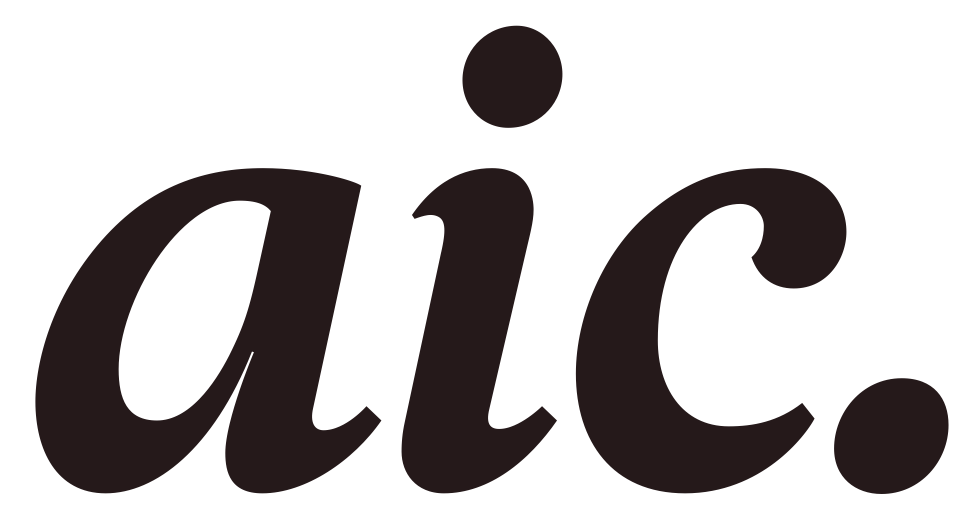 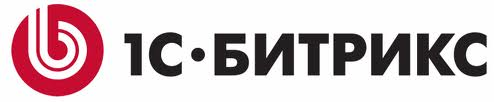 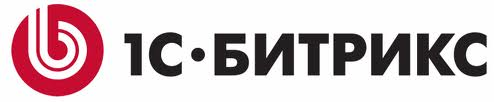 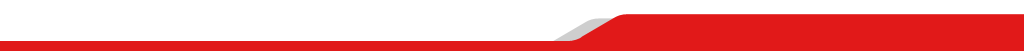 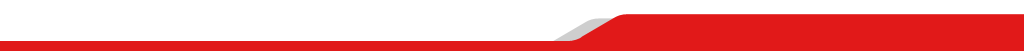 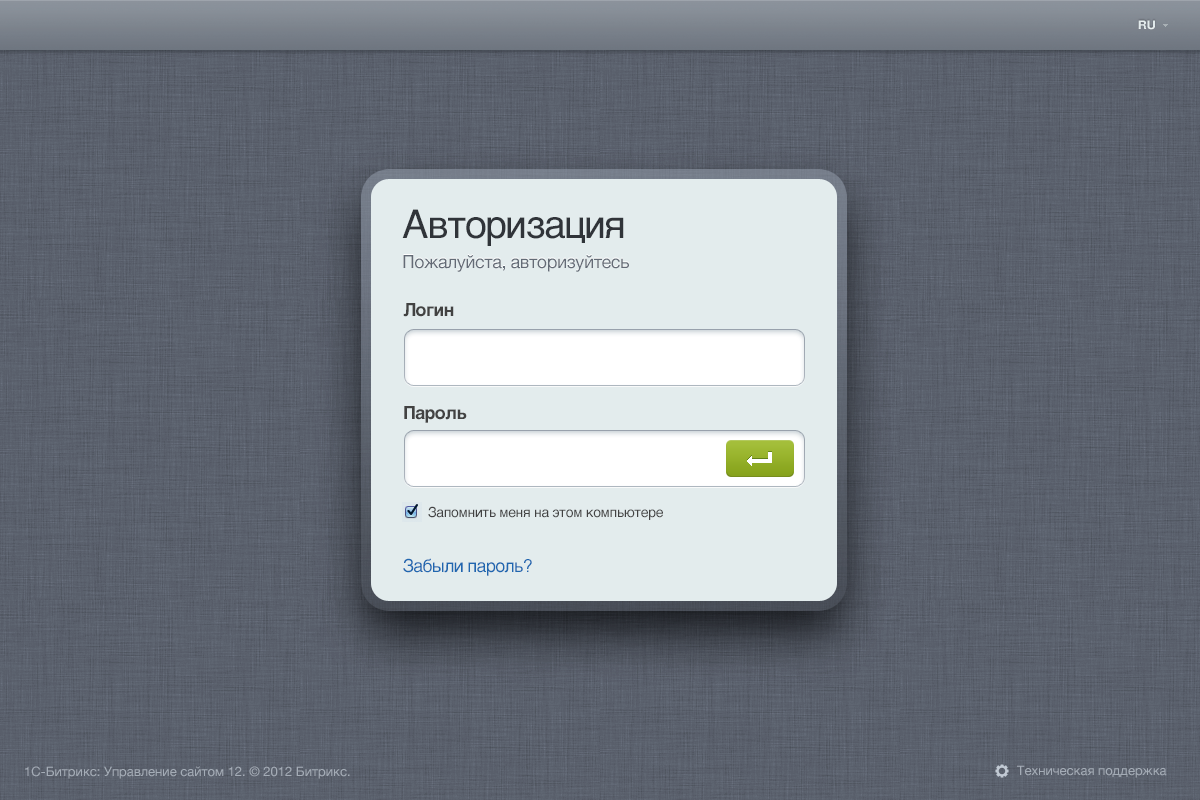 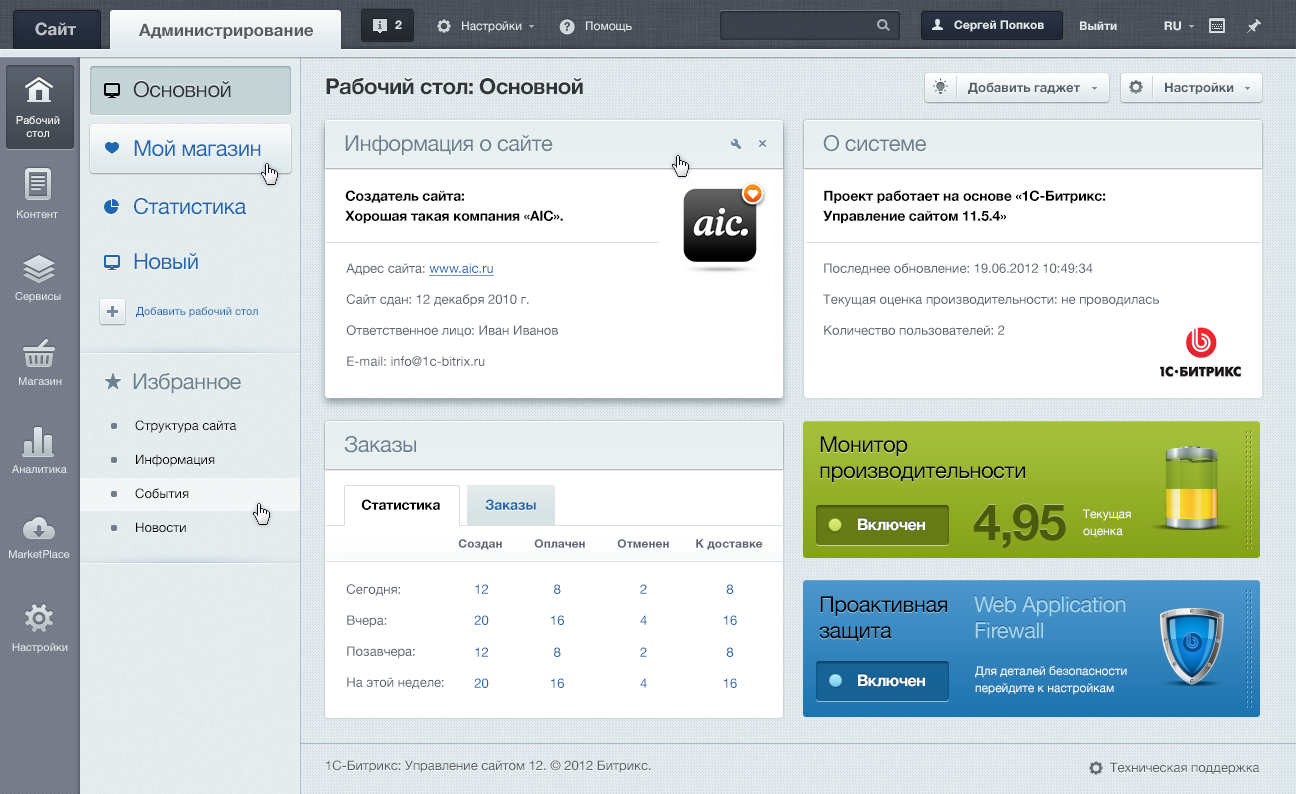 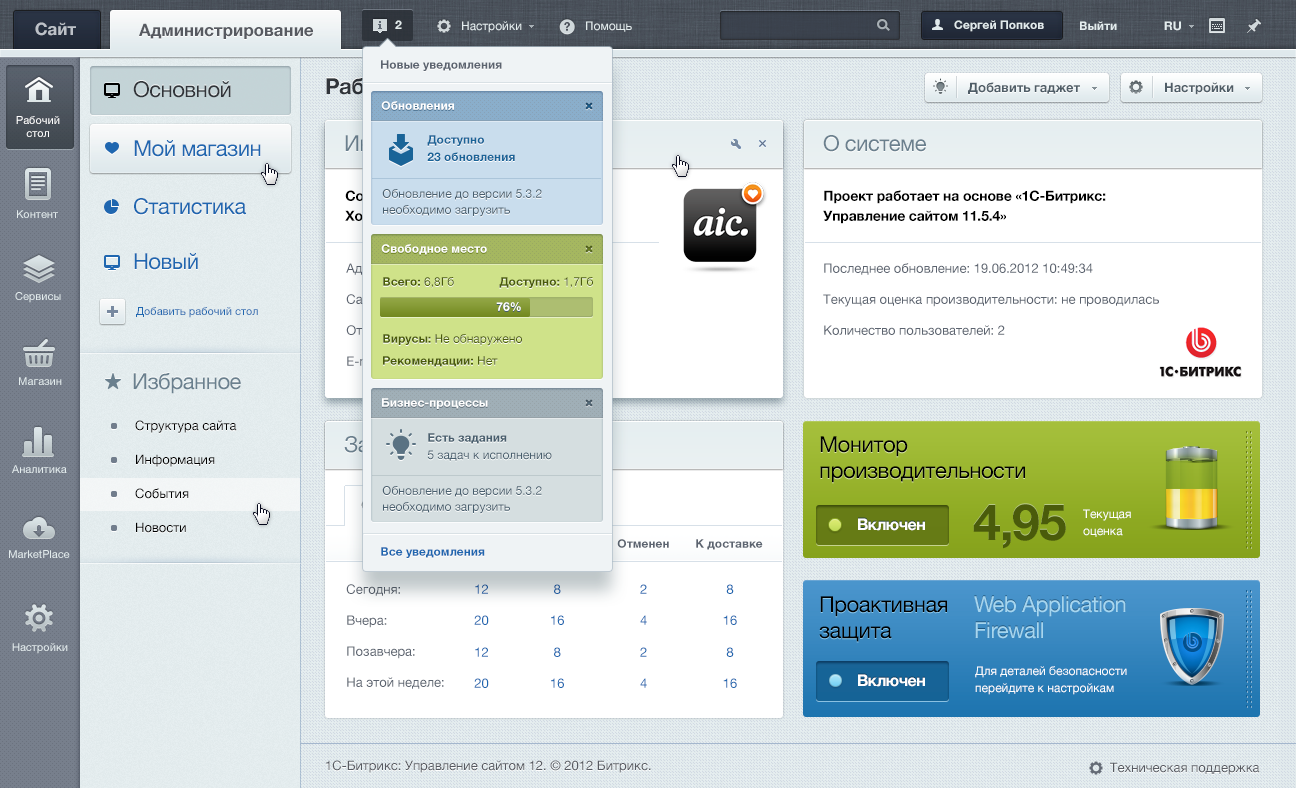 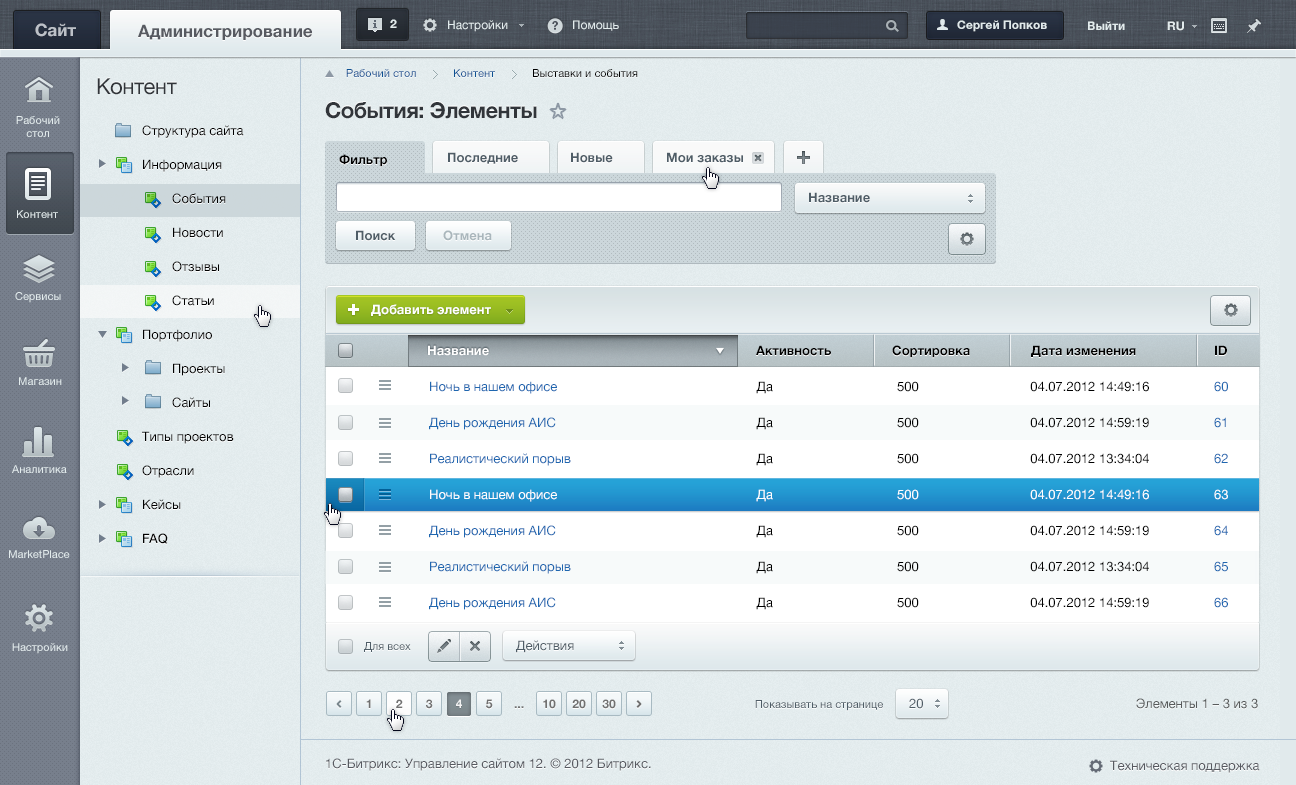 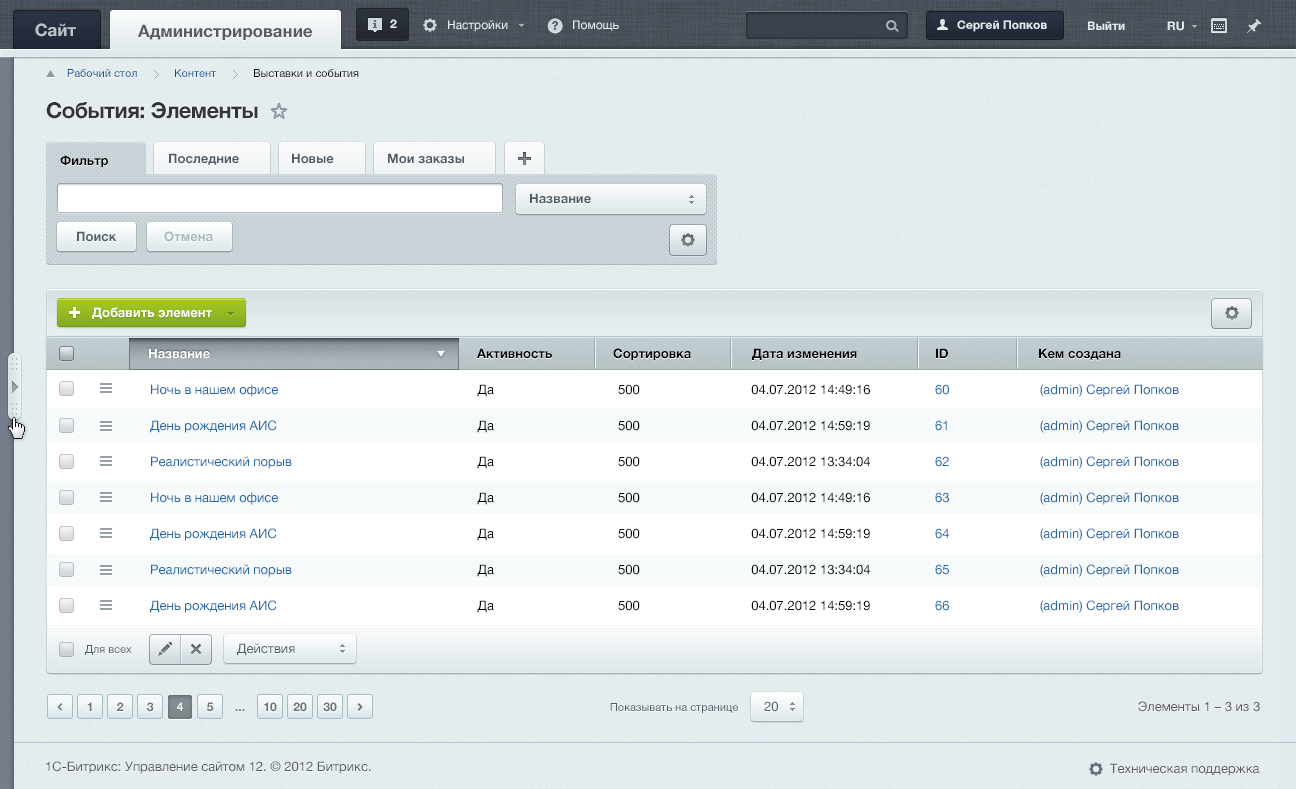 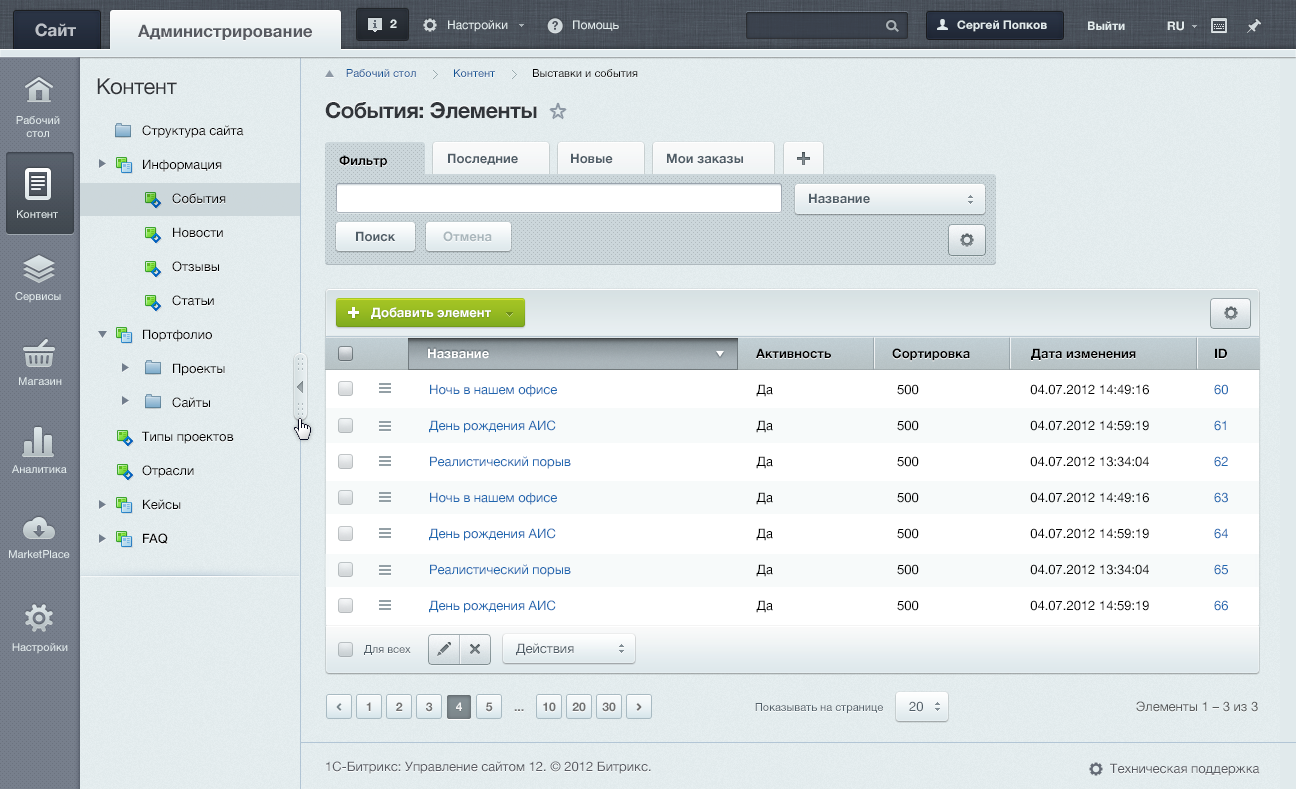 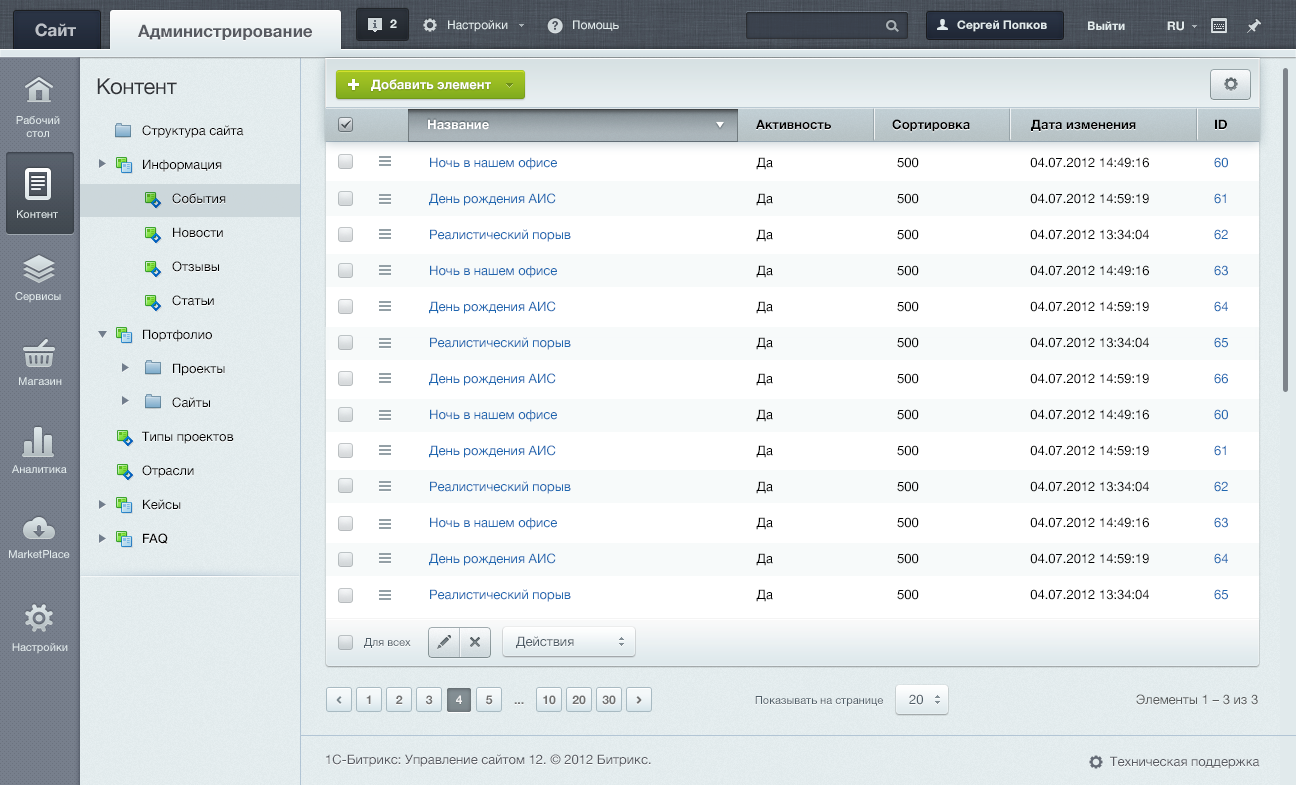 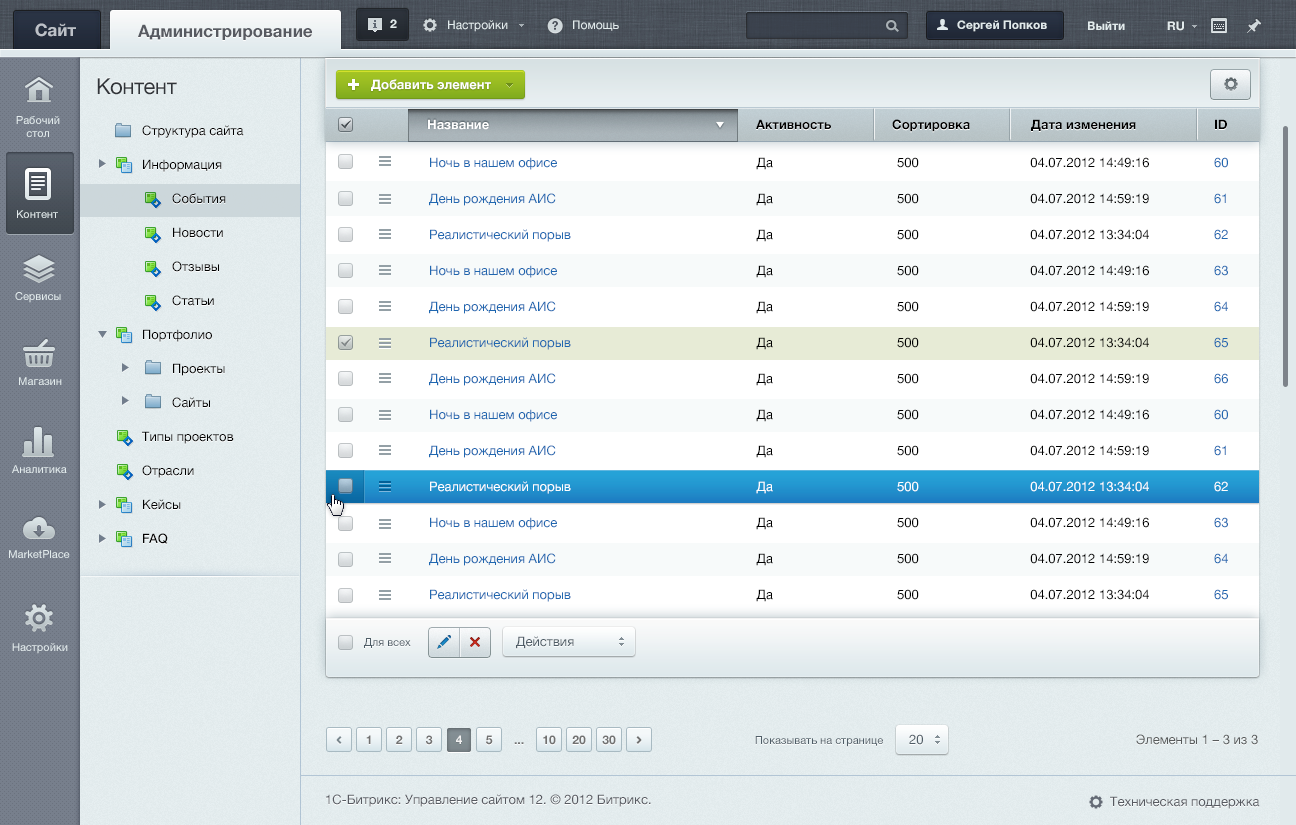 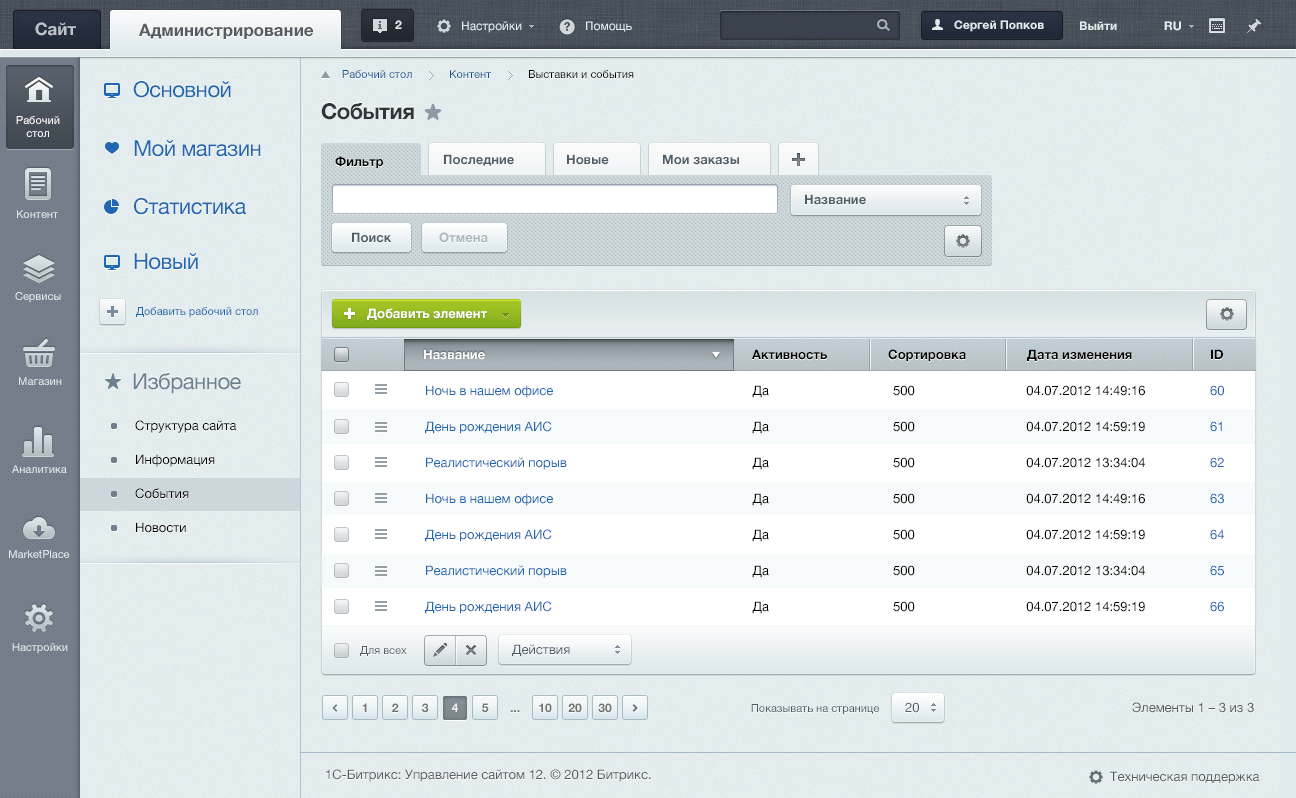 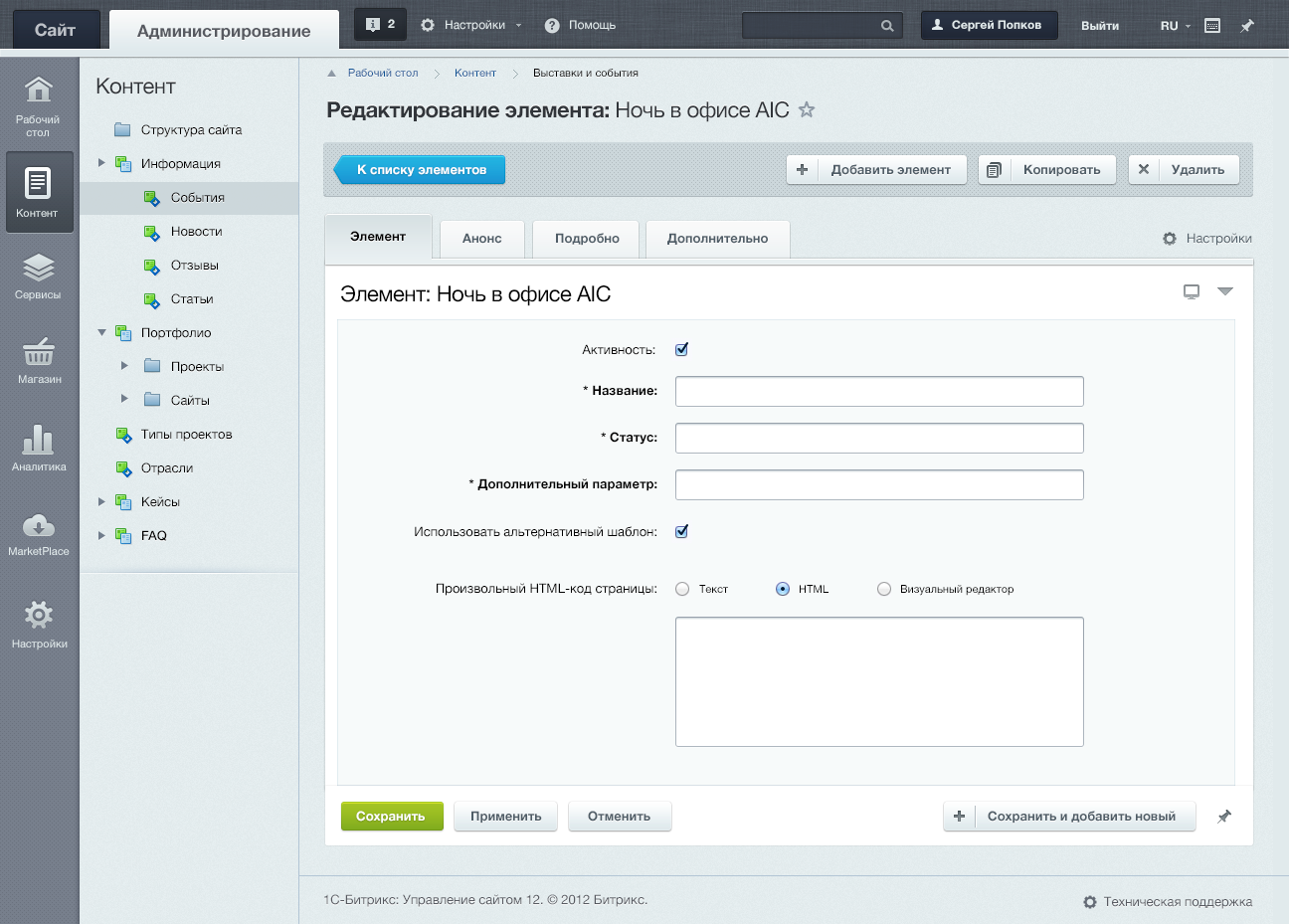 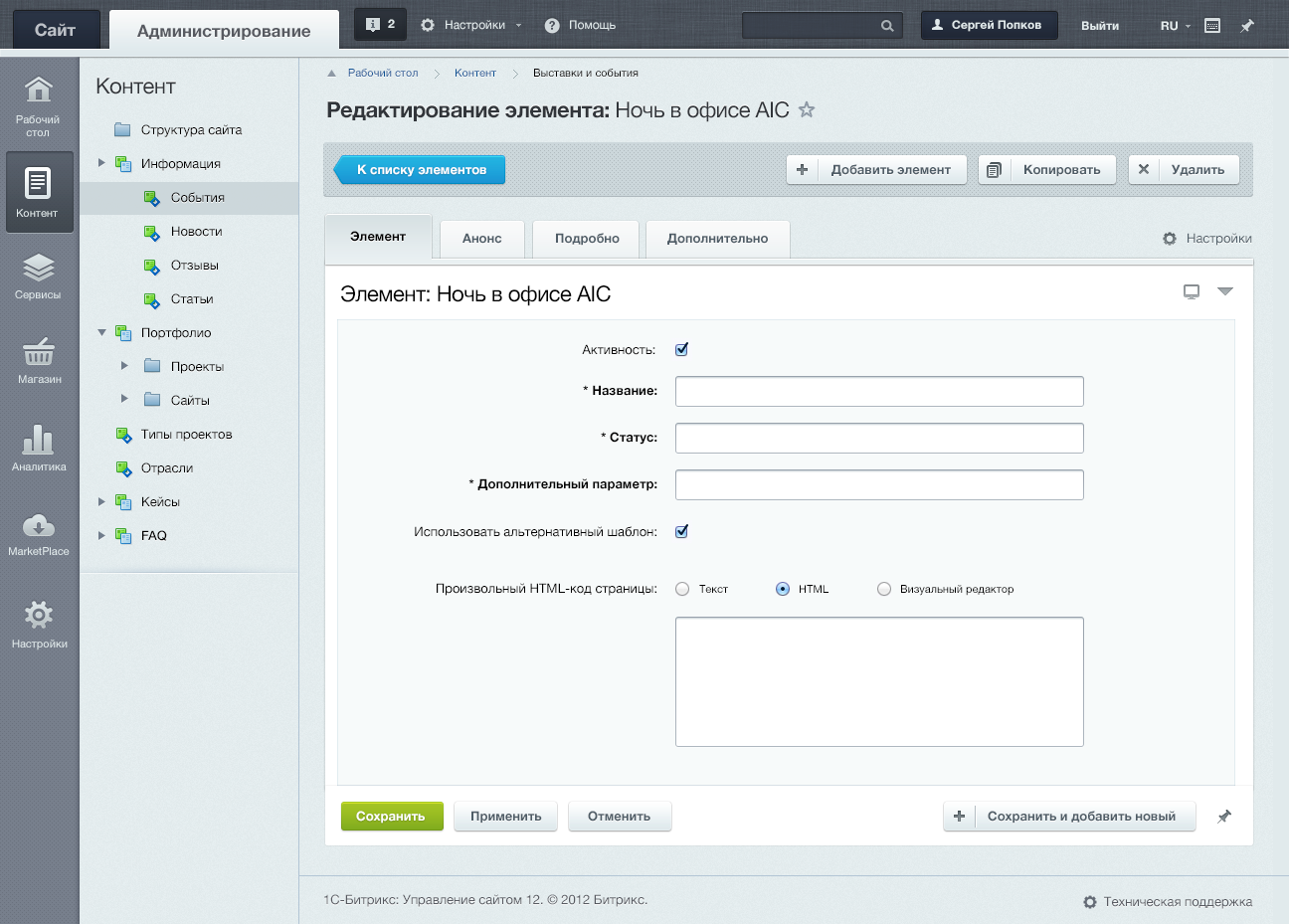 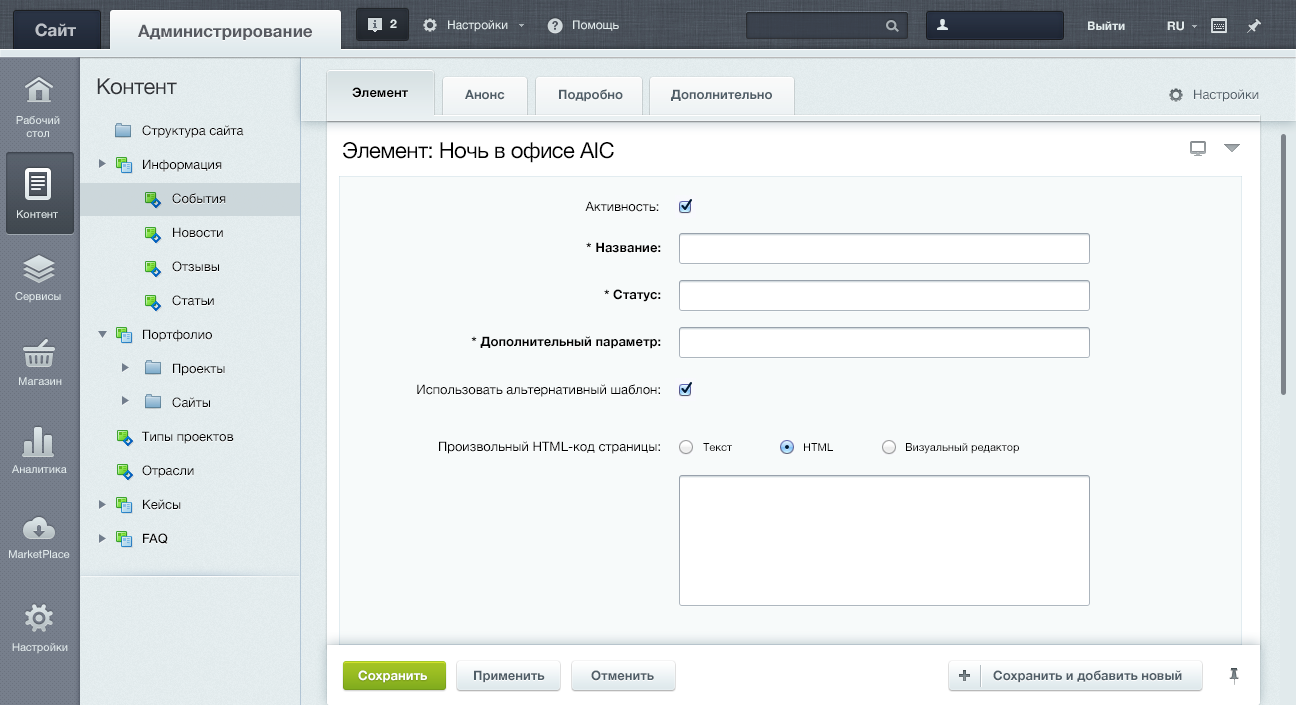 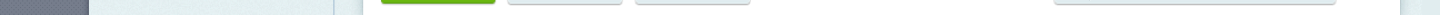 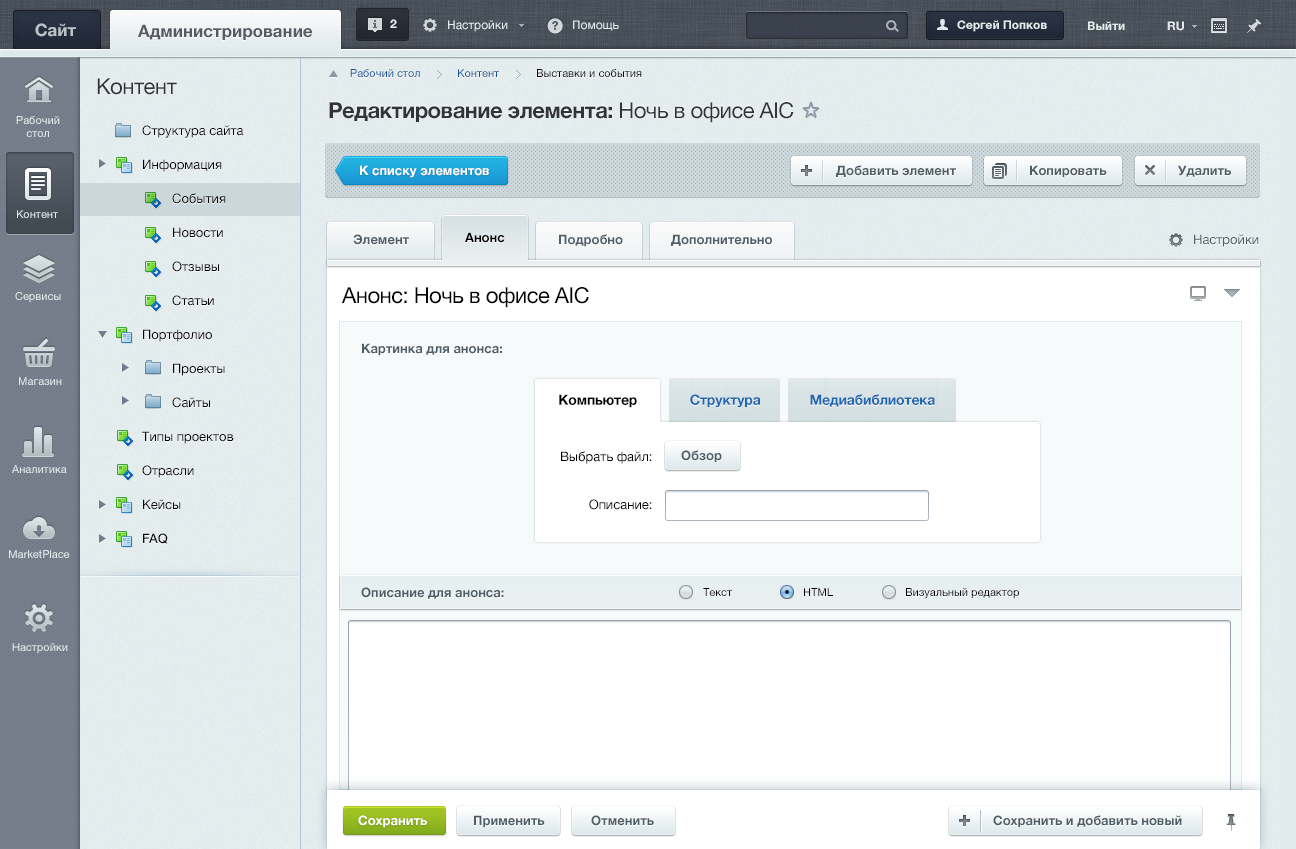 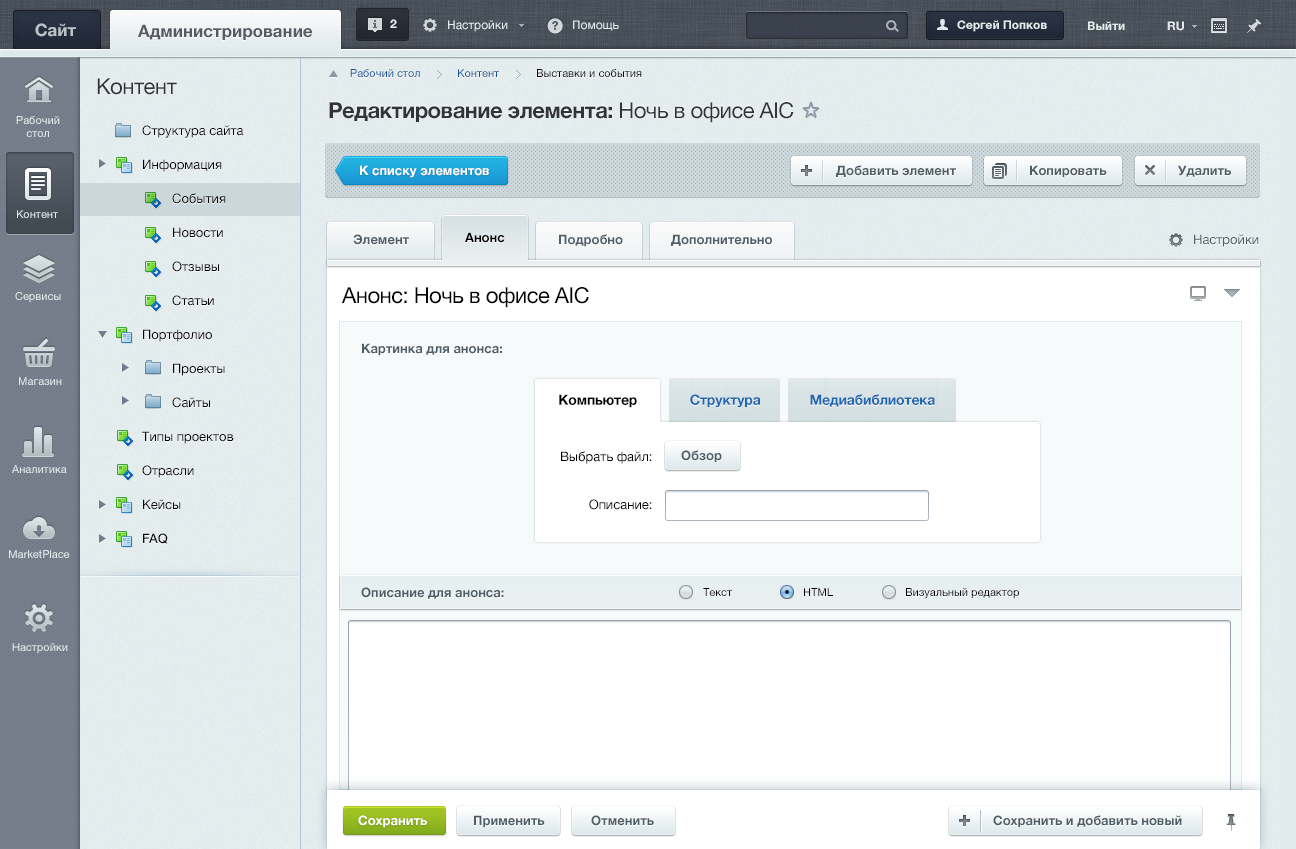 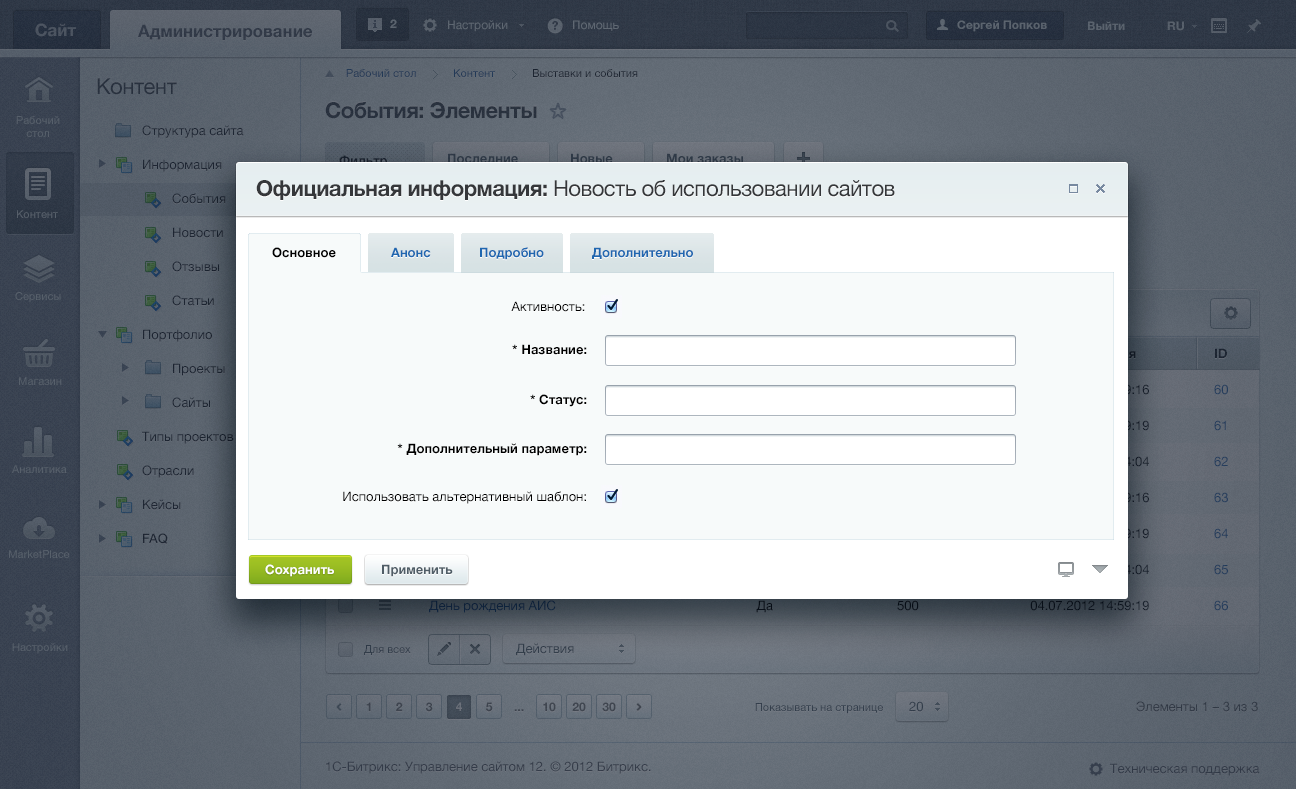 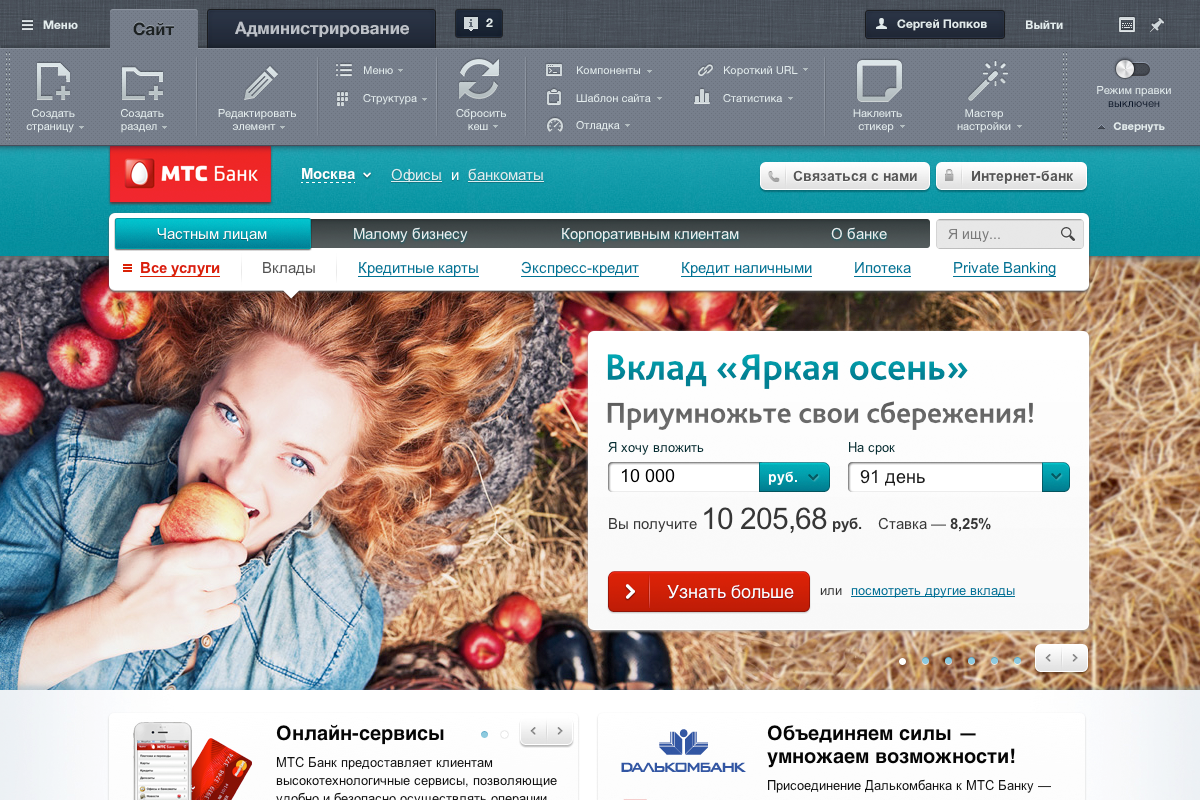 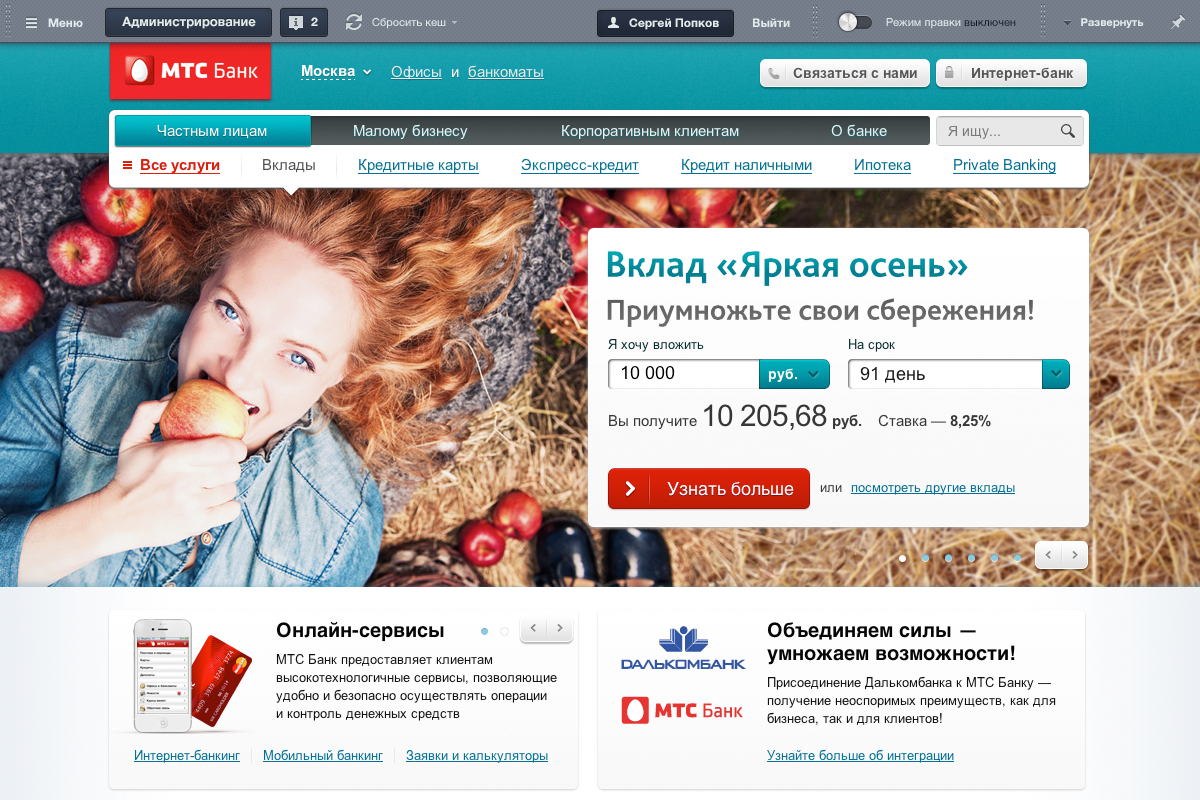 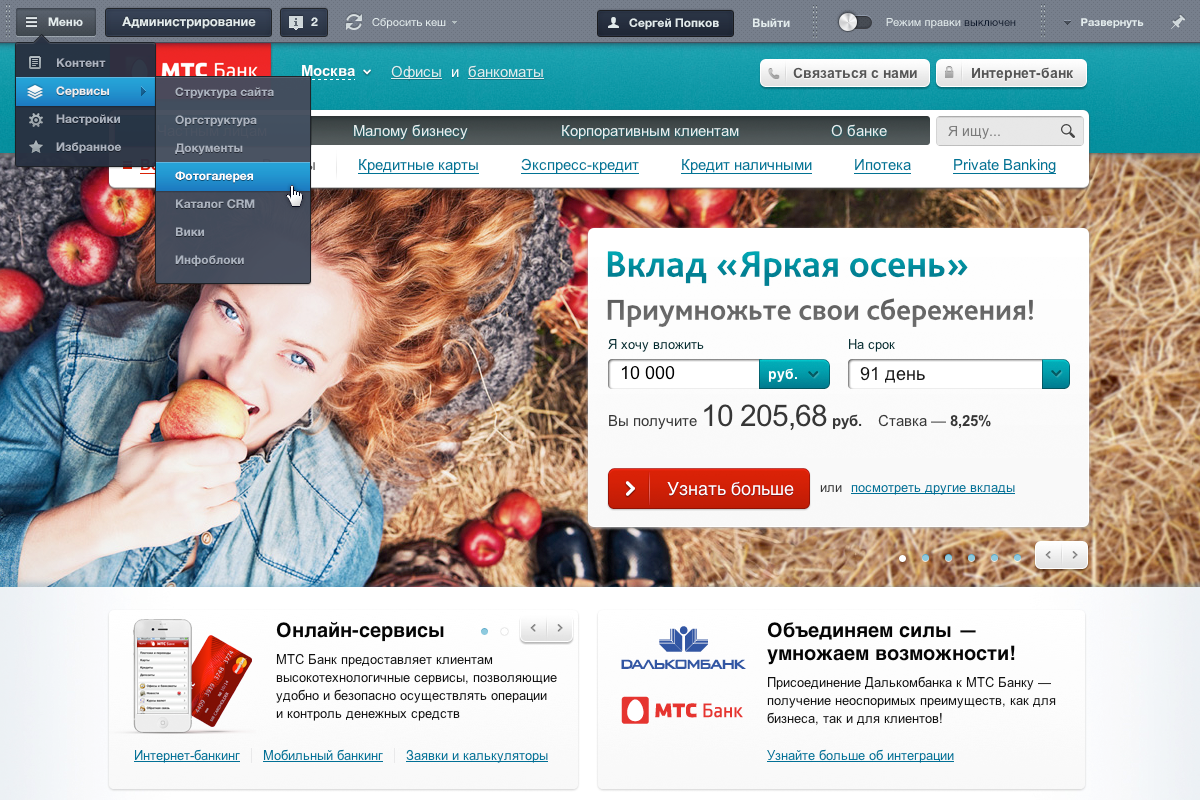 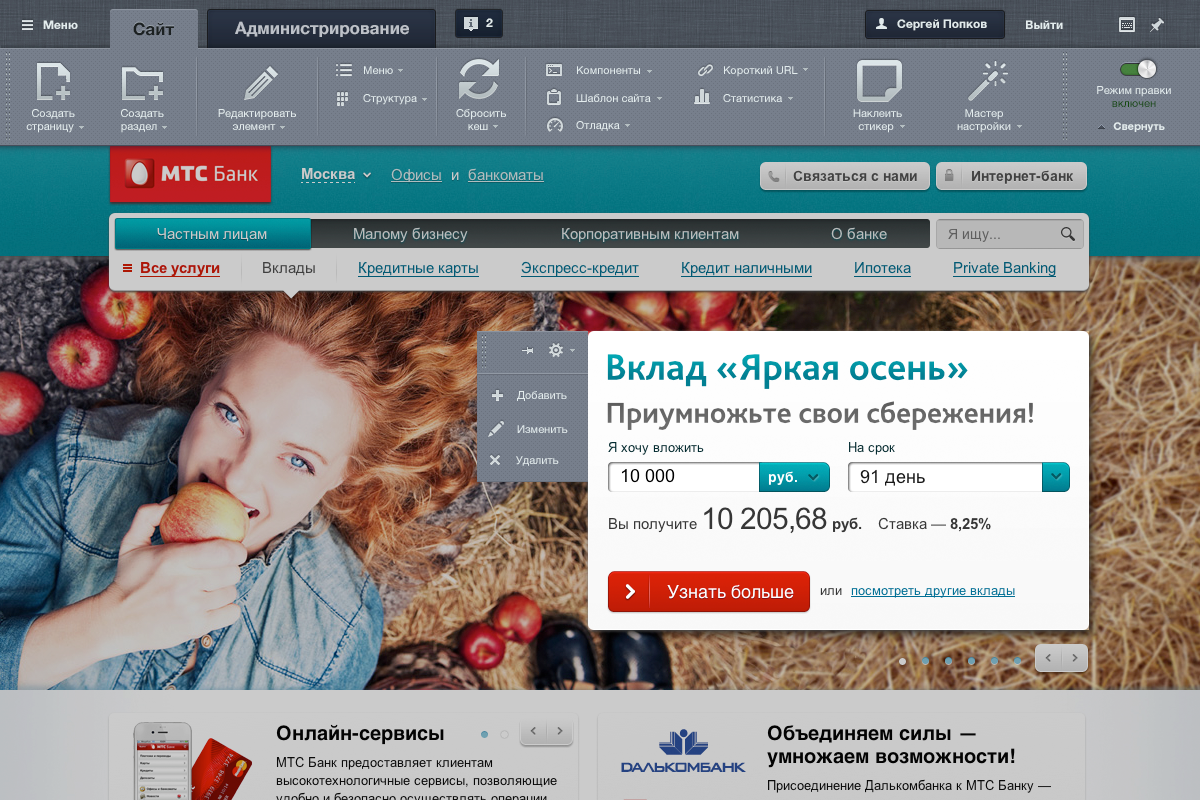 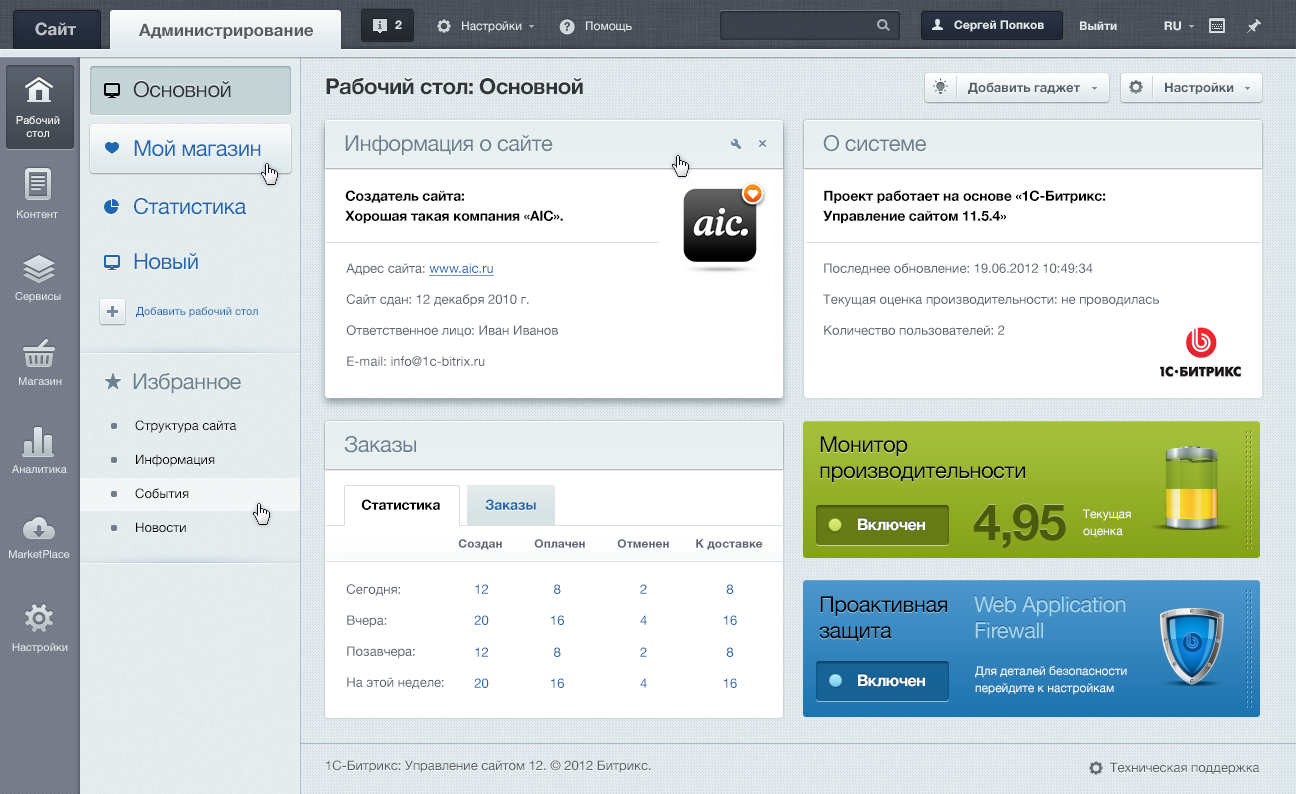 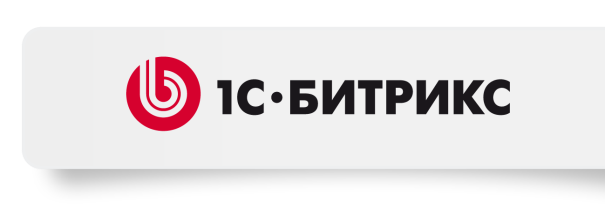 Первое впечатление — новый продукт. Головой понимаешь, что всё под капотом родное и знакомое, но интерфейс всё меняет.   
Максим Месилов
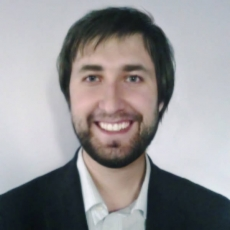 Это мега-круто! Вы, как всегда, новый виток делаете. 
Антон Долганин
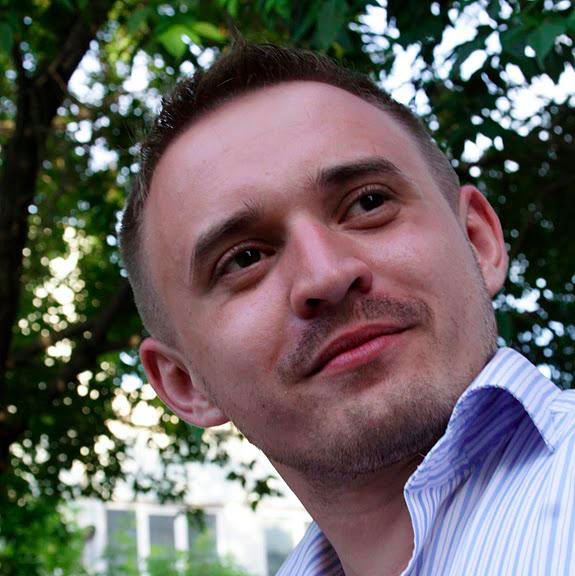 Очень круто админку отрисовали, очень стильно.
Екатерина Бессонова
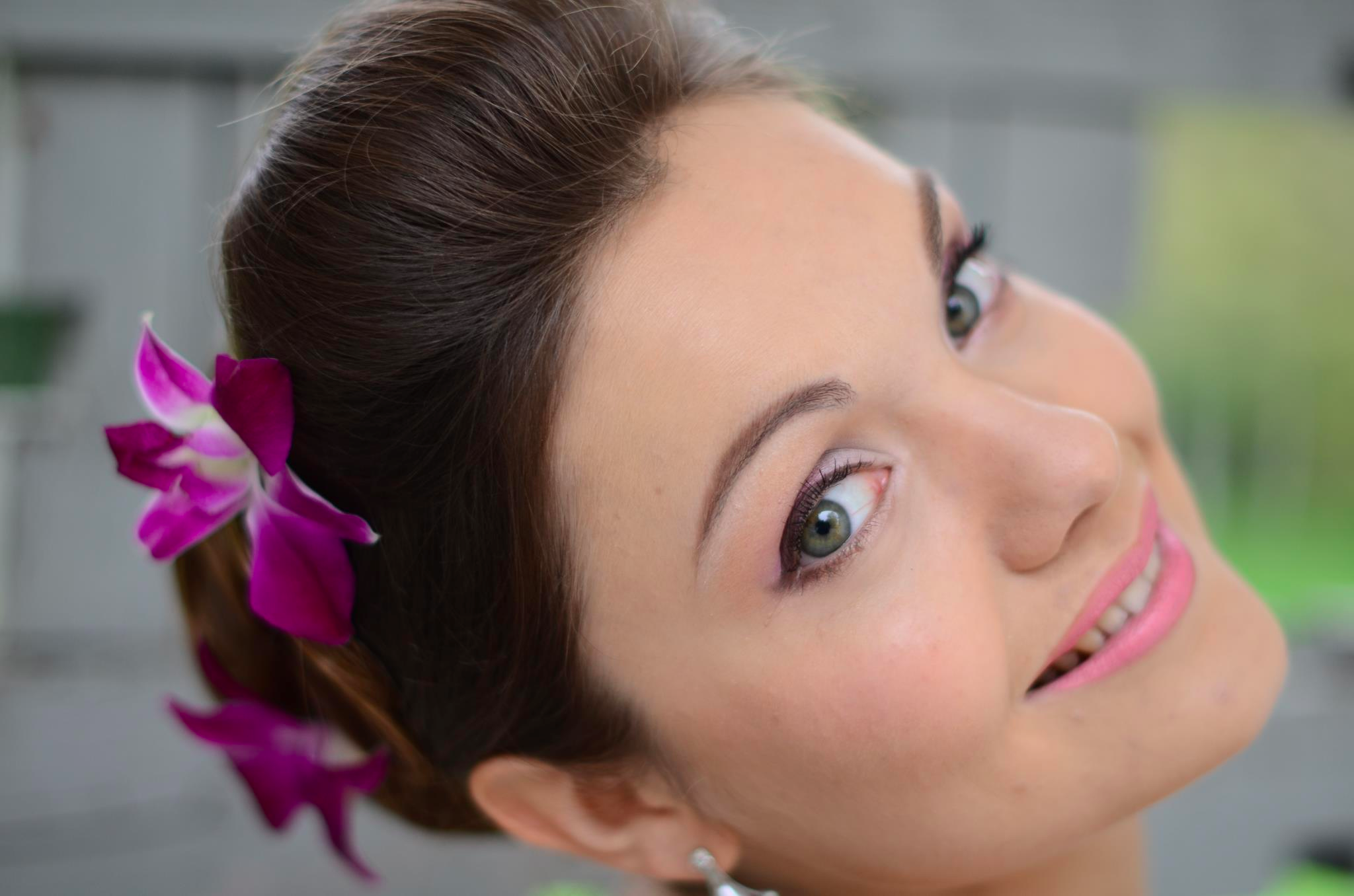 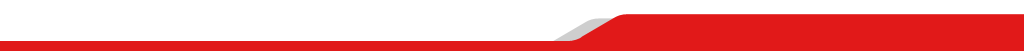 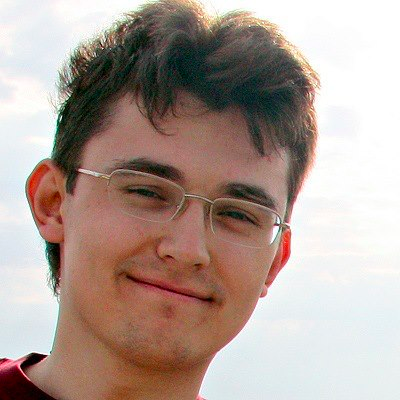 Впечатления прекрасные. Очень жду, когда админка Битрикса станет такой. 
Сергей Мартынов
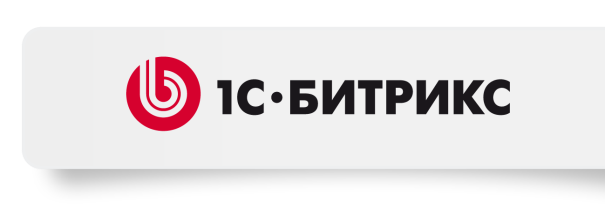 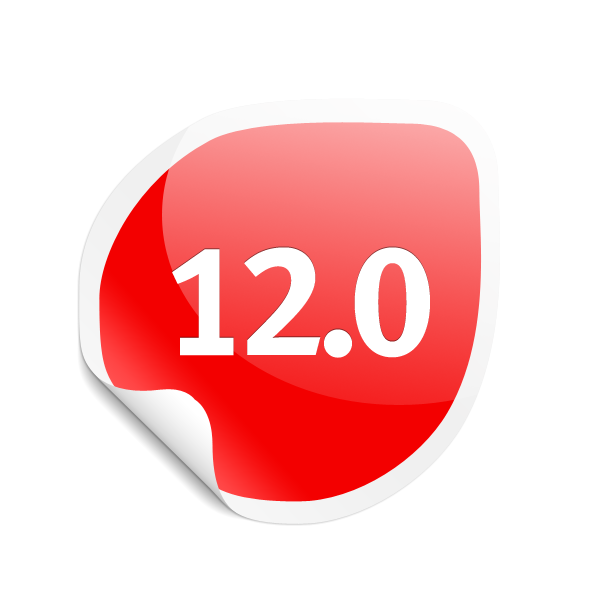 Re:
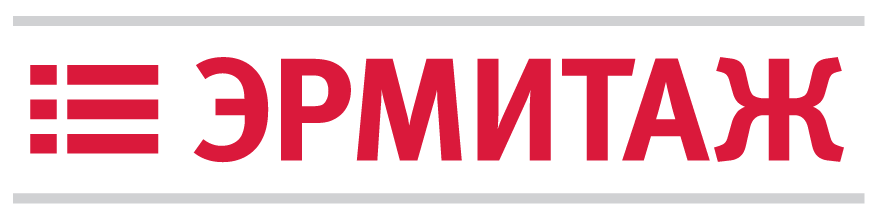 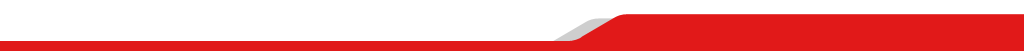 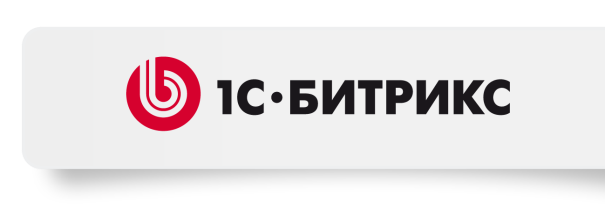 Новый интернет-магазин
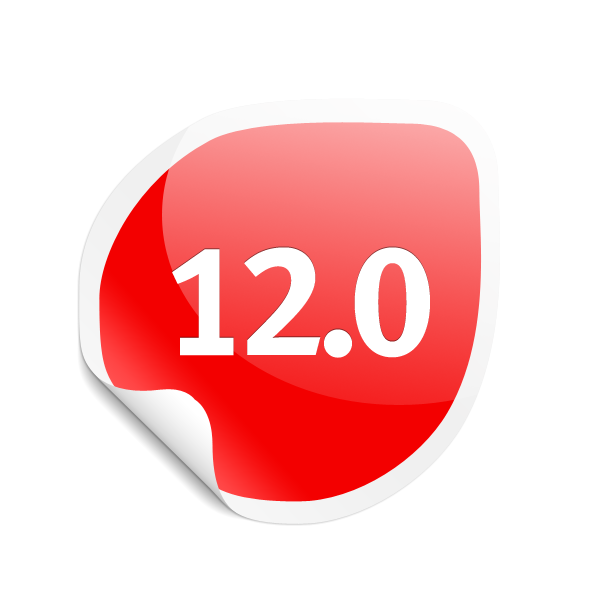 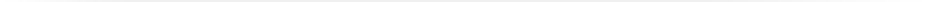 Полностью новые шаблоны дизайна
Новая система оформления заказа 
Один интернет-магазин – один каталог
Подробная информация о поведении покупателей
Полная переделка системы обработки заказов 
Новая система управления скидками
Новые отчеты и конструктор отчетов  
Многоскладовость
Интеграция с «1С»
Гаджеты на рабочий стол
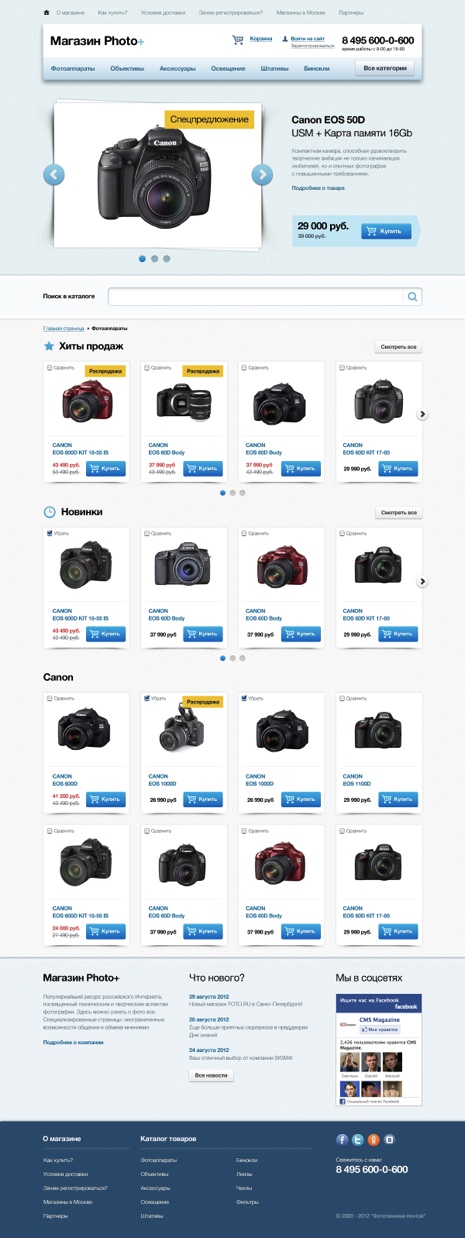 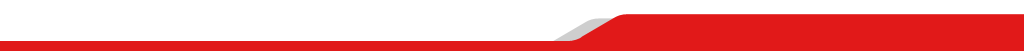 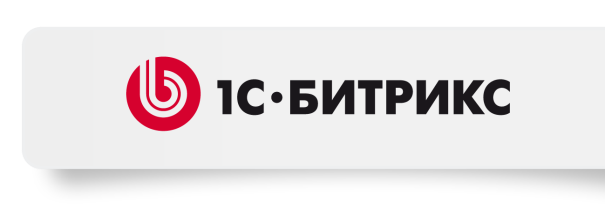 Дизайн нового интернет-магазина
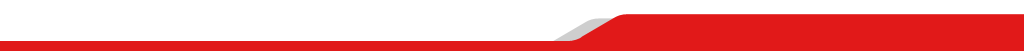 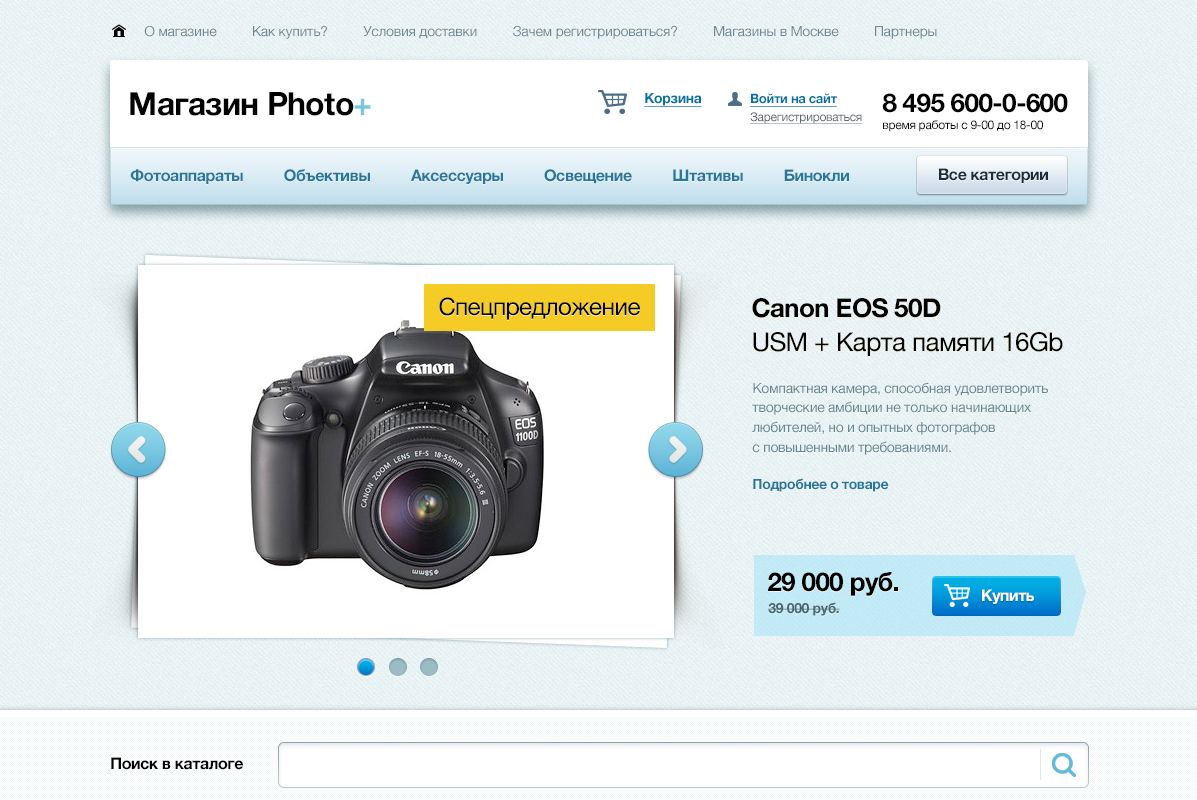 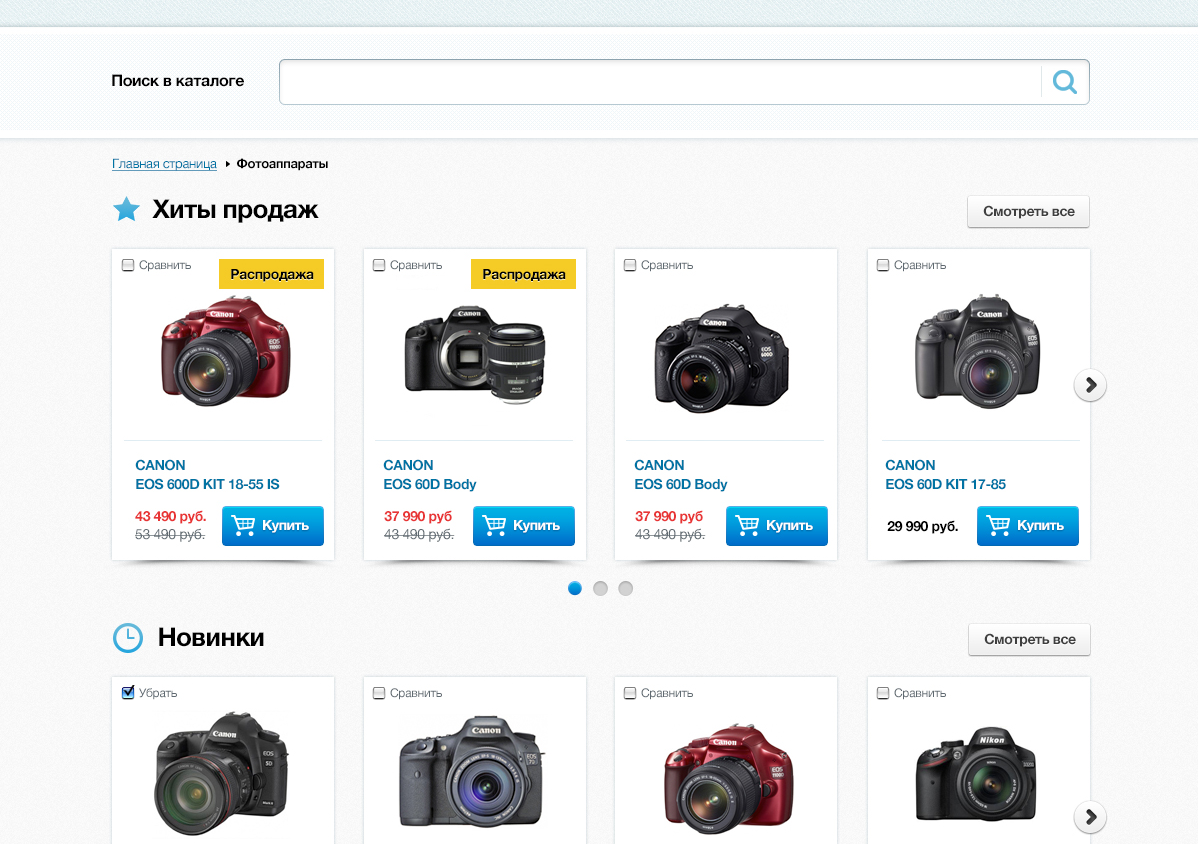 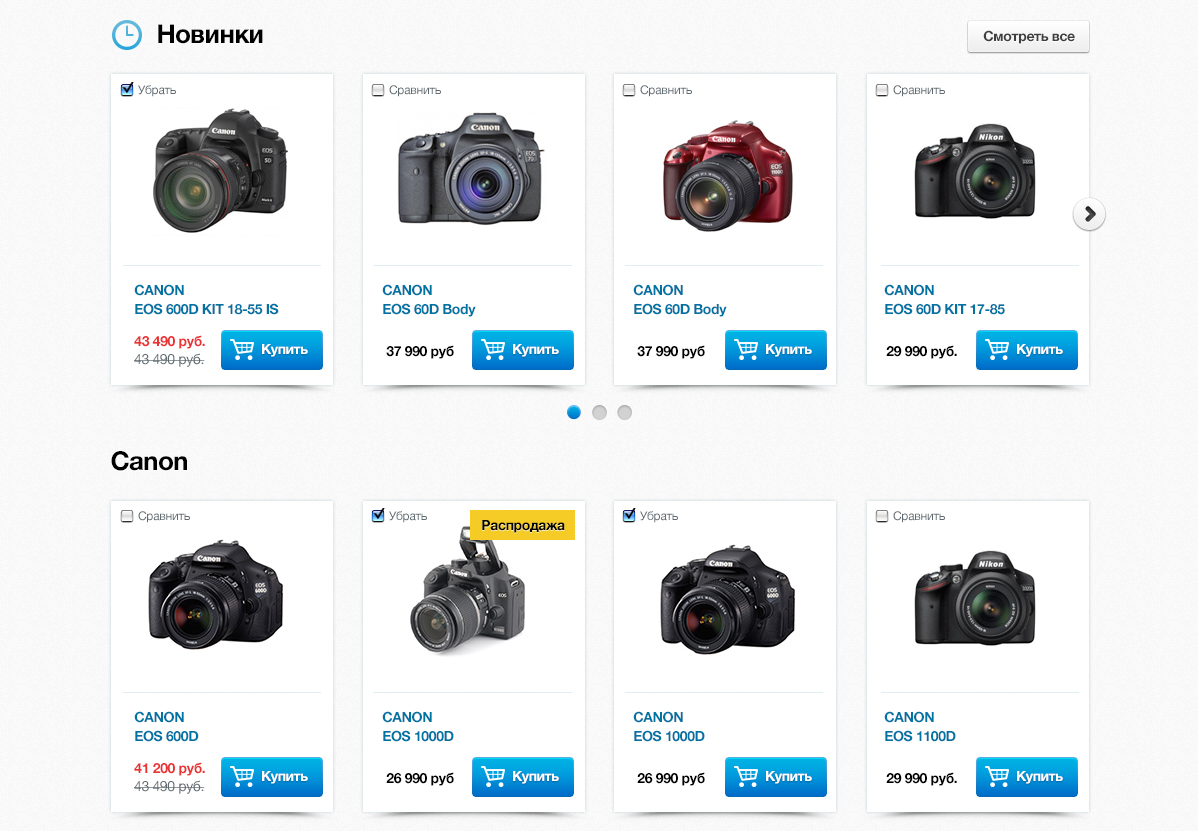 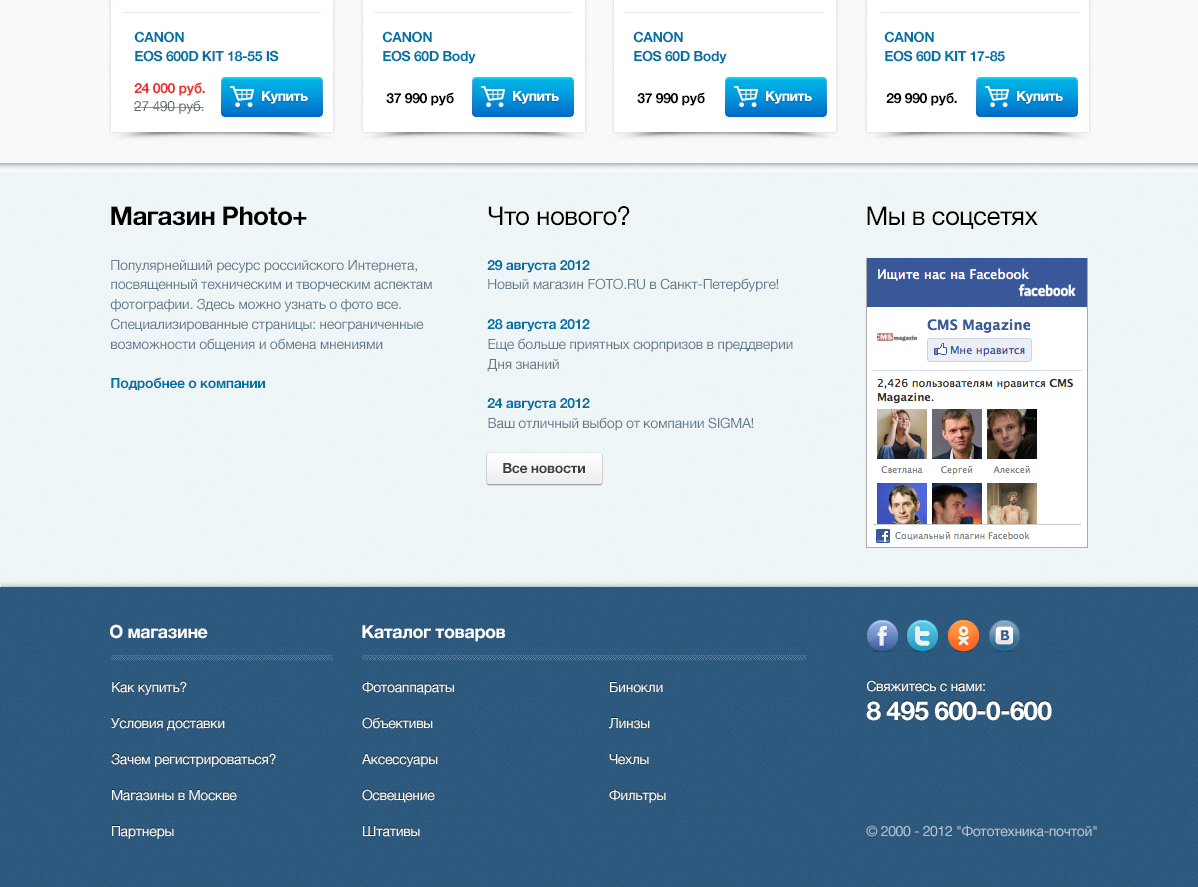 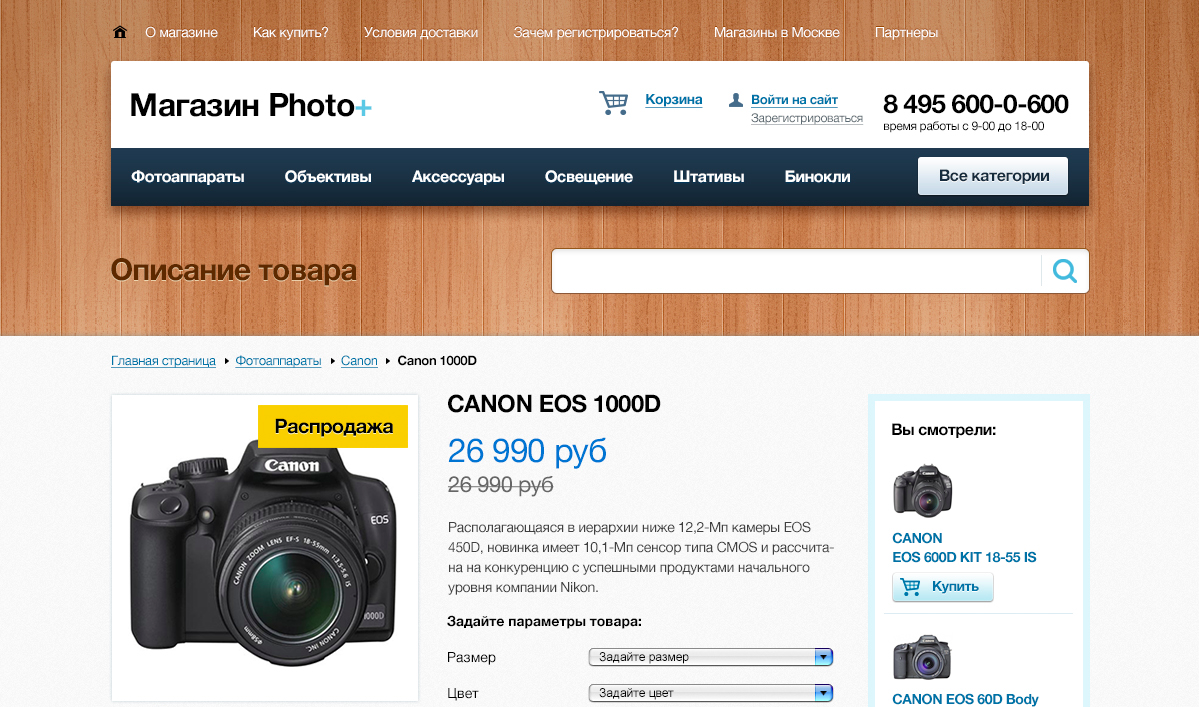 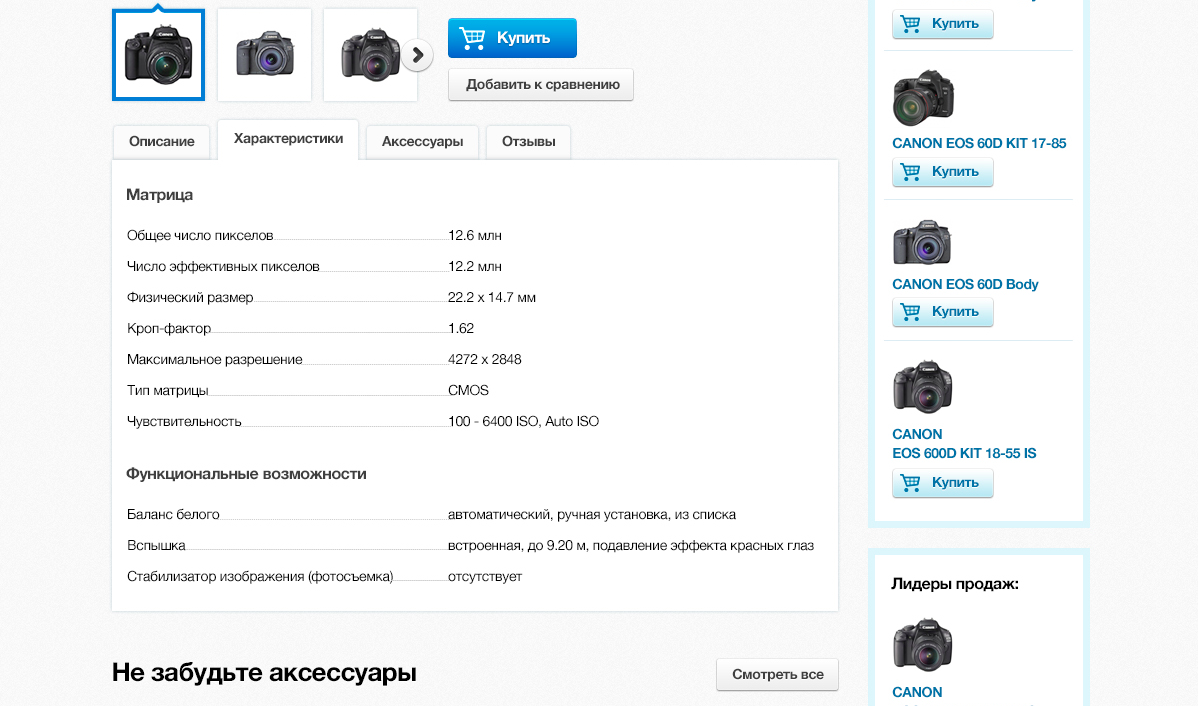 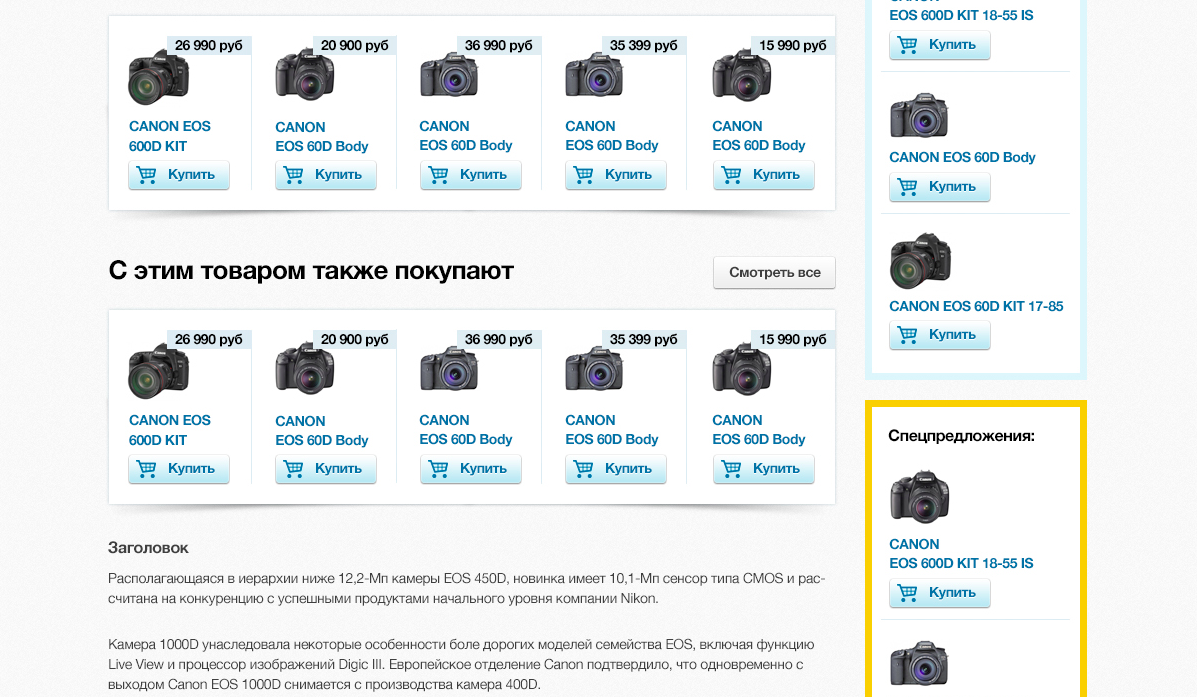 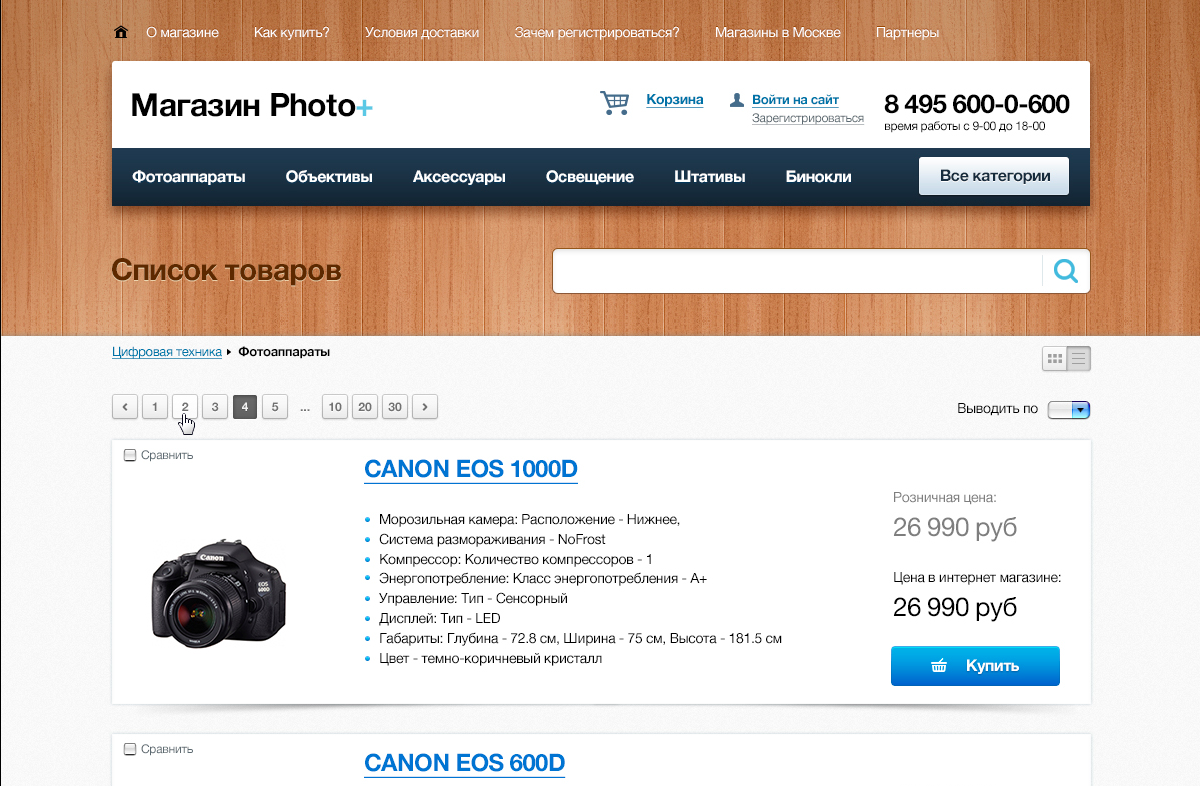 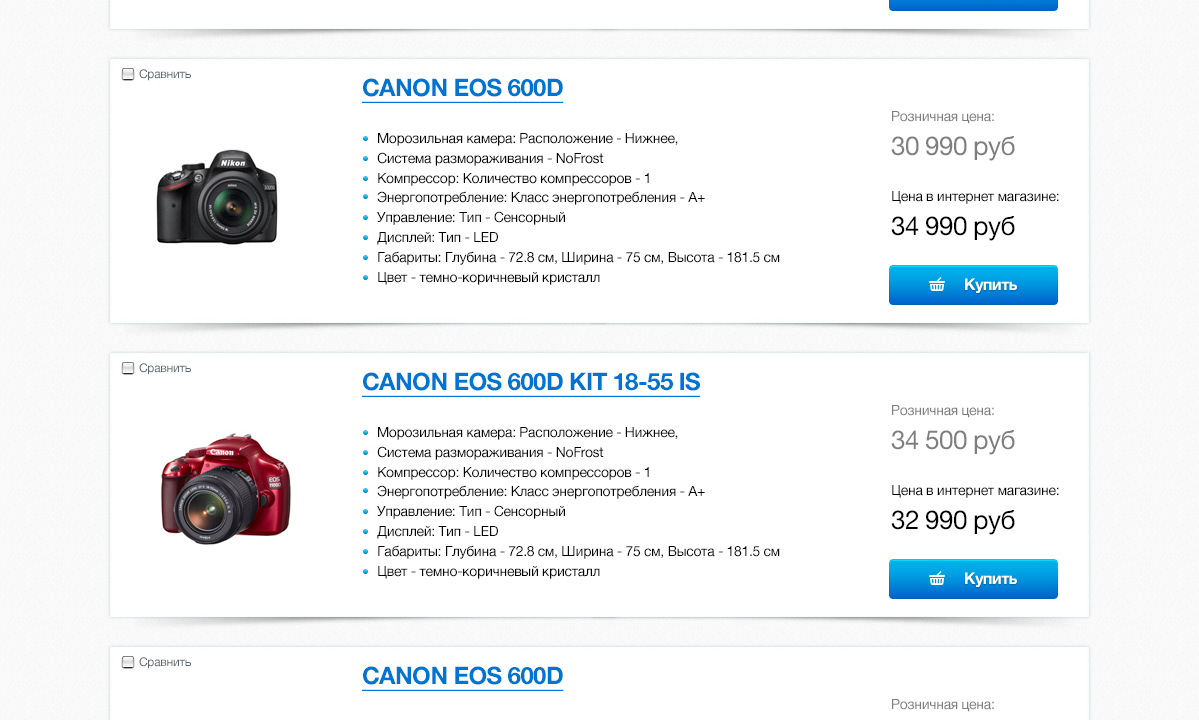 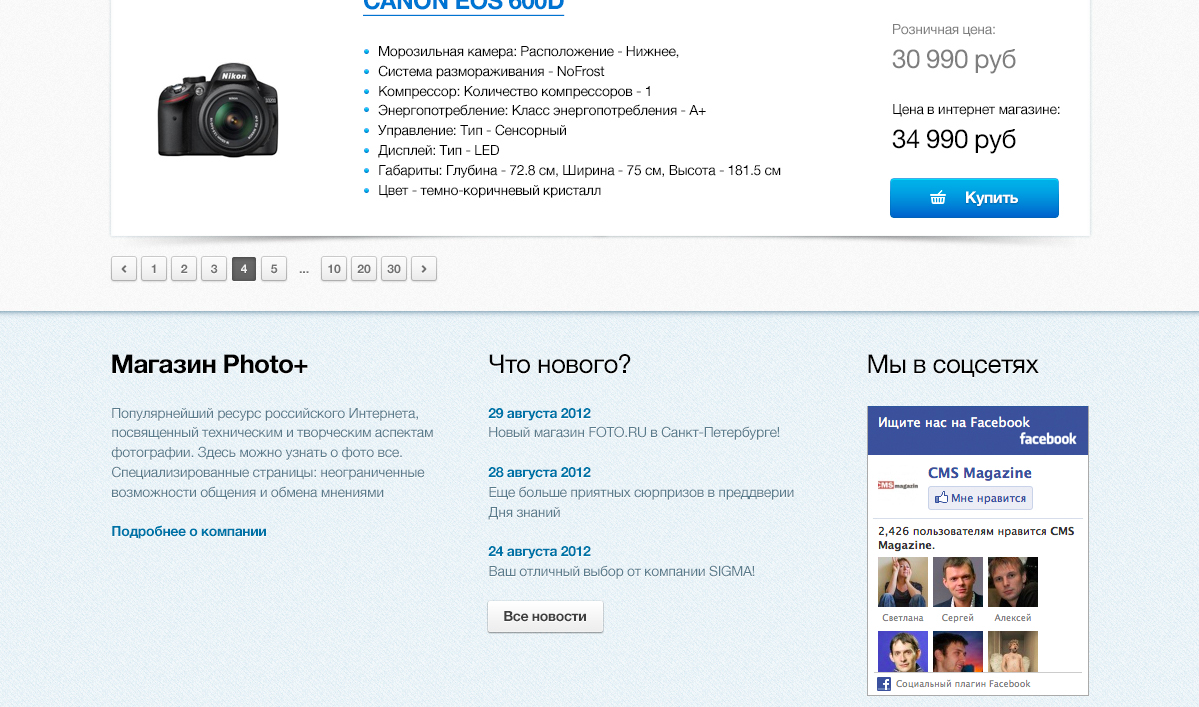 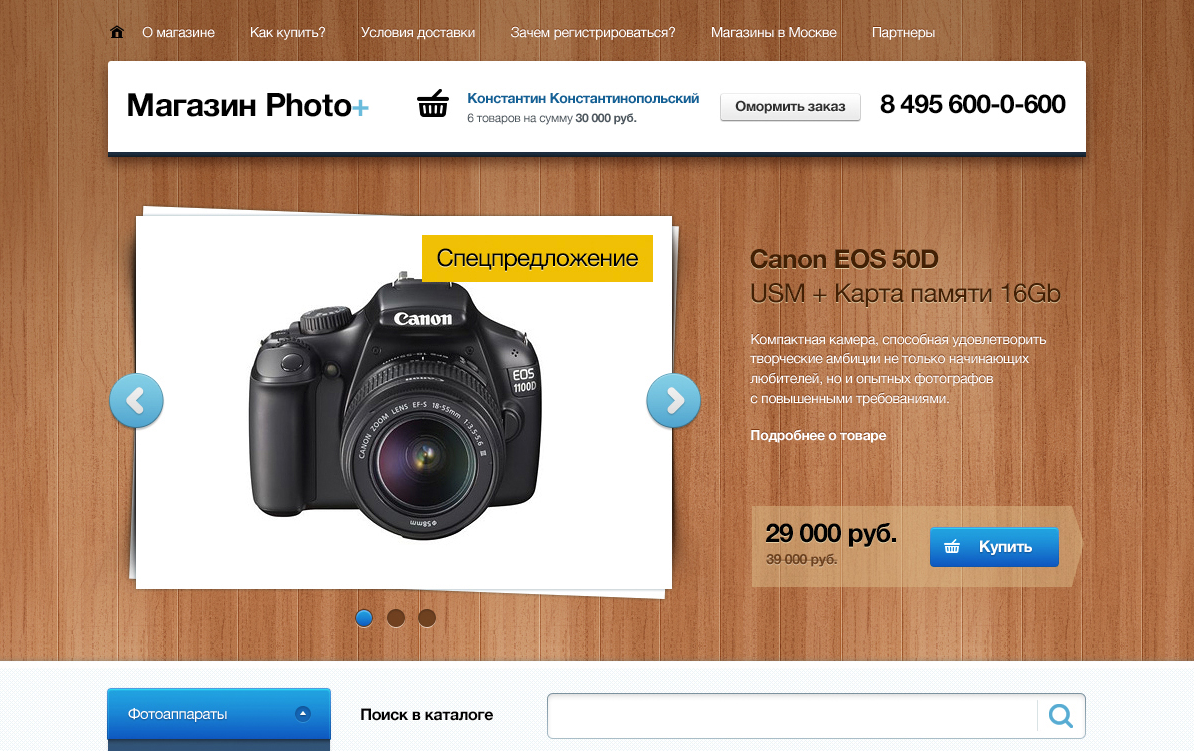 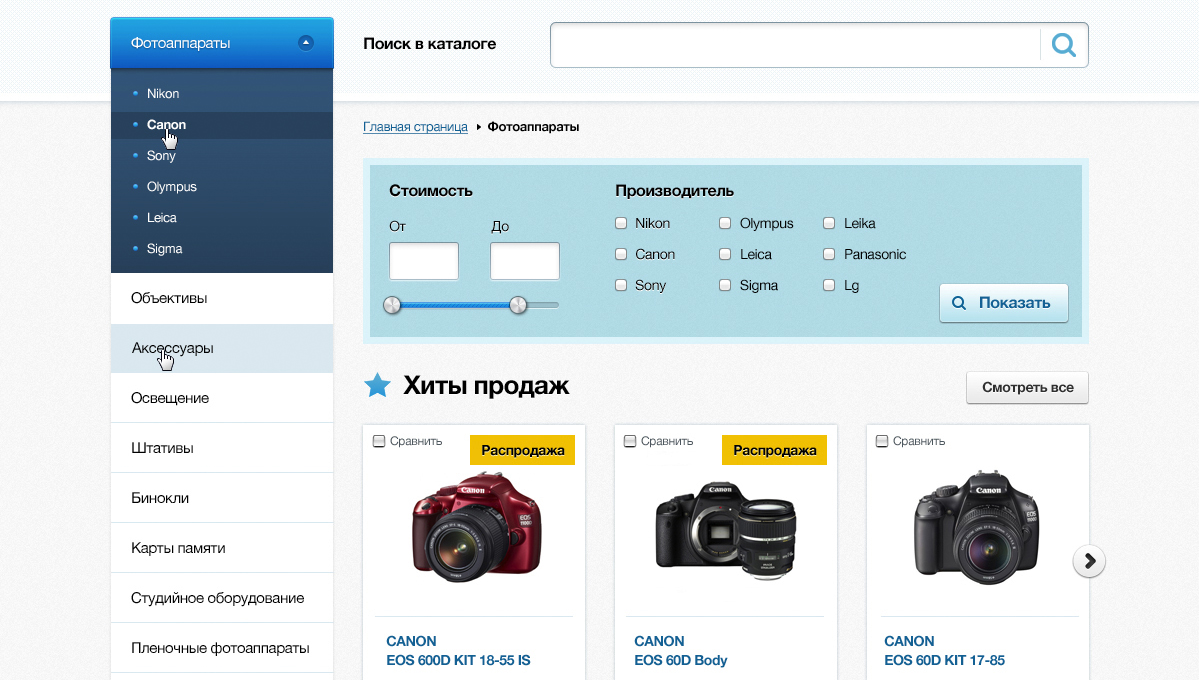 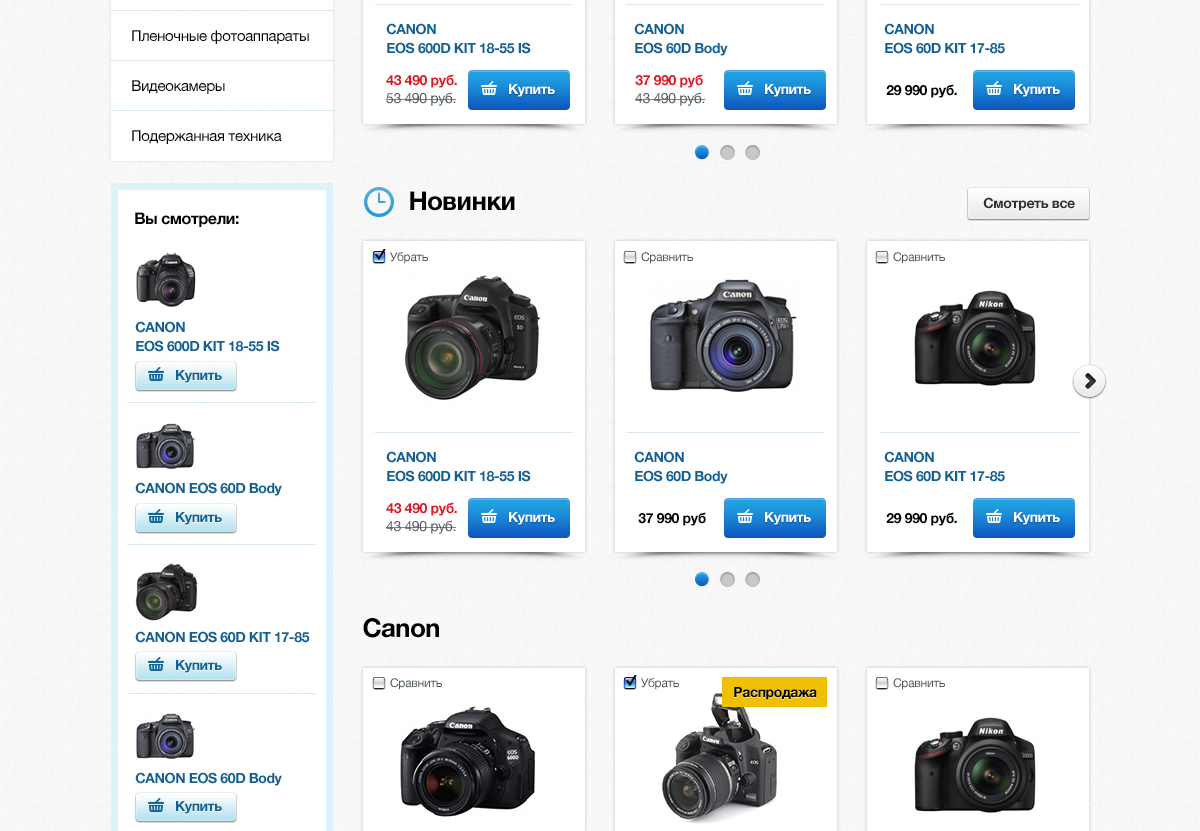 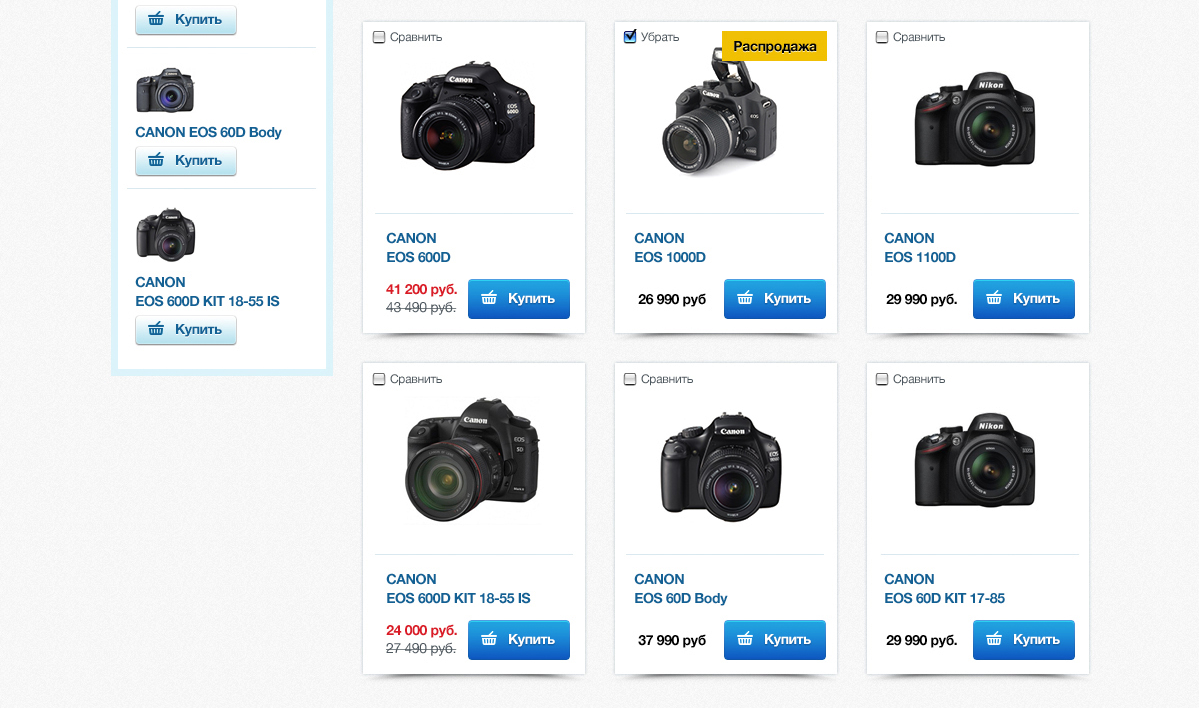 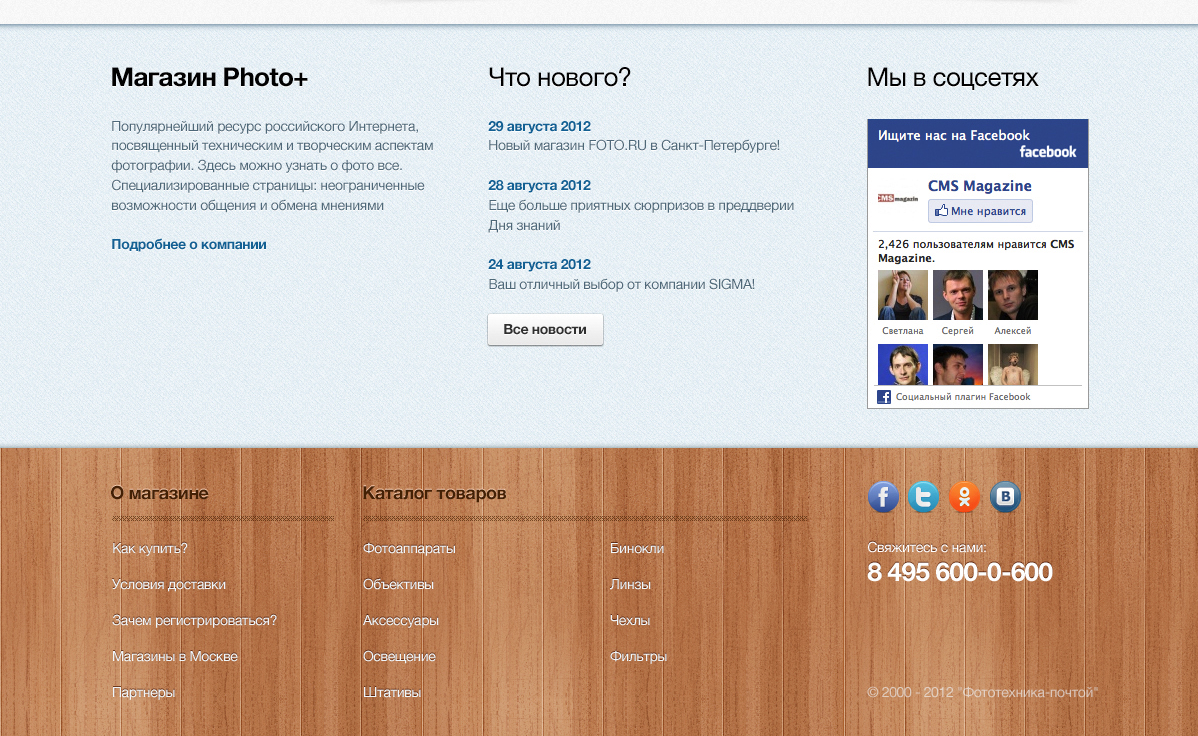 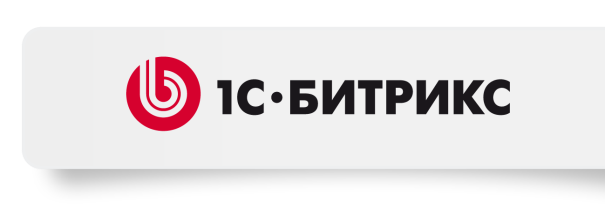 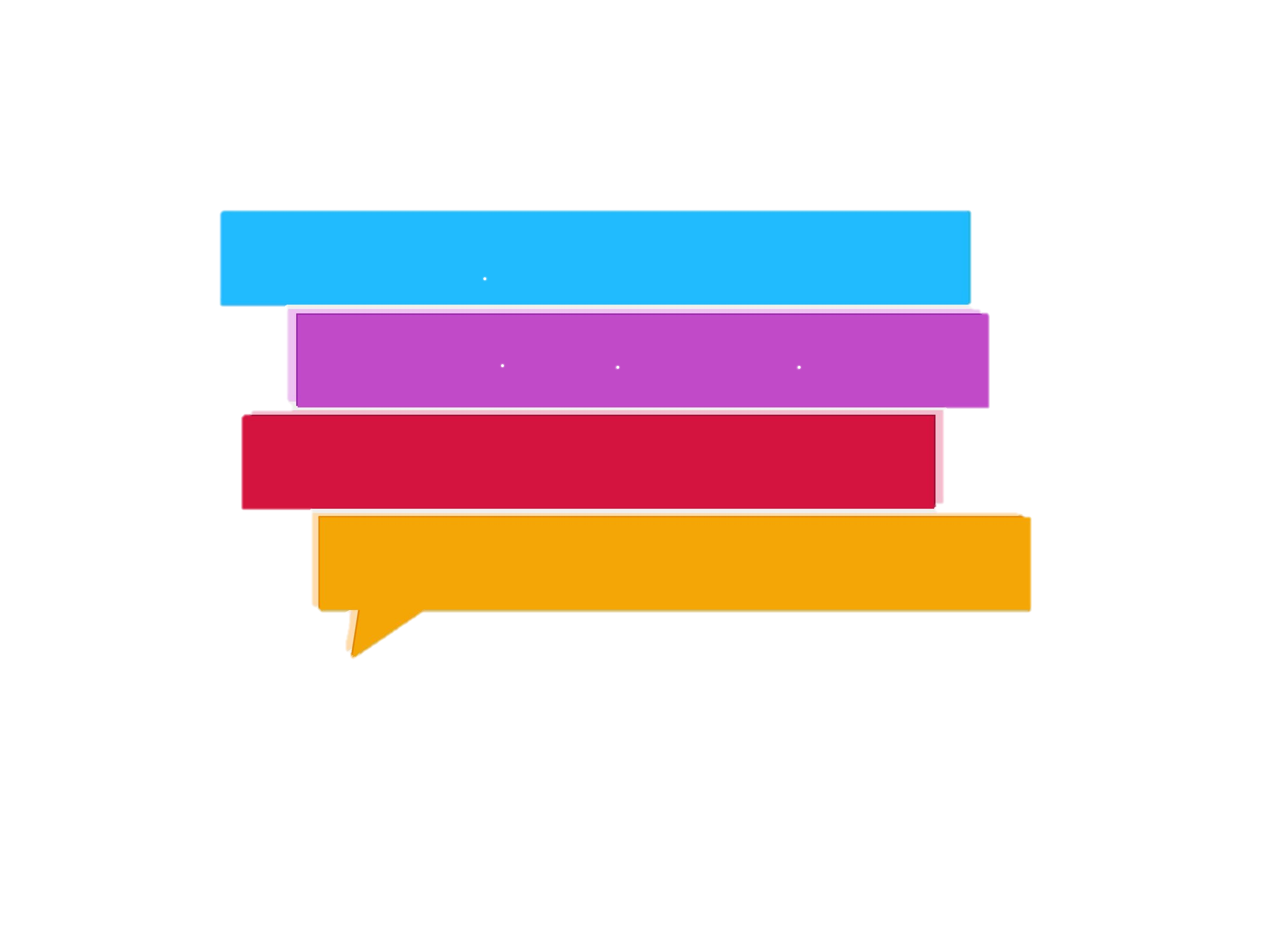 красиво
много воздуха
клево
очень современно
Эмоциональное восприятие дизайна интернет-магазина имеет большое значение.
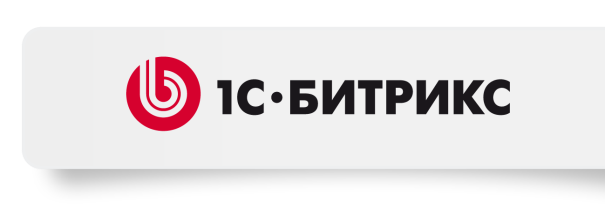 Умный фильтр
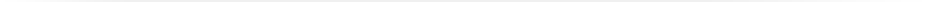 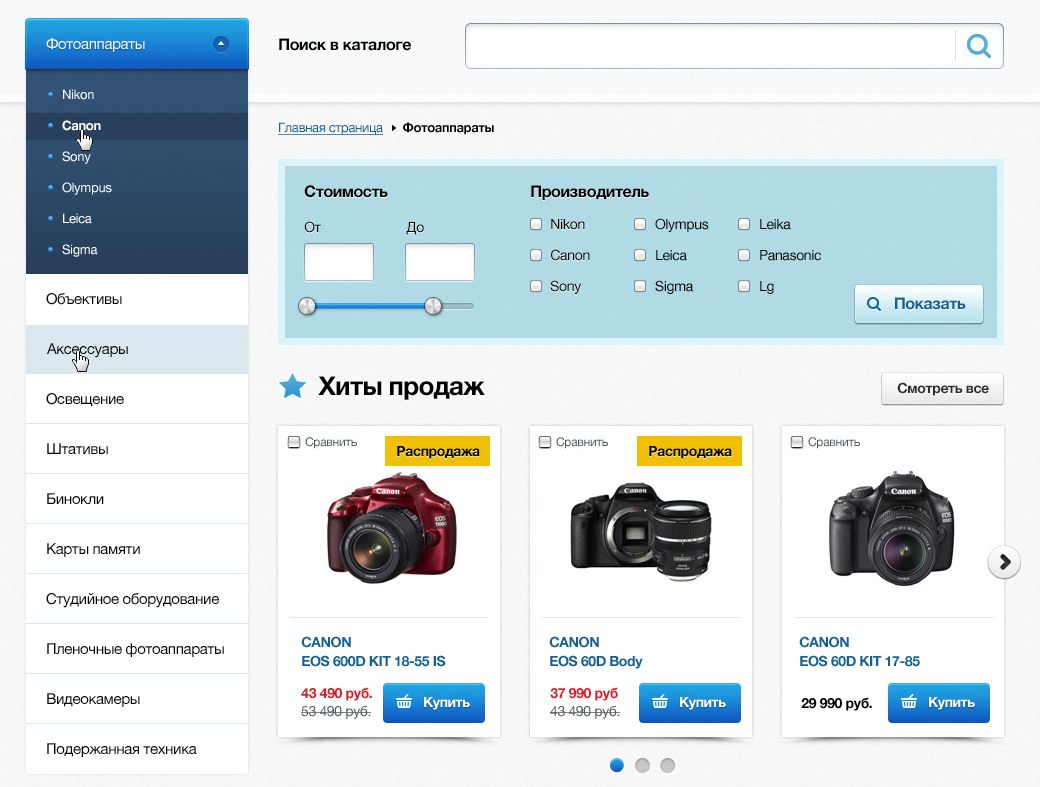 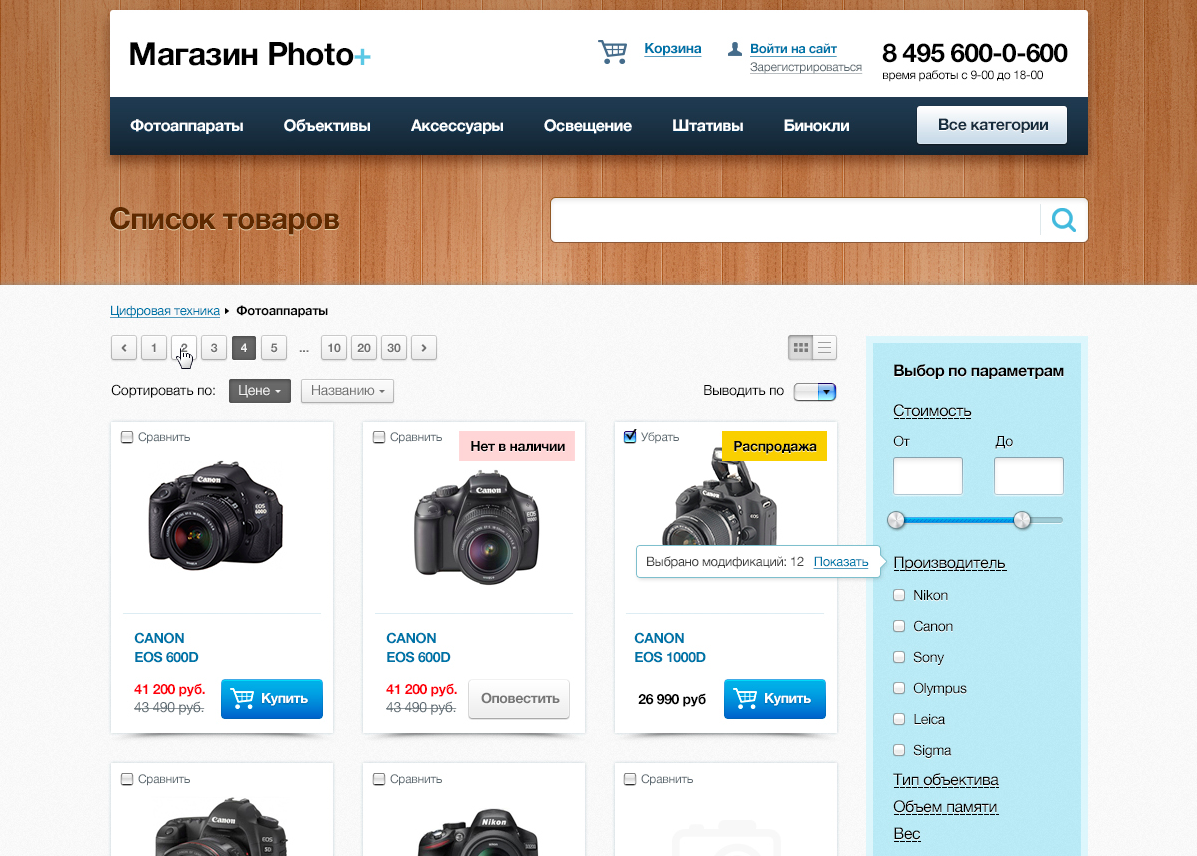 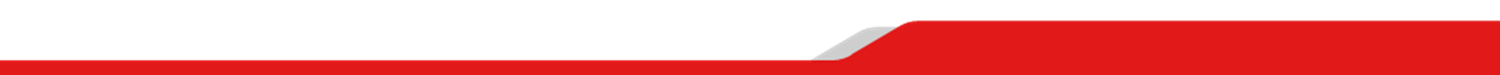 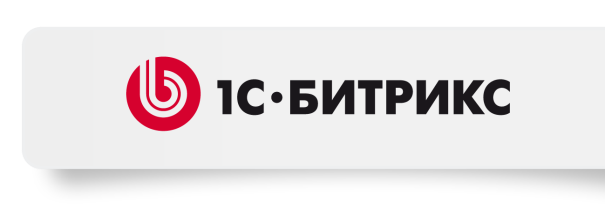 Выбор товара по SKU
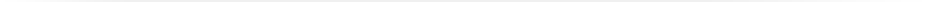 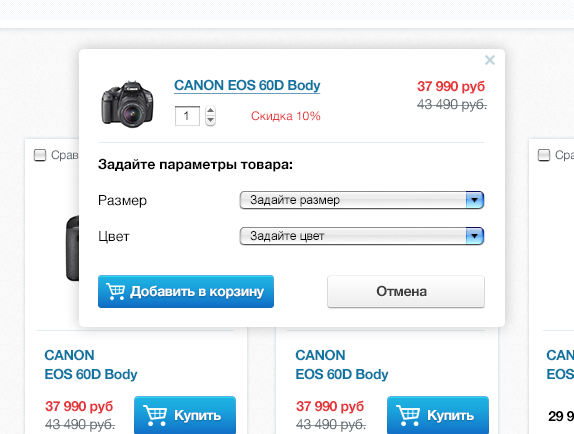 2 вида шаблонов SKU: 
Покупатель выбирает по свойствам (например, размер и цвет)
Все возможные комбинации свойств
SKU (Stock Keeping Unit) — идентификатор товарной позиции.
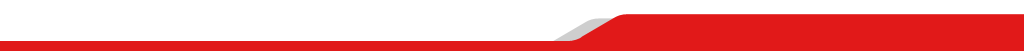 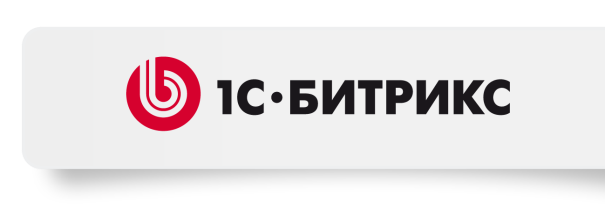 Поиск по каталогу
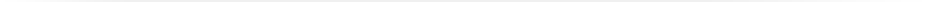 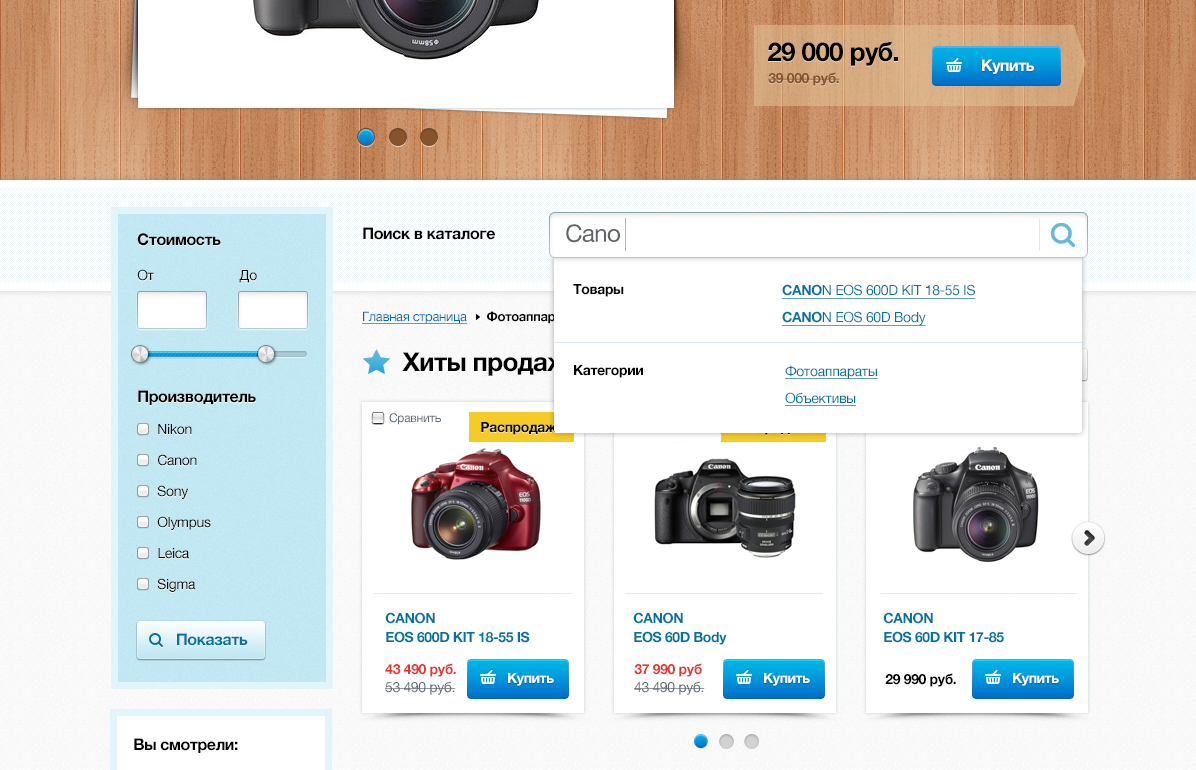 Поиск в интернет-магазине теперь выполняется только по каталогу
В поиске появляется «подсказка» (товары из каталога или раздел)
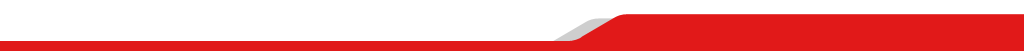 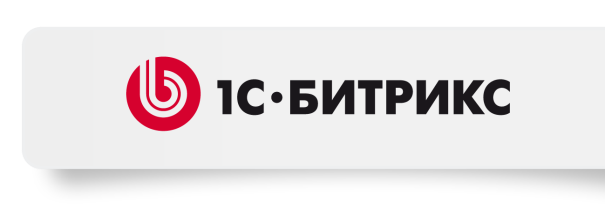 Если товара нет на складе
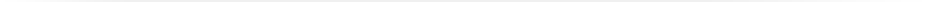 Уведомление о поступлении товара
Если товар отсутствует на складе, вместо кнопки «Купить» появляется «Оповестить». И когда товар появится на складе, клиенту уйдет письмо.

Сейчас можно совершать отложенную продажу (даже когда на складе «0»).
 
Надпись «Нет в наличии» появляется только если запрещена «отложенная продажа».
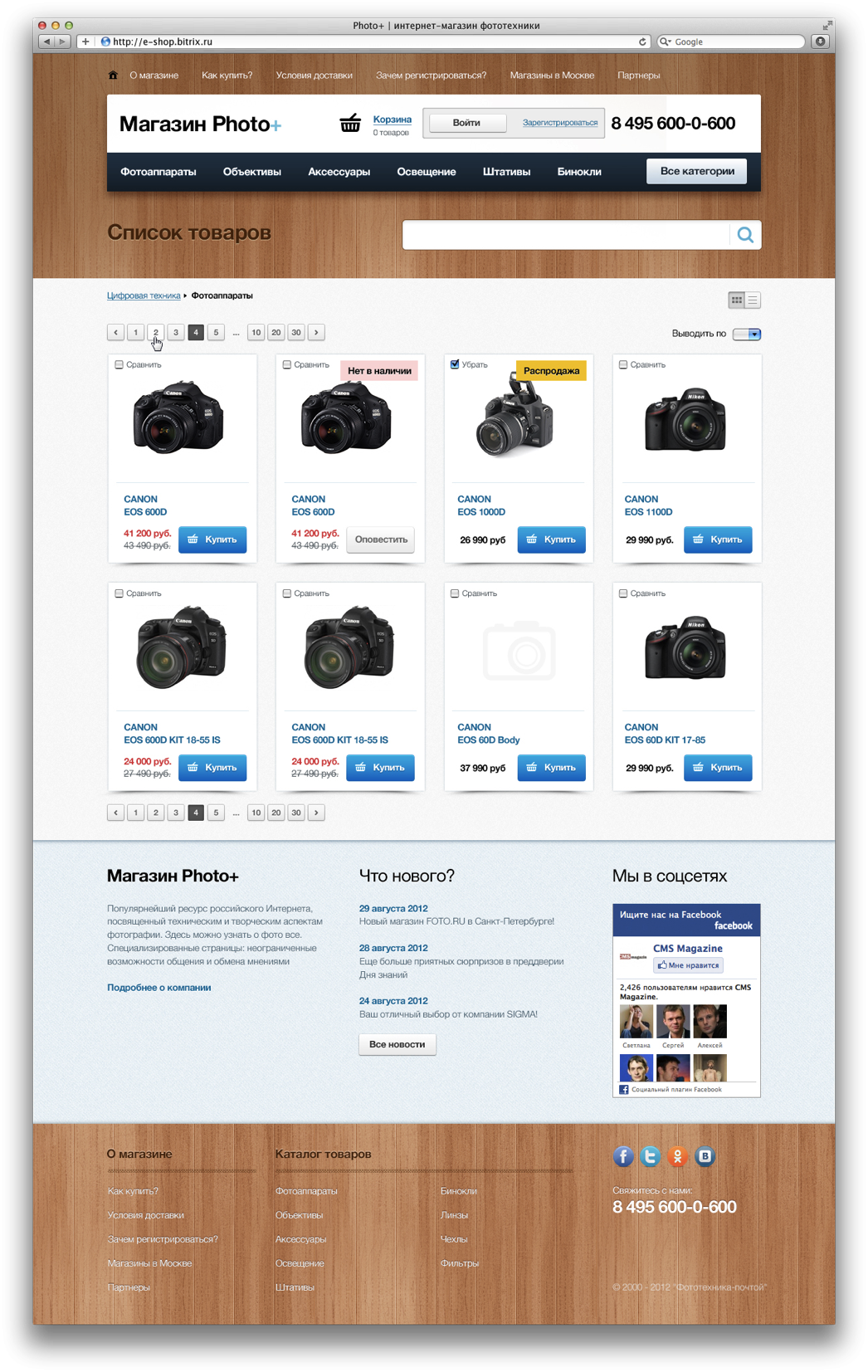 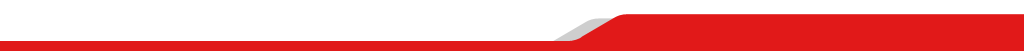 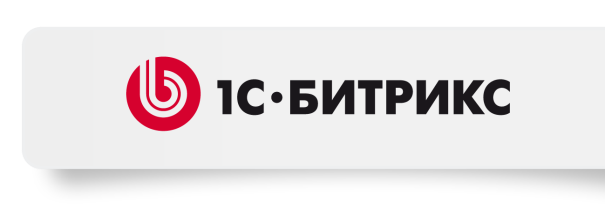 «Вы смотрели»
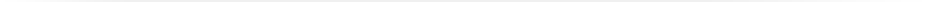 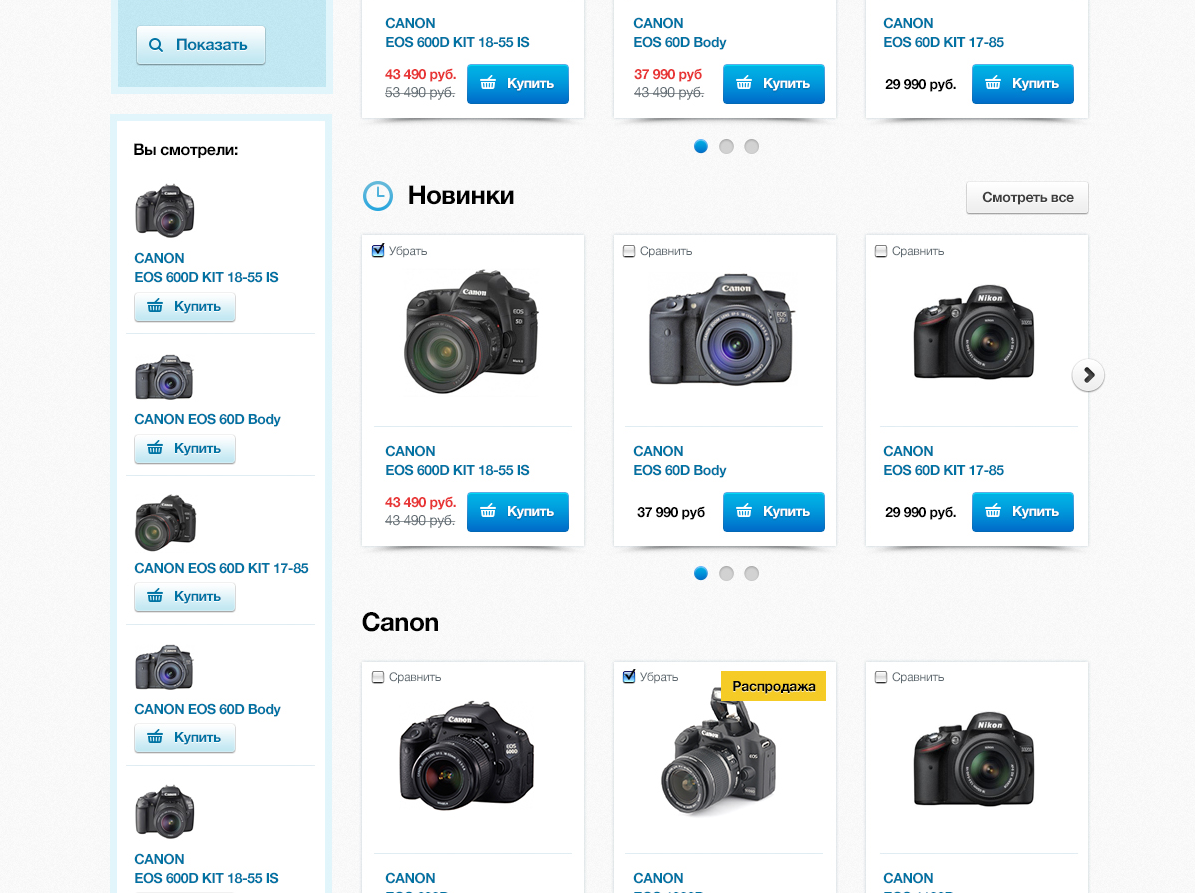 Покупатели видят, какие товары они уже смотрели.
Менеджеры интернет-магазина видят, какие товары просматривал этот клиент.
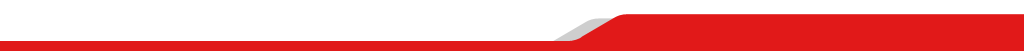 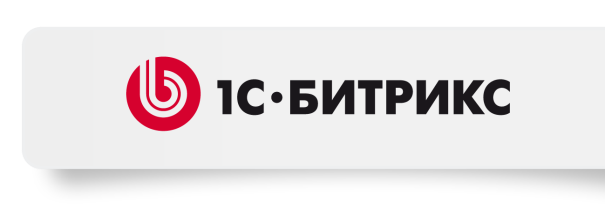 Новая система оформления заказа
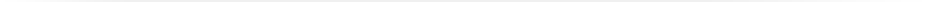 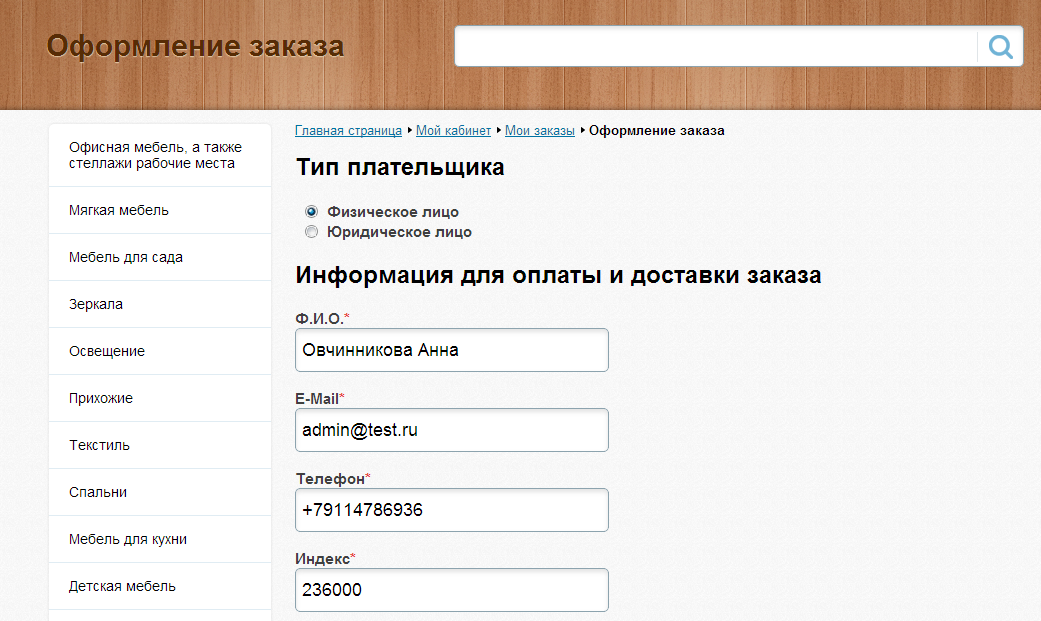 Юзабилити оформления заказа
Адрес заполняется автоматически на основе КЛАДР
Магазин теперь предлагает клиенту купить дополнительные товары – аксессуары, «с этим товаром покупают»
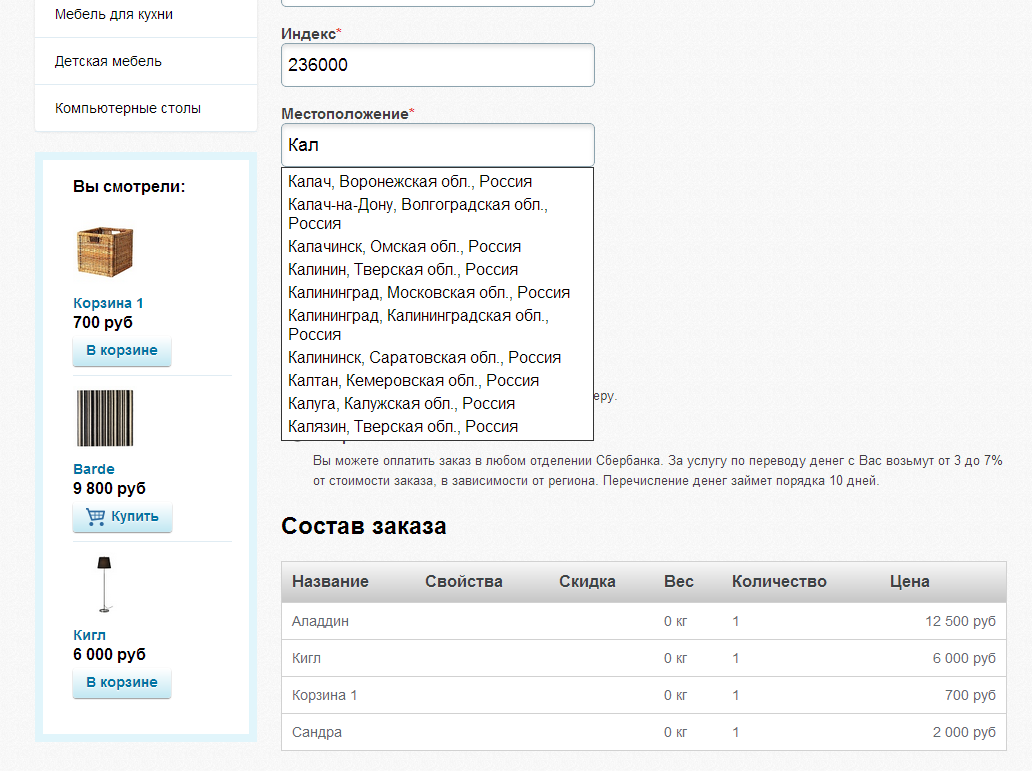 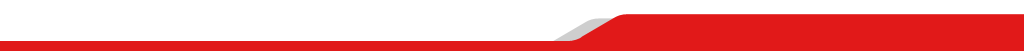 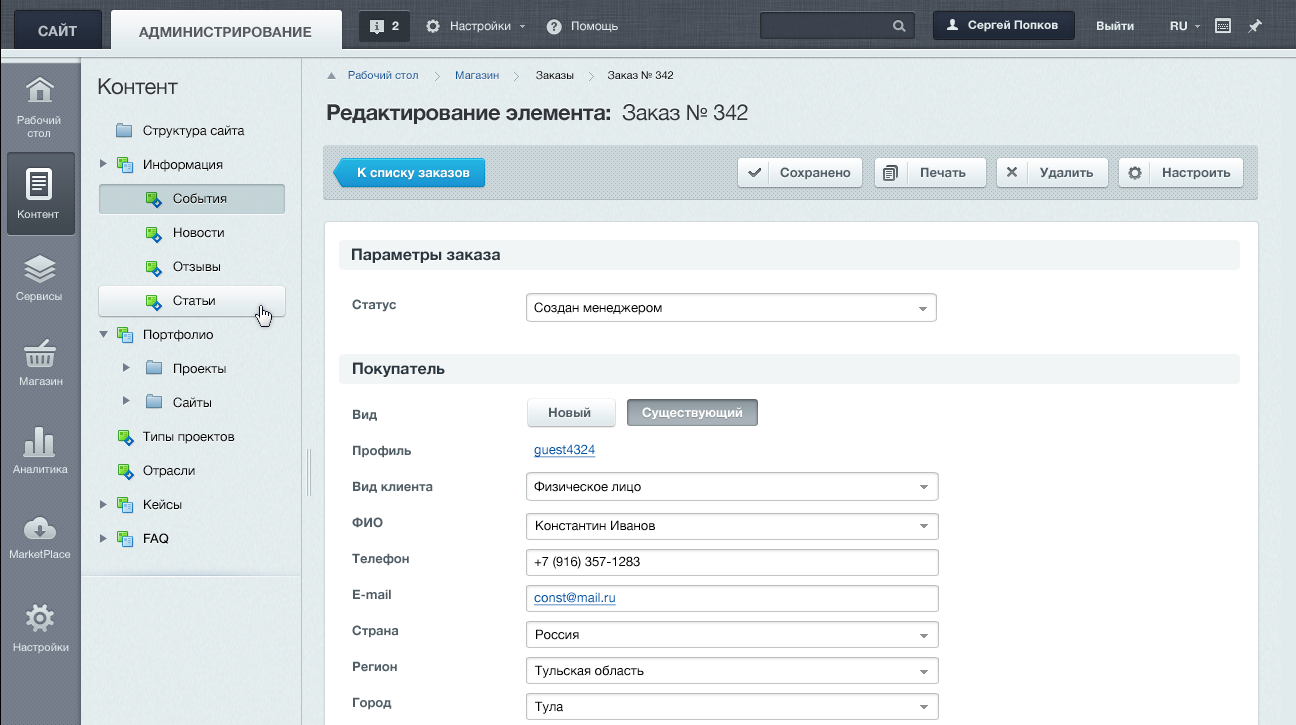 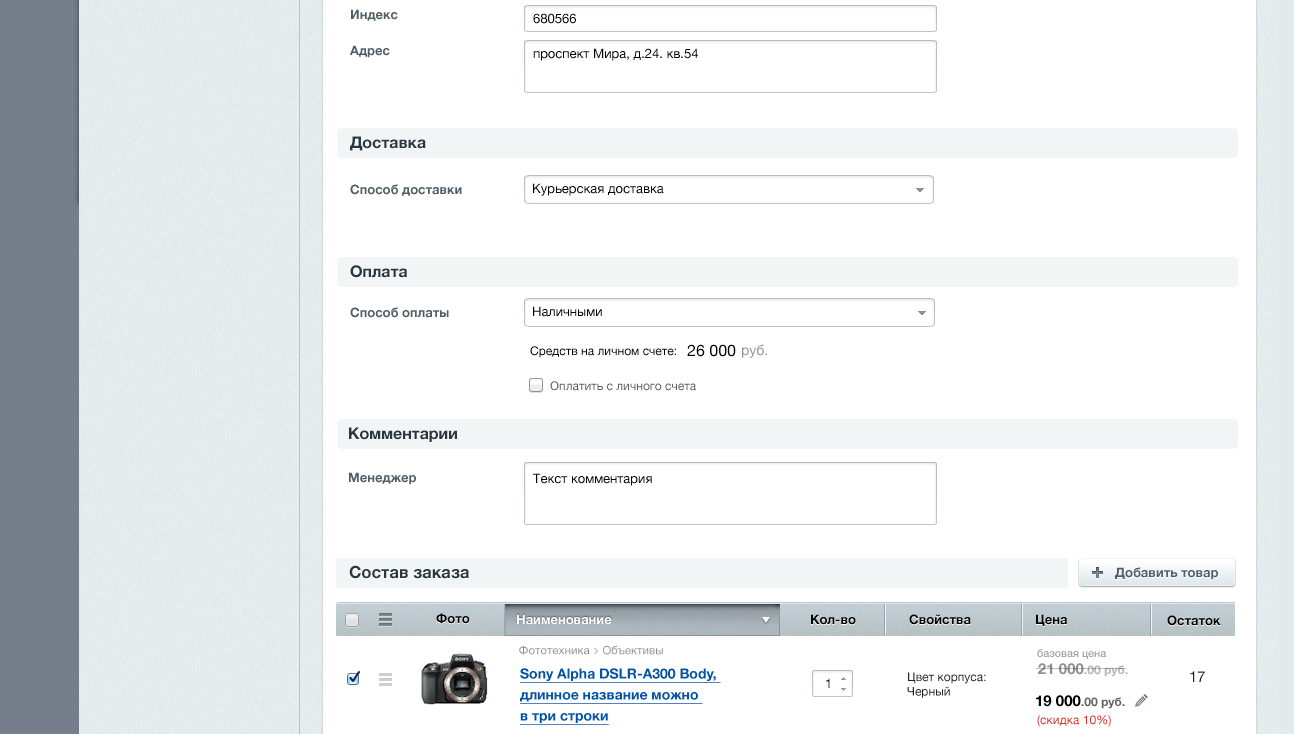 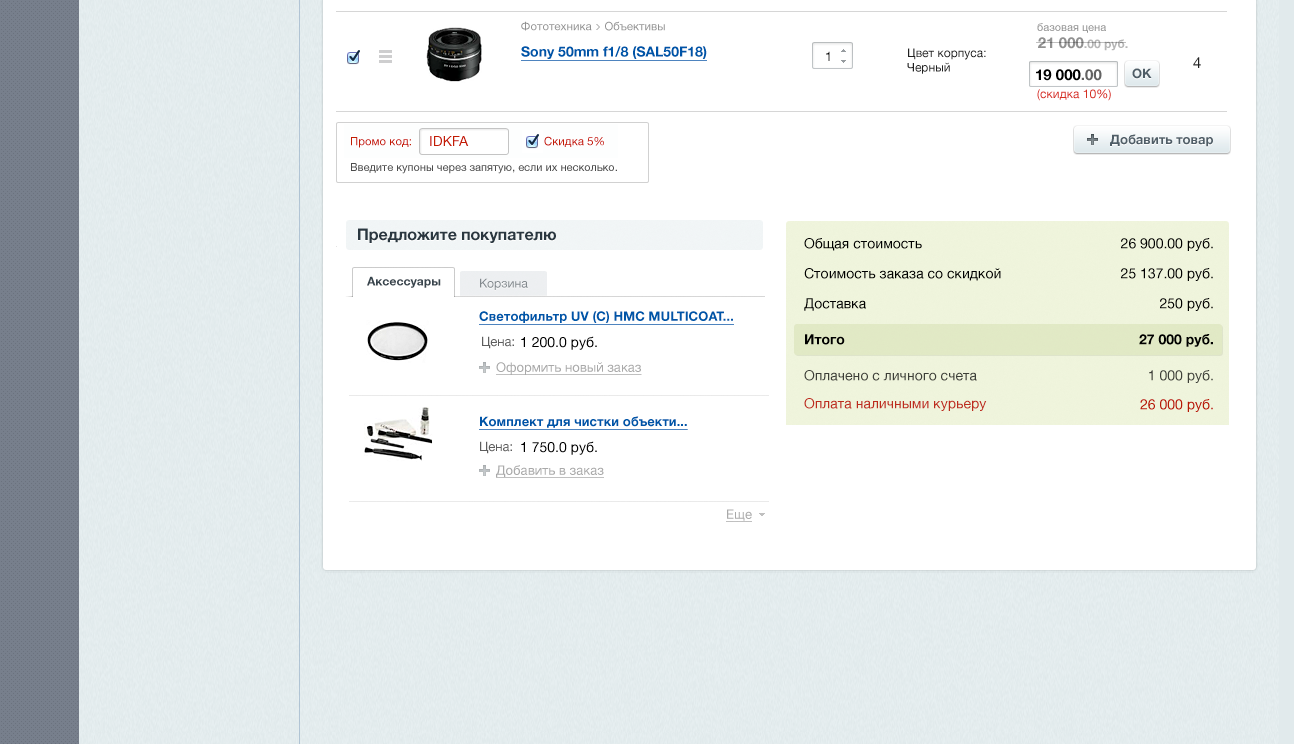 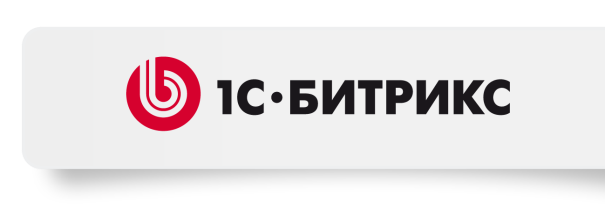 Один магазин – один каталог
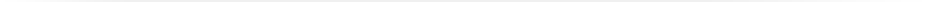 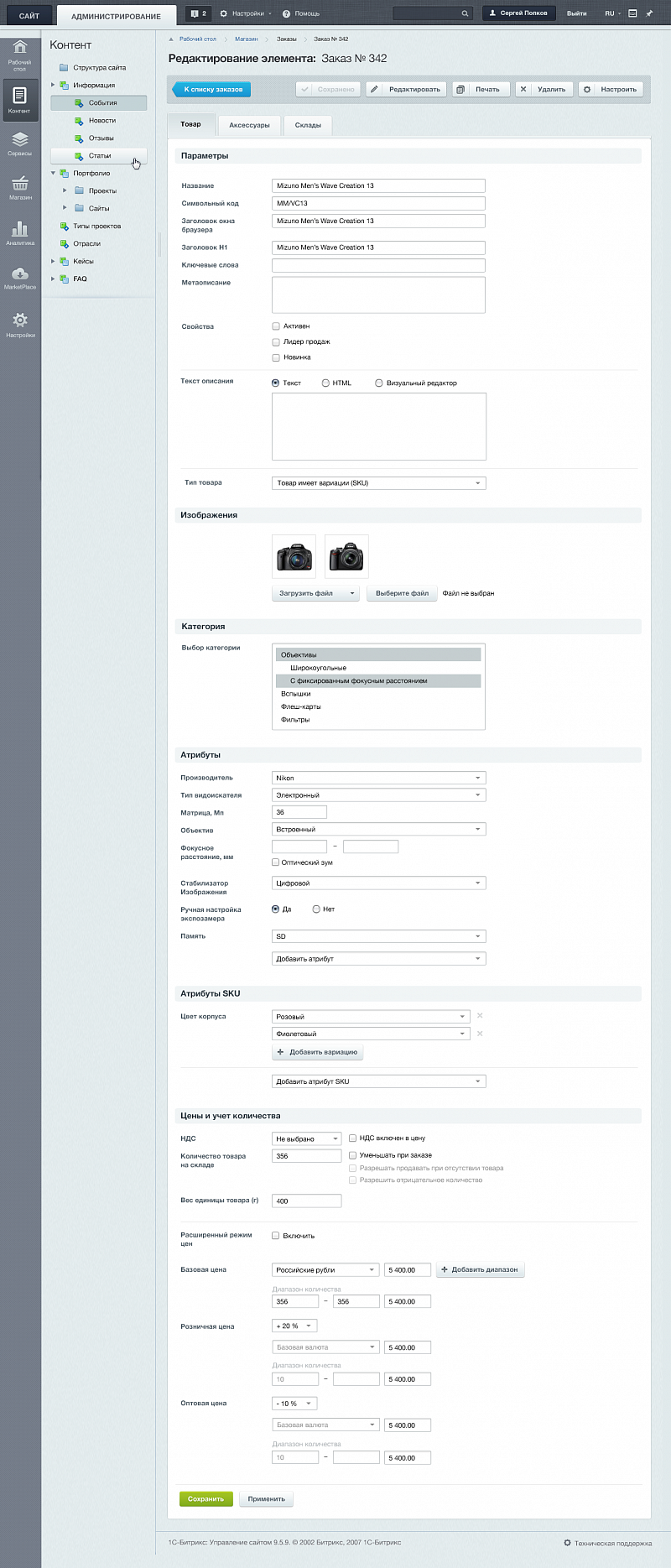 Атрибуты товаров привязываются к категории
Каталог теперь - в модуле «Интернет-магазин» (так менеджерам будет удобнее работать с категориями и товарами)
Поддержка SEO включена по умолчанию 
Мастер создания каталога теперь запускается при установке решения
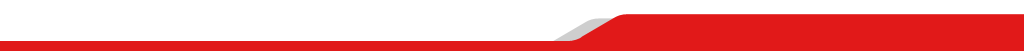 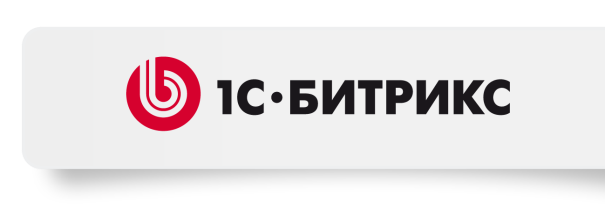 Теперь вы знаете всех клиентов!
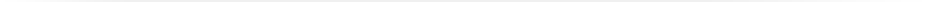 Вы знаете всех, кто оформил заказ, просмотрел товар, добавил в корзину, кто подписался на уведомление о товаре.
В профиле покупателя видно: сколько у него заказов, сколько денег он принес, список товаров в корзине и пр.

Цель магазина – знать все о покупателях, суметь предложить нужный товар, знать всю историю клиента.
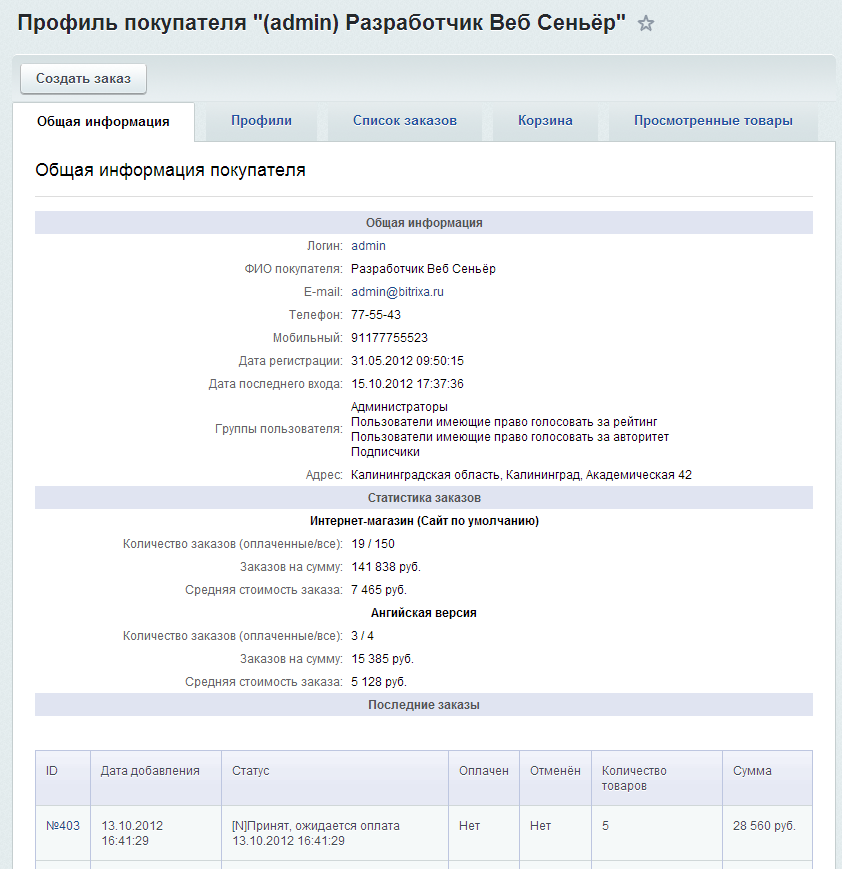 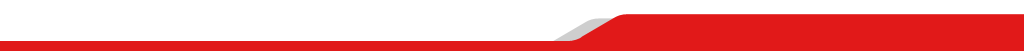 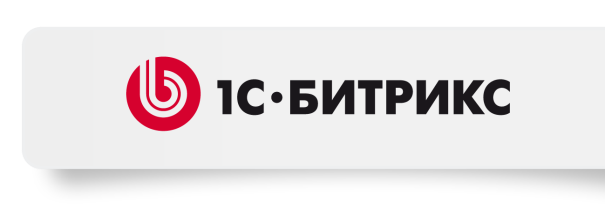 Новая система обработки заказов
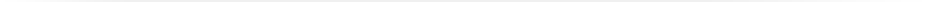 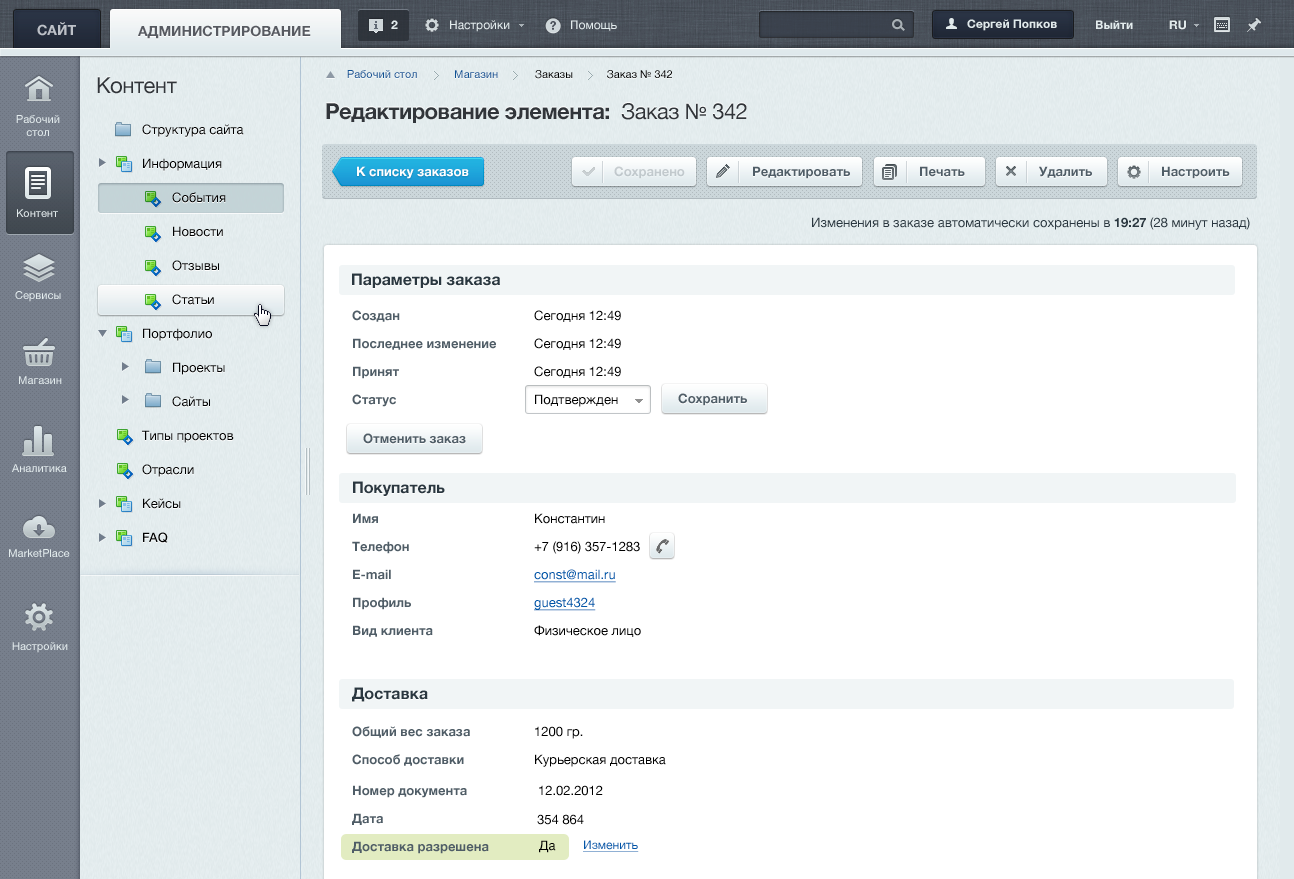 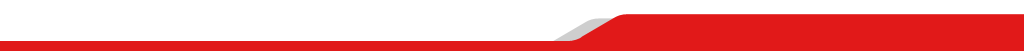 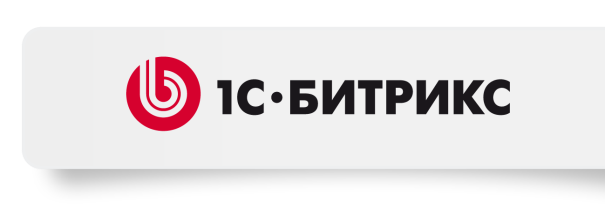 Управление скидками
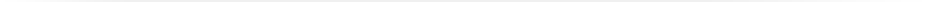 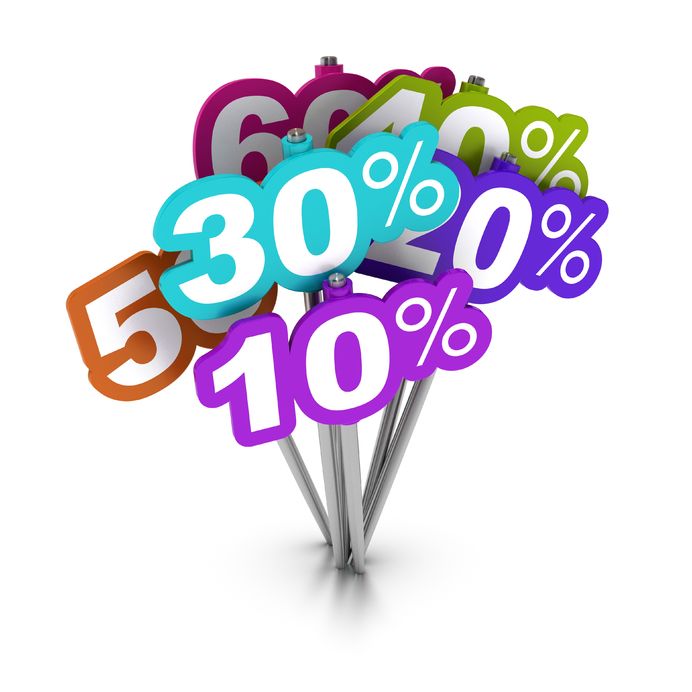 Новый интерфейс
Расширенные возможности по настройке действия скидки 
Например, скидка действует на все телевизоры стоимостью выше 100 тыс.руб. красного цвета Samsung и LG.

Гибкий сценарий взаимодействия скидок между собой
Применение разных скидок, которые действуют в один период, определяется на основе приоритетов.
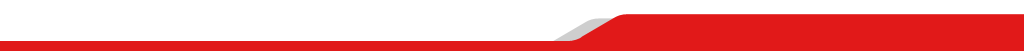 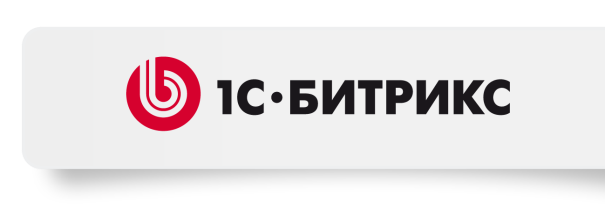 Конструктор аналитических отчетов
Отчеты по продажам
Лучшие клиенты
Новые клиенты
Доходность по товарам
Самые просматриваемые товары
Остатки товара
Самые ожидаемые товары
Брошенные корзины
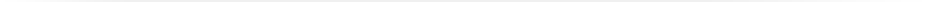 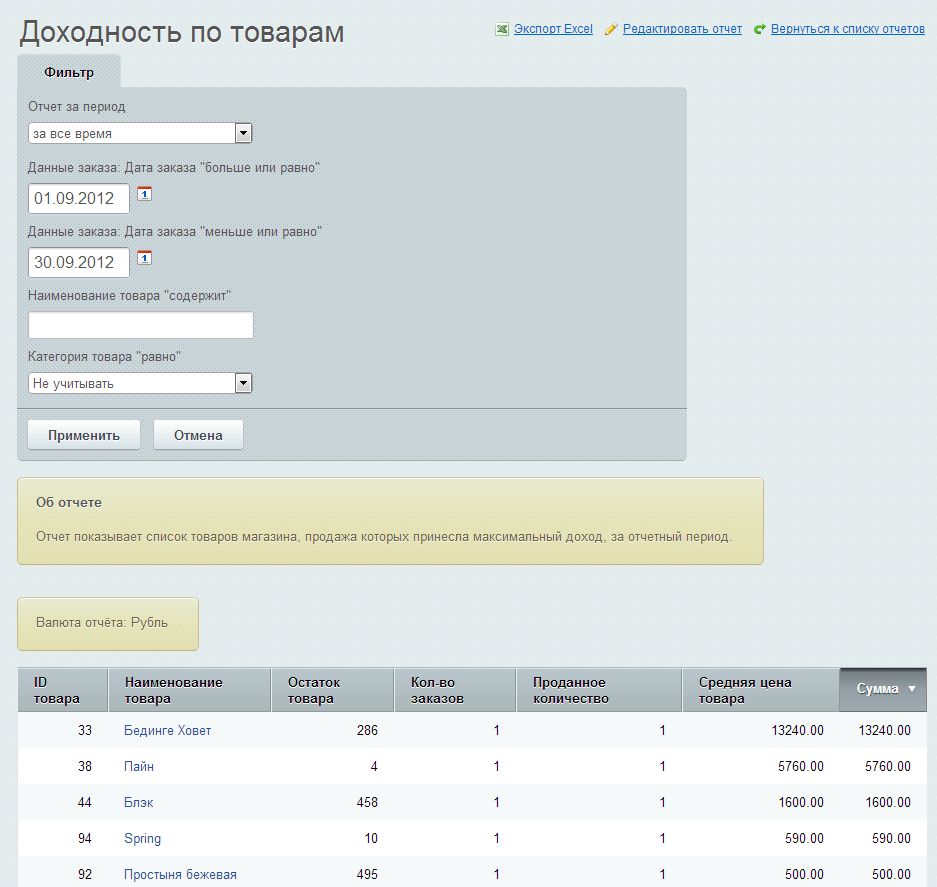 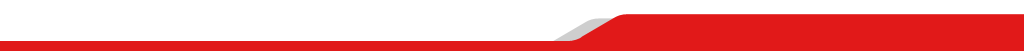 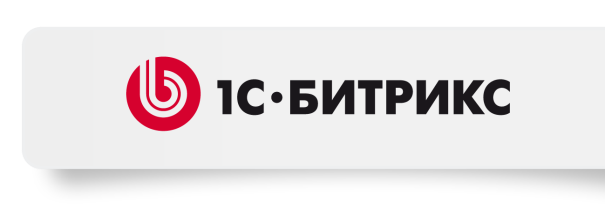 Многоскладовость
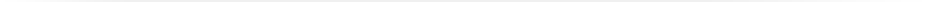 В интернет-магазине можно создать несколько складов и задать количество товаров в каждом.
В каталоге клиент увидит, сколько товаров на складе в конкретном магазине.
Синхронизация с «1С»
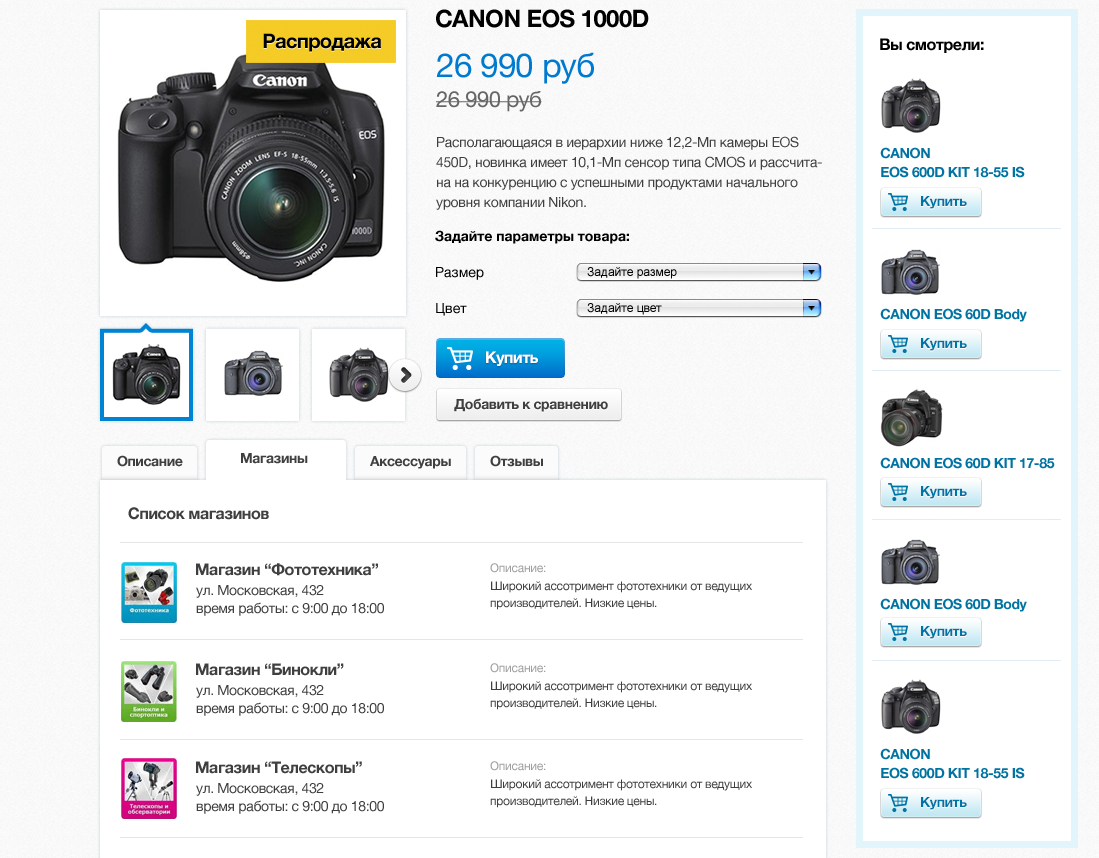 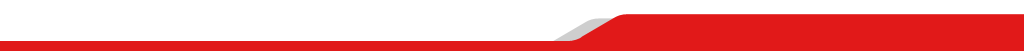 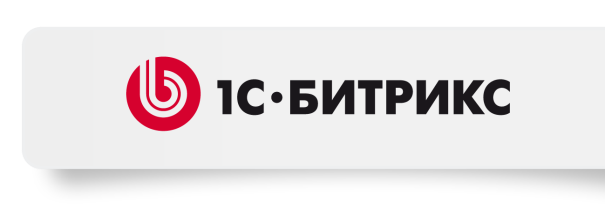 Интеграция с «1С»
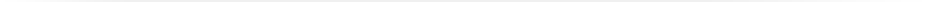 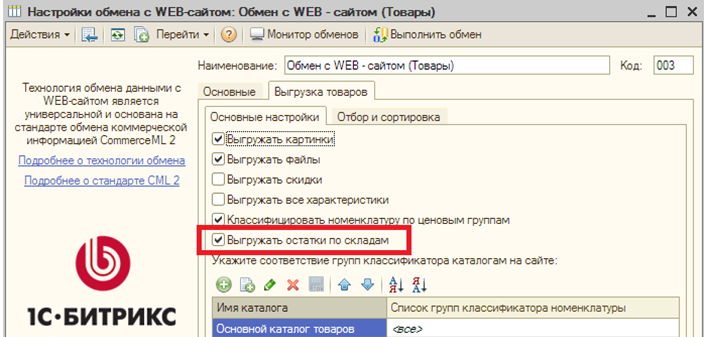 Выгрузка остатков по складам
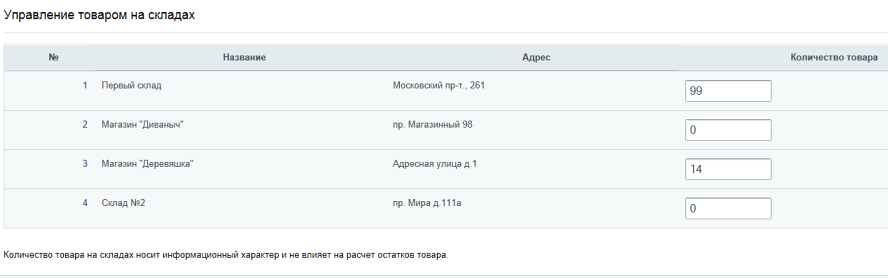 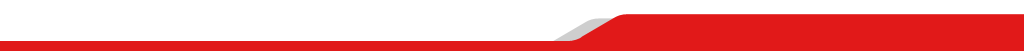 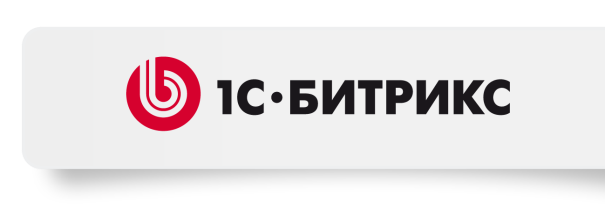 Импорт каталога с сайта в 1С
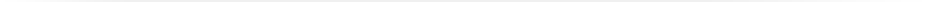 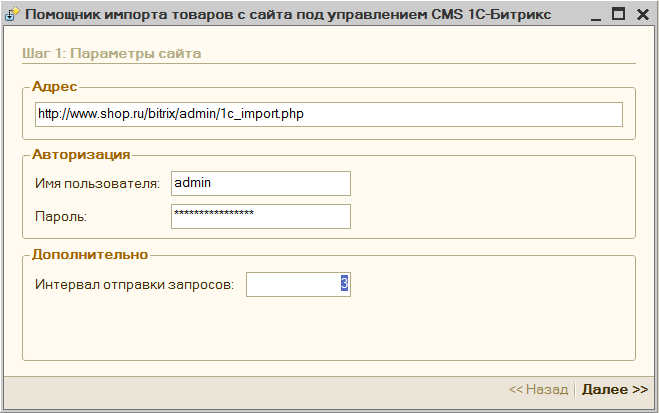 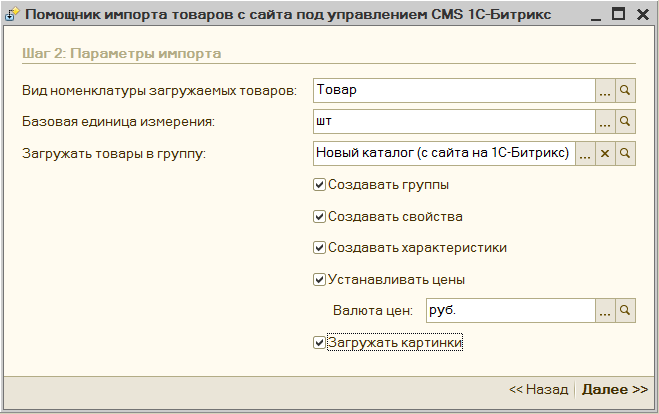 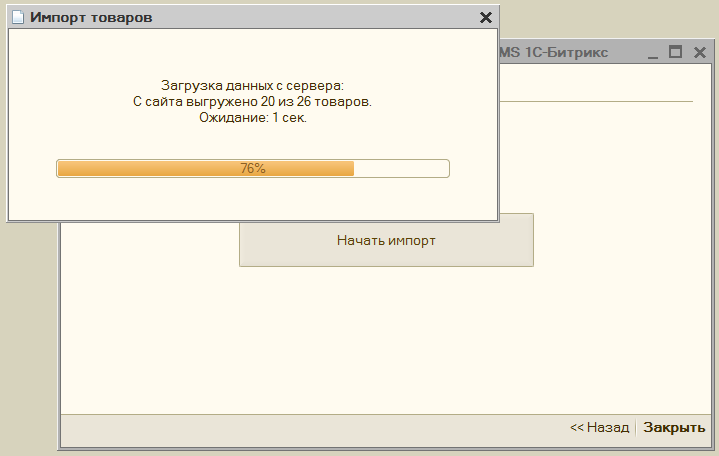 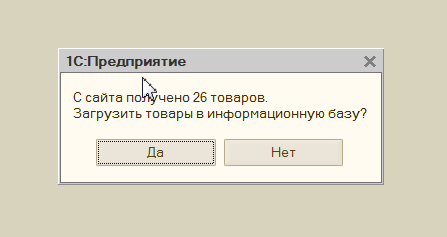 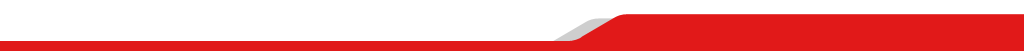 Построение дерева каталога в «1С»
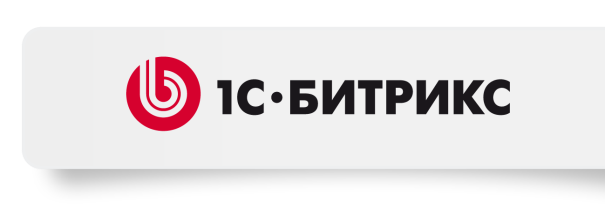 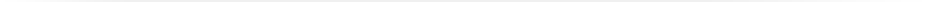 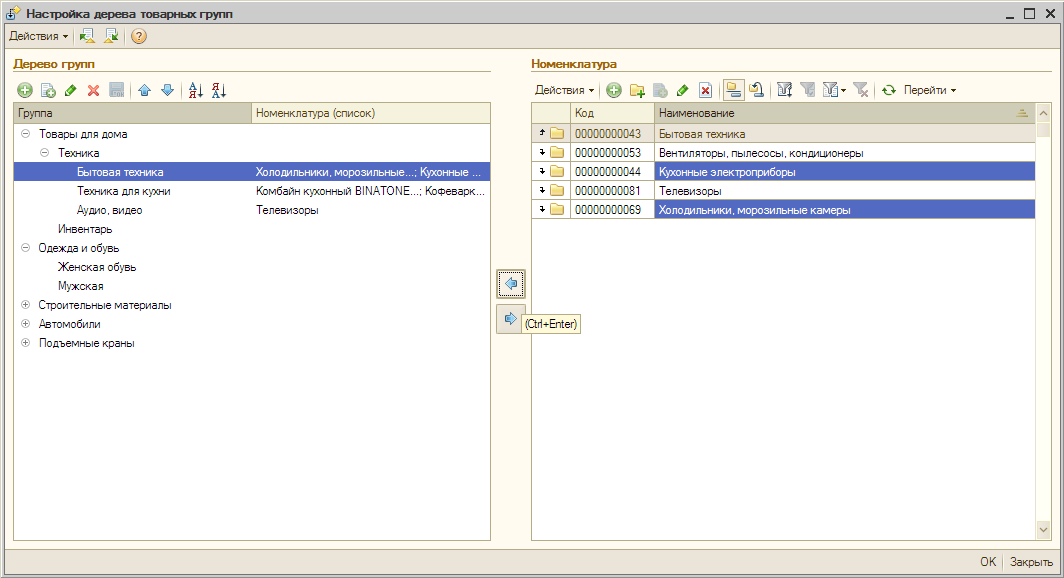 Новая структура каталога для сайта
Текущая структура справочника номенклатуры
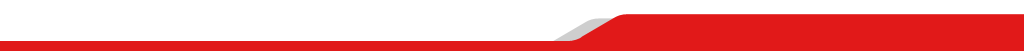 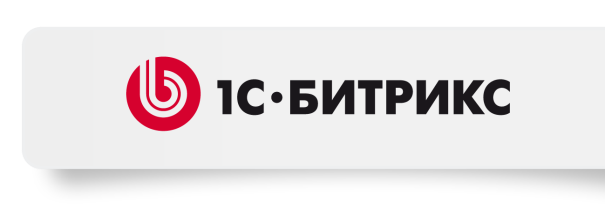 Интеграция с «1С»
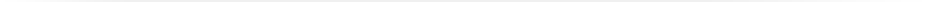 Выгрузка наличия по разным складам (с использованием нового функционала складов в БУС)
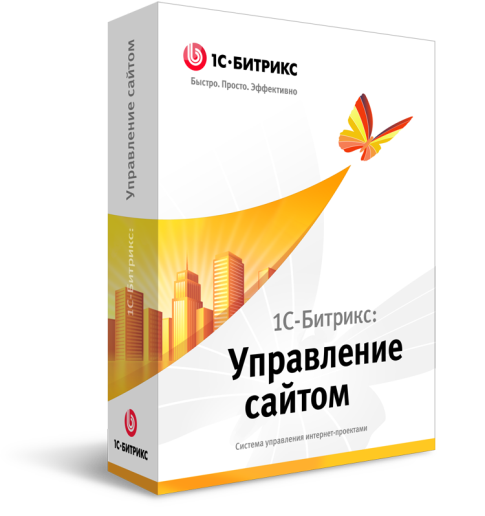 Выгрузка каталога товаров с сайта в 1С
(импорт каталога сайта для ведения учета в 1С:УТ)
Построение в 1С дерева каталога для выгрузки на сайт
(формирование новой структуры без переделки справочника номенклатуры)
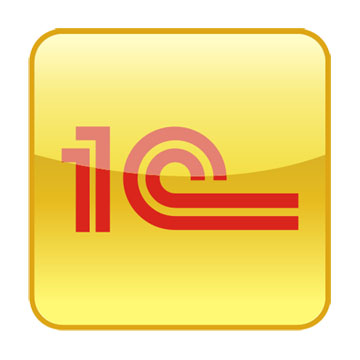 В бесплатном дополнении к 1С:УТ
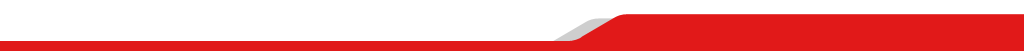 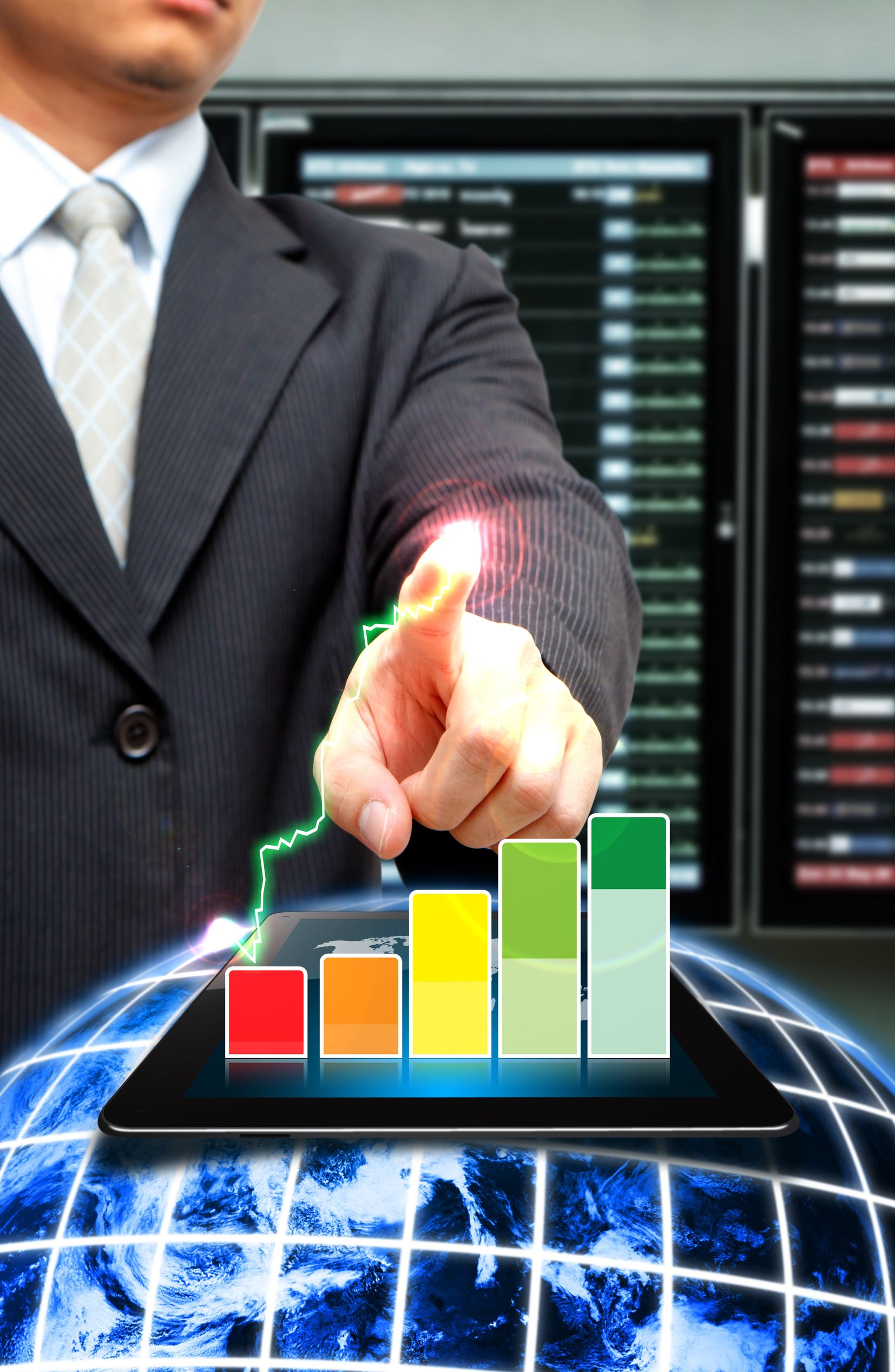 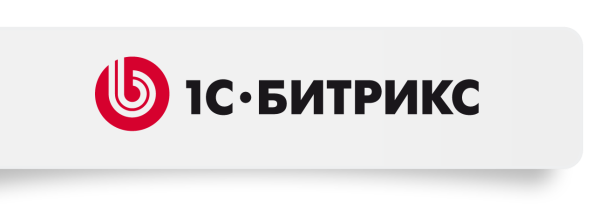 Новые гаджеты
График продаж
Список последних заказов 
Самые продаваемые товары
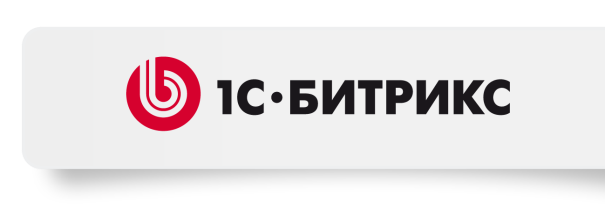 Новый интернет-магазин
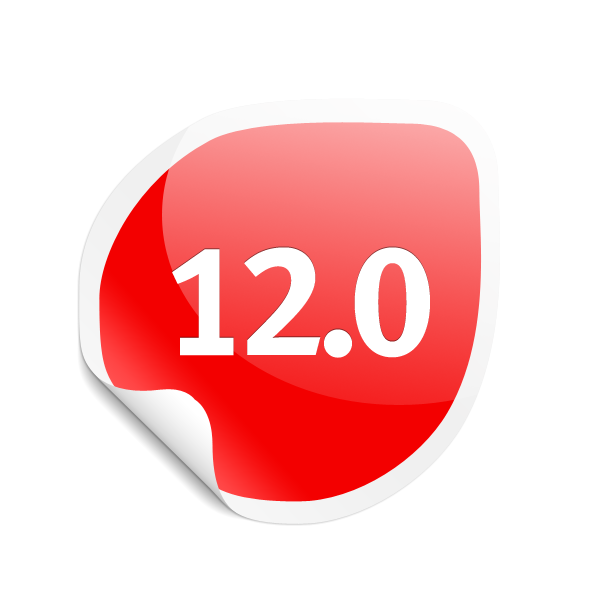 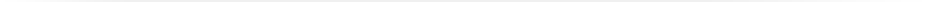 Полностью новые шаблоны дизайна
Новая система оформления заказа 
Один интернет-магазин – один каталог
Подробная информация о поведении покупателей
Полная переделка системы обработки заказов 
Новая система управления скидками
Новые отчеты и конструктор отчетов  
Многоскладовость
Интеграция с «1С»
Гаджеты на рабочий стол
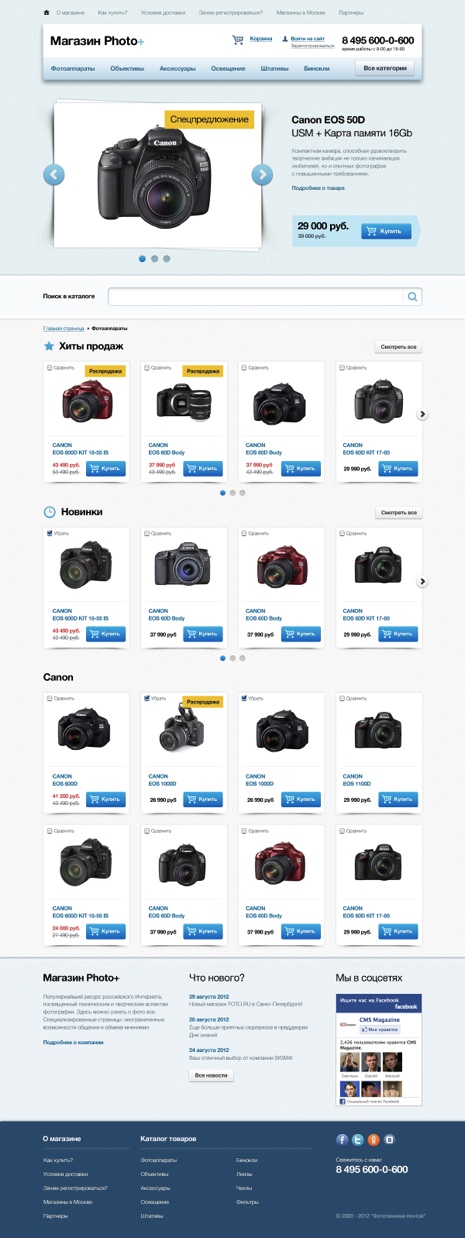 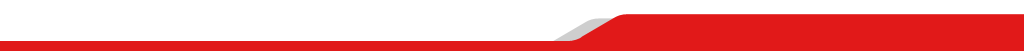 Лицензионная политика
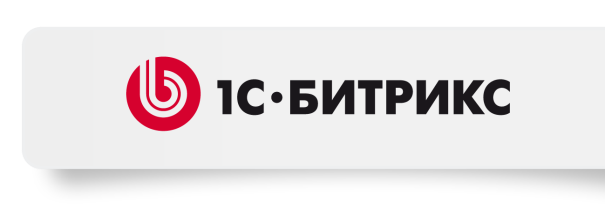 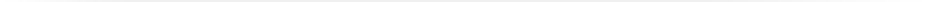 Новая комплектация редакций 
с интернет-магазином:

Редакция «Малый бизнес» дополняется модулями из «Стандарта»
Появляется переход со «Стандарта» на «Малый бизнес» 
Функционал интернет-магазина разделяется на базовый и расширенный
Цены не меняются!
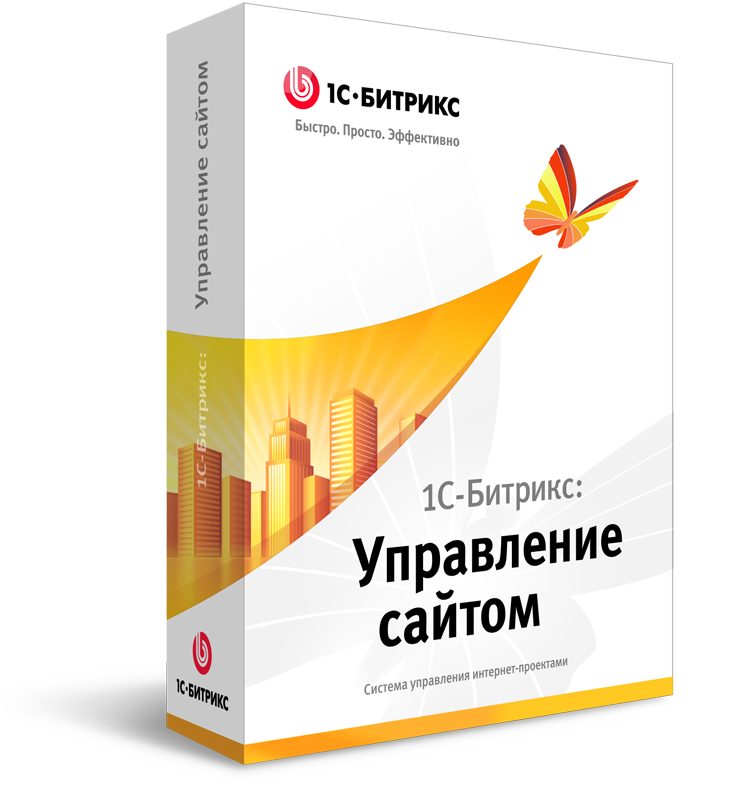 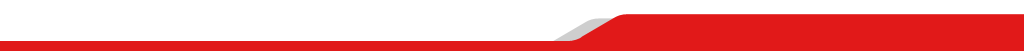 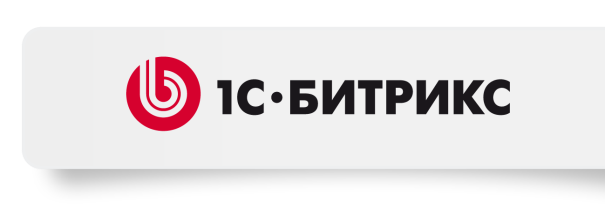 Редакция «Малый бизнес»
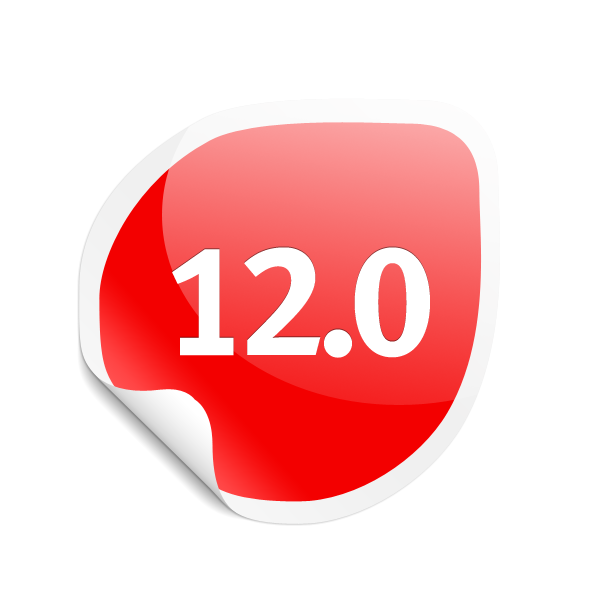 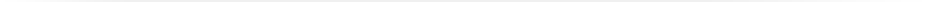 Начиная с версии 12.0, новым и существующим клиентам станут доступны еще 4 модуля:

Фотогалерея 2.0
Опросы/голосования
Веб-формы
Блоги
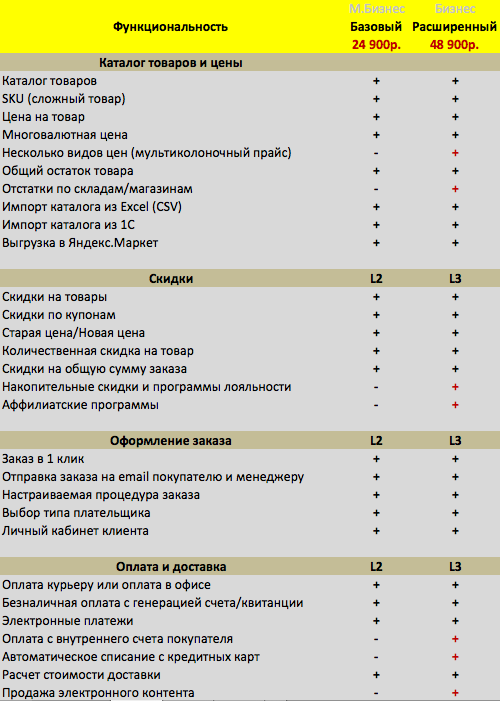 Появляется возможность перехода «Стандарт» > «Малый бизнес».

Теперь всего за 12 000 рублей можно добавить функционал интернет-магазина к корпоративному сайту.
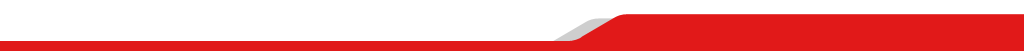 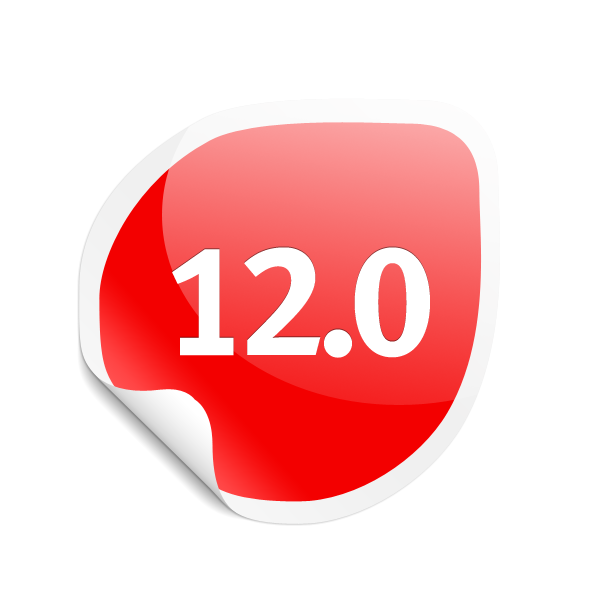 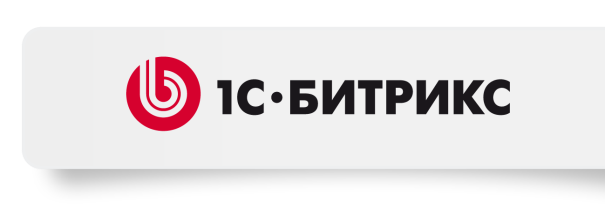 Интернет-магазин
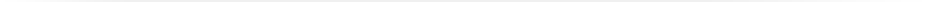 В версии 12.0 функционал интернет-магазина разделяется на 2 уровня: базовый и расширенный.
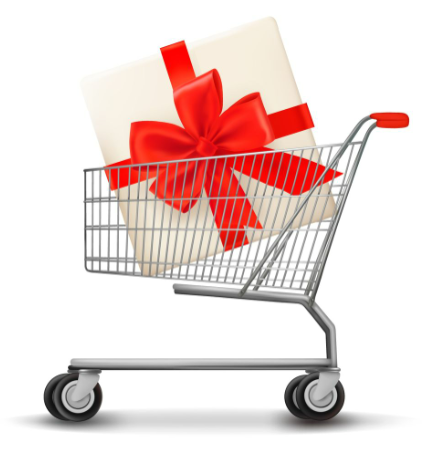 В расширенный интернет-магазин будут включены:
мультискладовость  новый
система отчетов новый
колонки цен (цены для дилеров и оптовиков)
накопительные скидки (программы лояльности)
аффилиатские программы
счета покупателей
продажа электронного контента
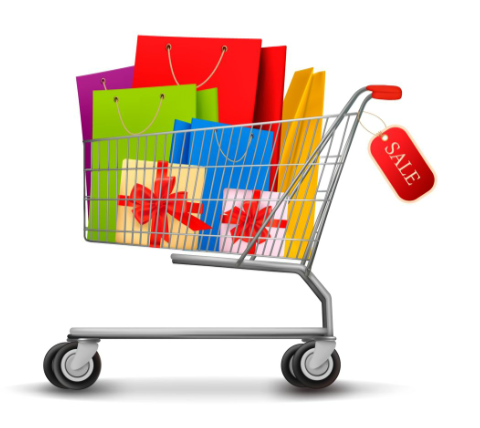 Расширенный интернет-магазин доступен только в редакциях «Бизнес» и «Бизнес веб-кластер».
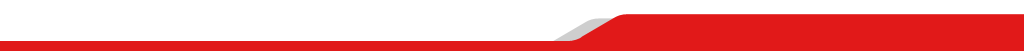 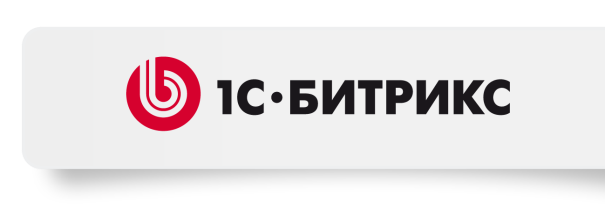 Редакции интернет-магазина
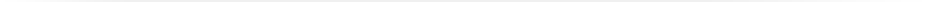 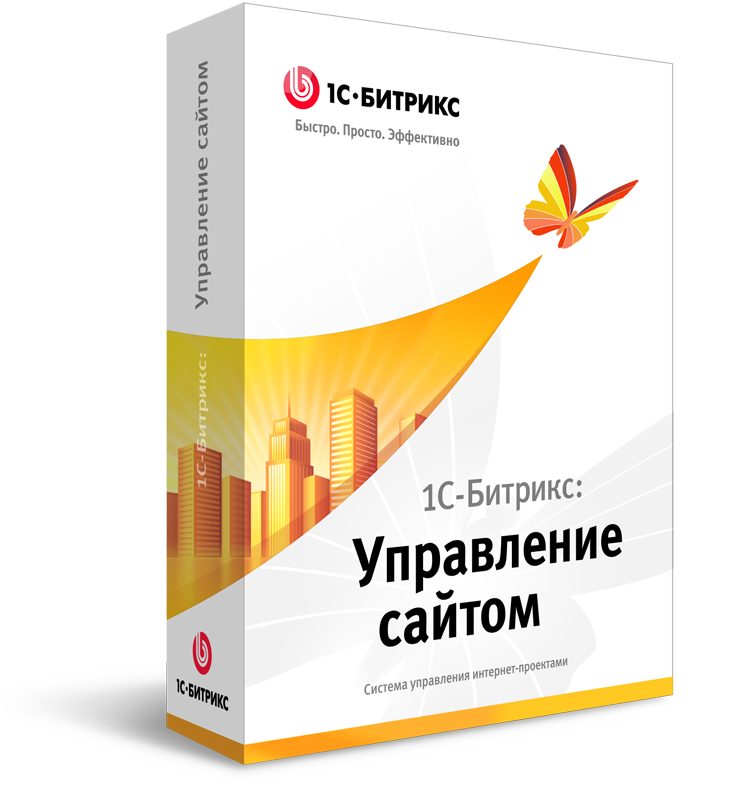 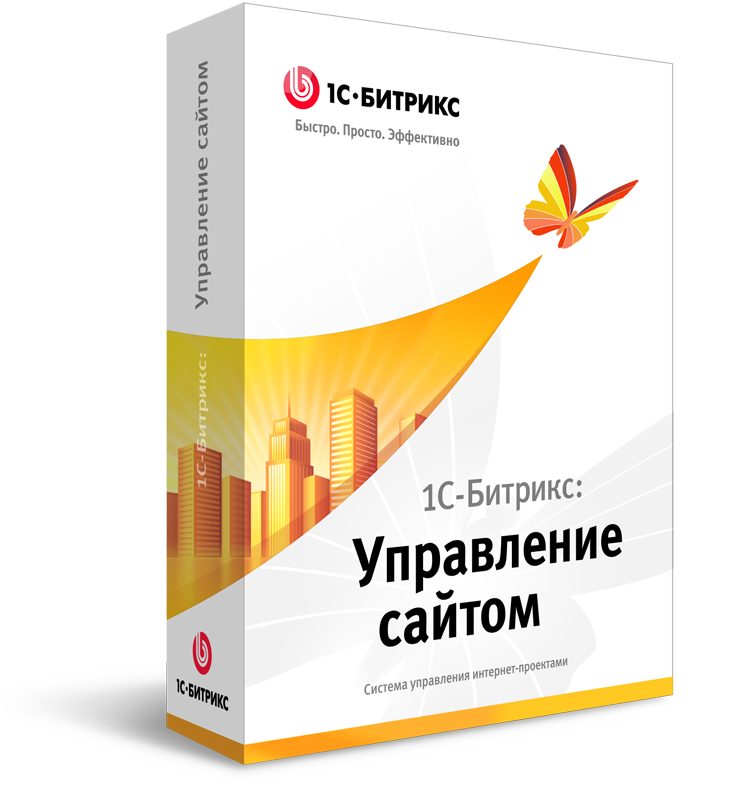 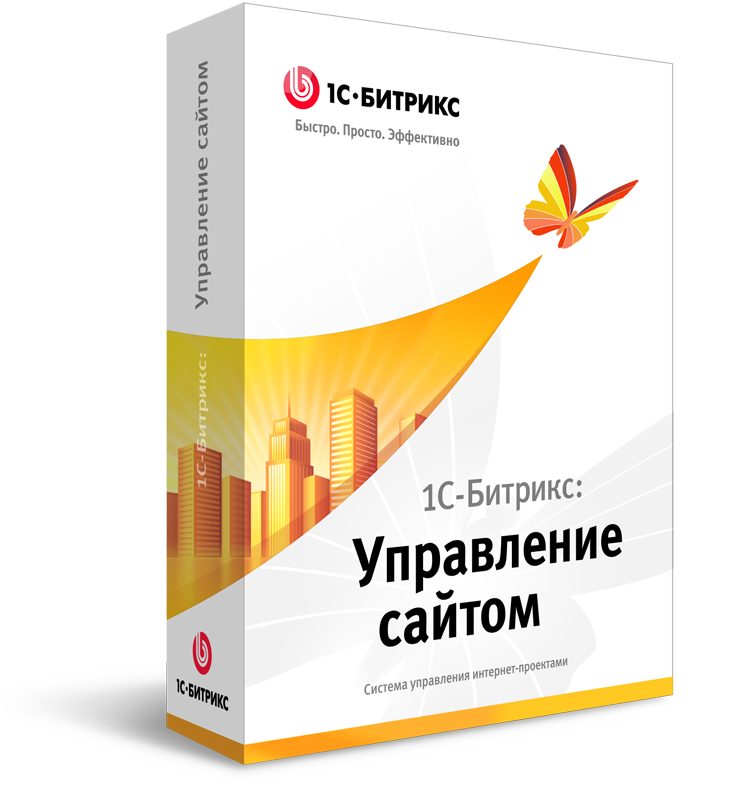 Малый бизнес
24900 руб.
Бизнес
48900 руб.
Большой бизнес
248900 руб.
Базовый уровень
Весь необходимый функционал для небольших розничных интернет -магазинов
Расширенный уровень
Решение для средних и крупных проектов, сайтов оптовиков, b2b-проектов, для продажи электронного контента
Расширенный уровень
Масштабируемое отказоустойчивое решение для крупных ecommerce-проектов
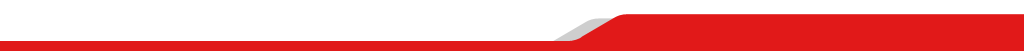 Специальные условия
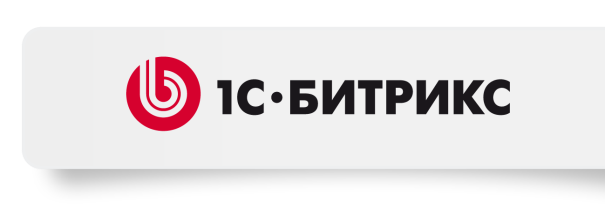 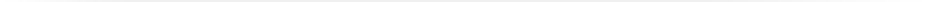 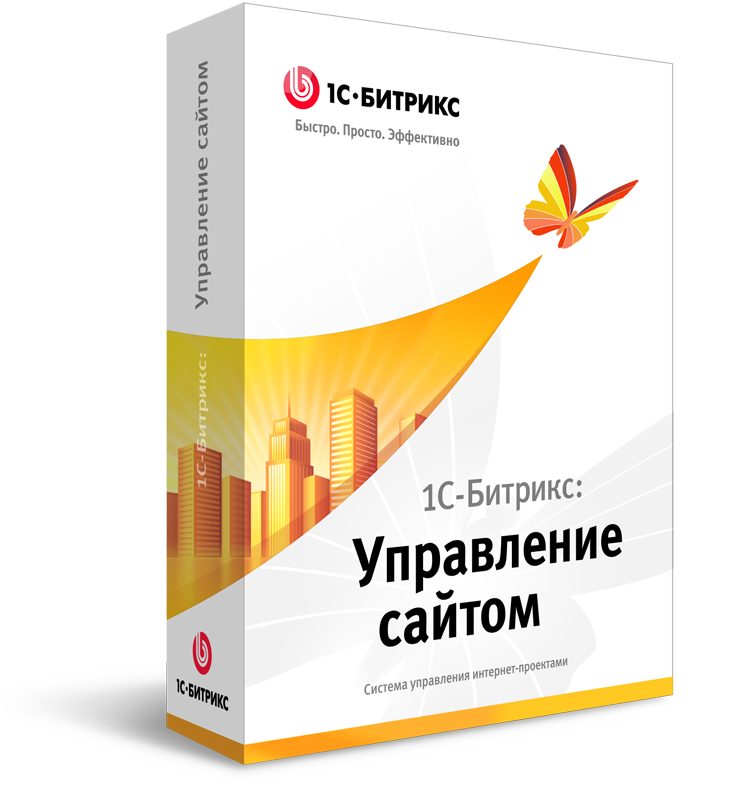 Все текущие клиенты «Малого бизнеса» сохранят функционал и получат новый.

До выпуска версии 12.0 редакцию «Малый бизнес» можно приобрести в неизмененной комплектации по текущей цене.
«Малый бизнес»
24 900 руб.
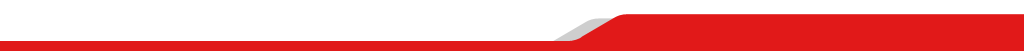 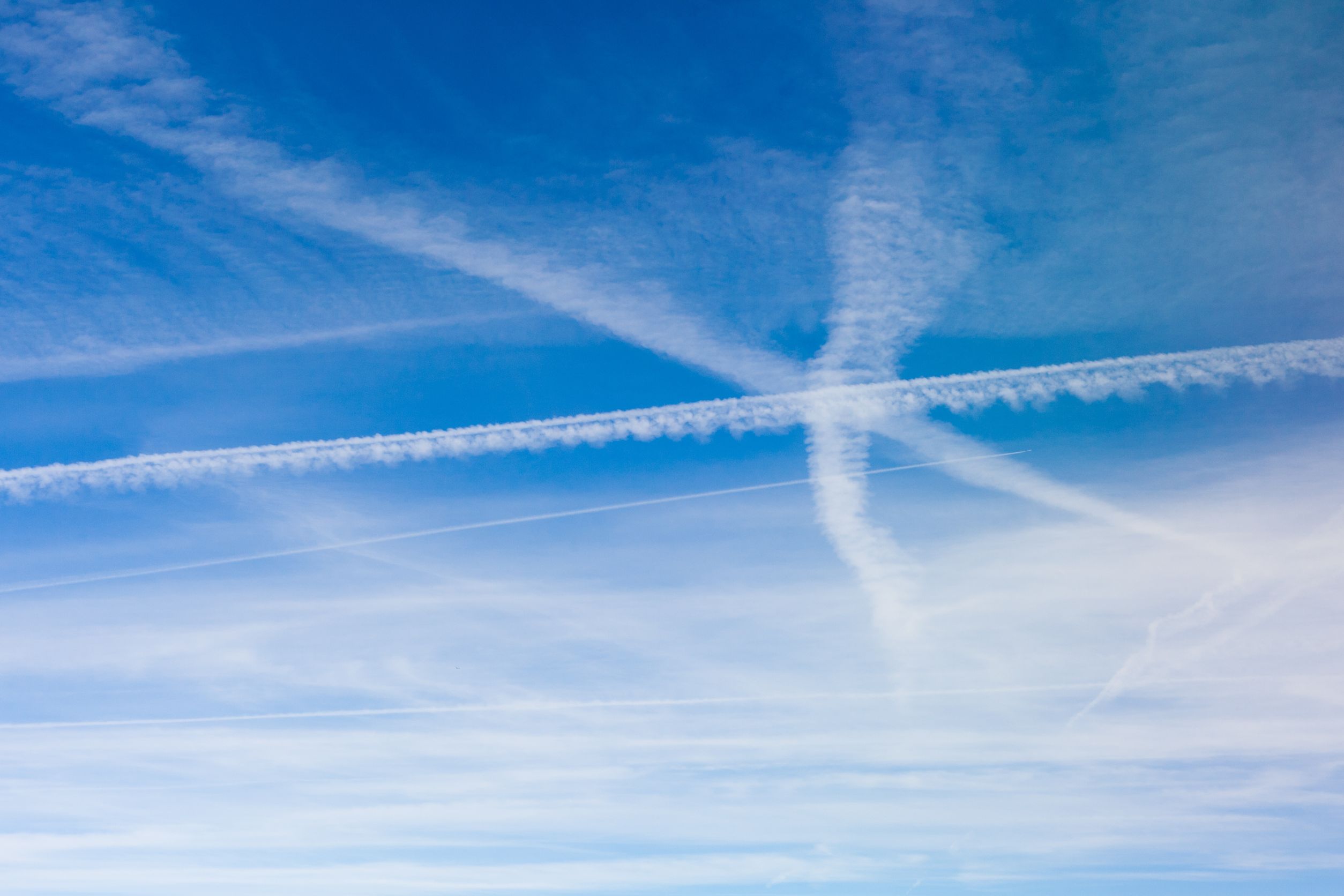 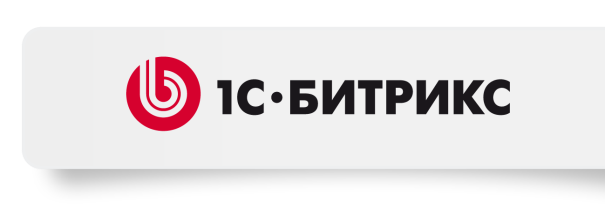 Облачные сервисы
Ускорение загрузки сайта - интеграция с CDN в «один клик»

Облачный бэкап
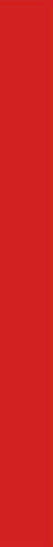 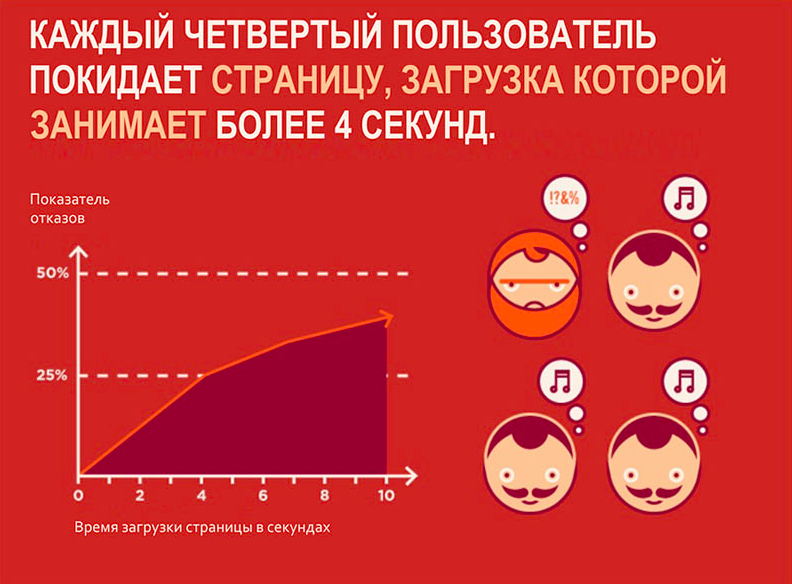 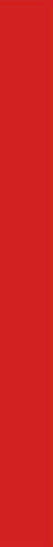 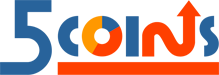 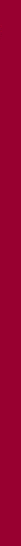 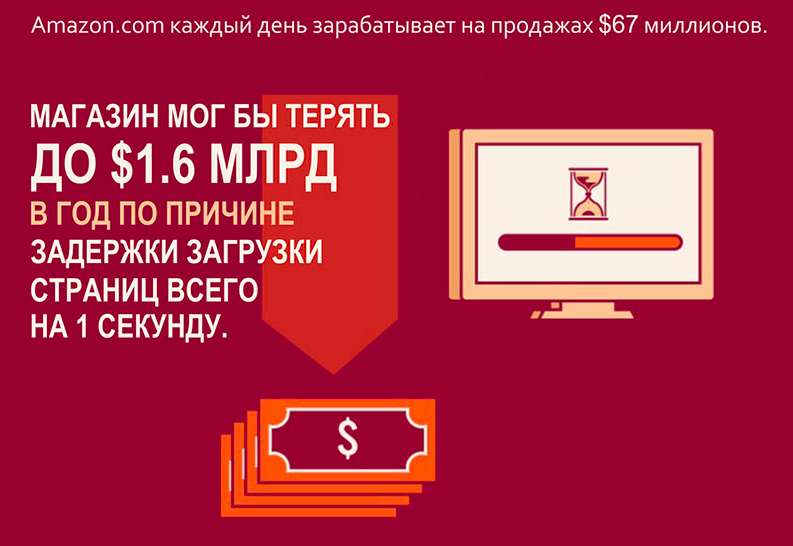 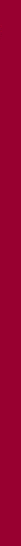 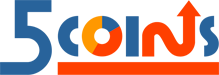 Зачем ускорять сайт?
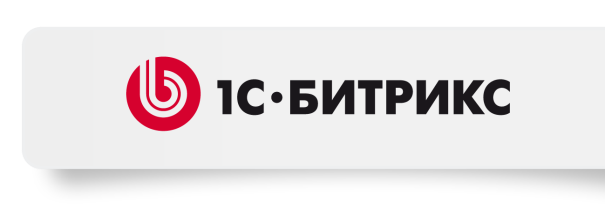 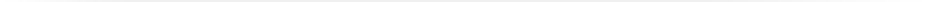 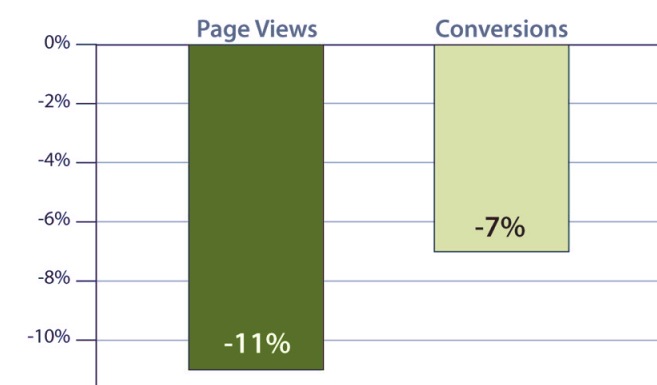 Замедление загрузки страницы на 1 секунду снижает конверсию на 7%, а количество просмотров - на 11%.
Подробнее об интеграции с CDN
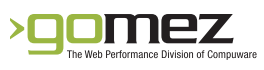 Отчет в PDF
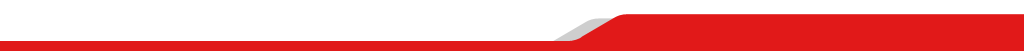 Сложно ли ускорять сайты?
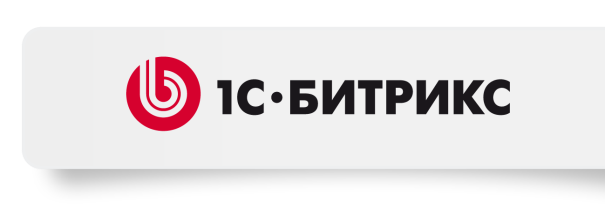 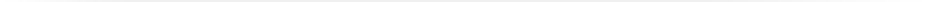 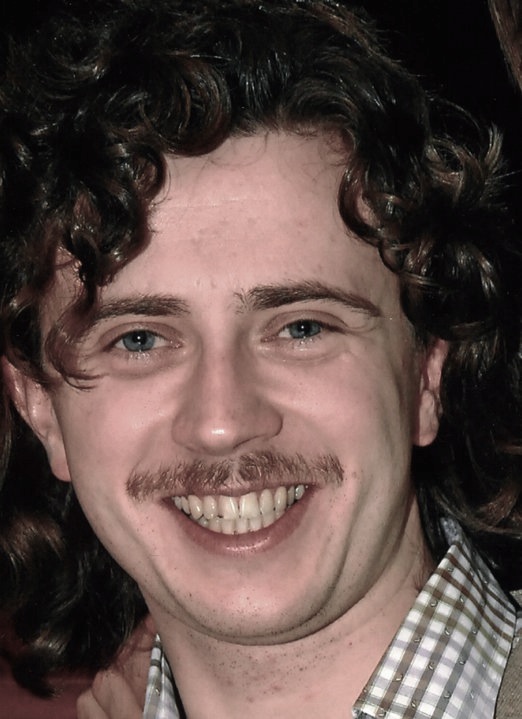 Олег Бунин
Организатор конференции
Эксперт по высоконагруженным проектам
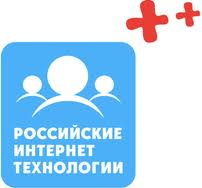 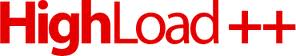 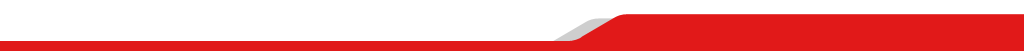 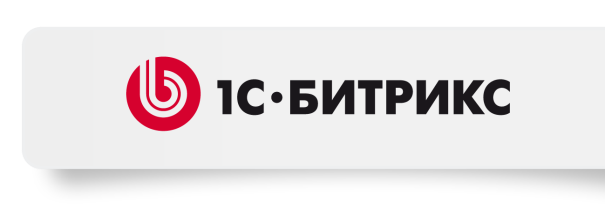 Что такое CDN
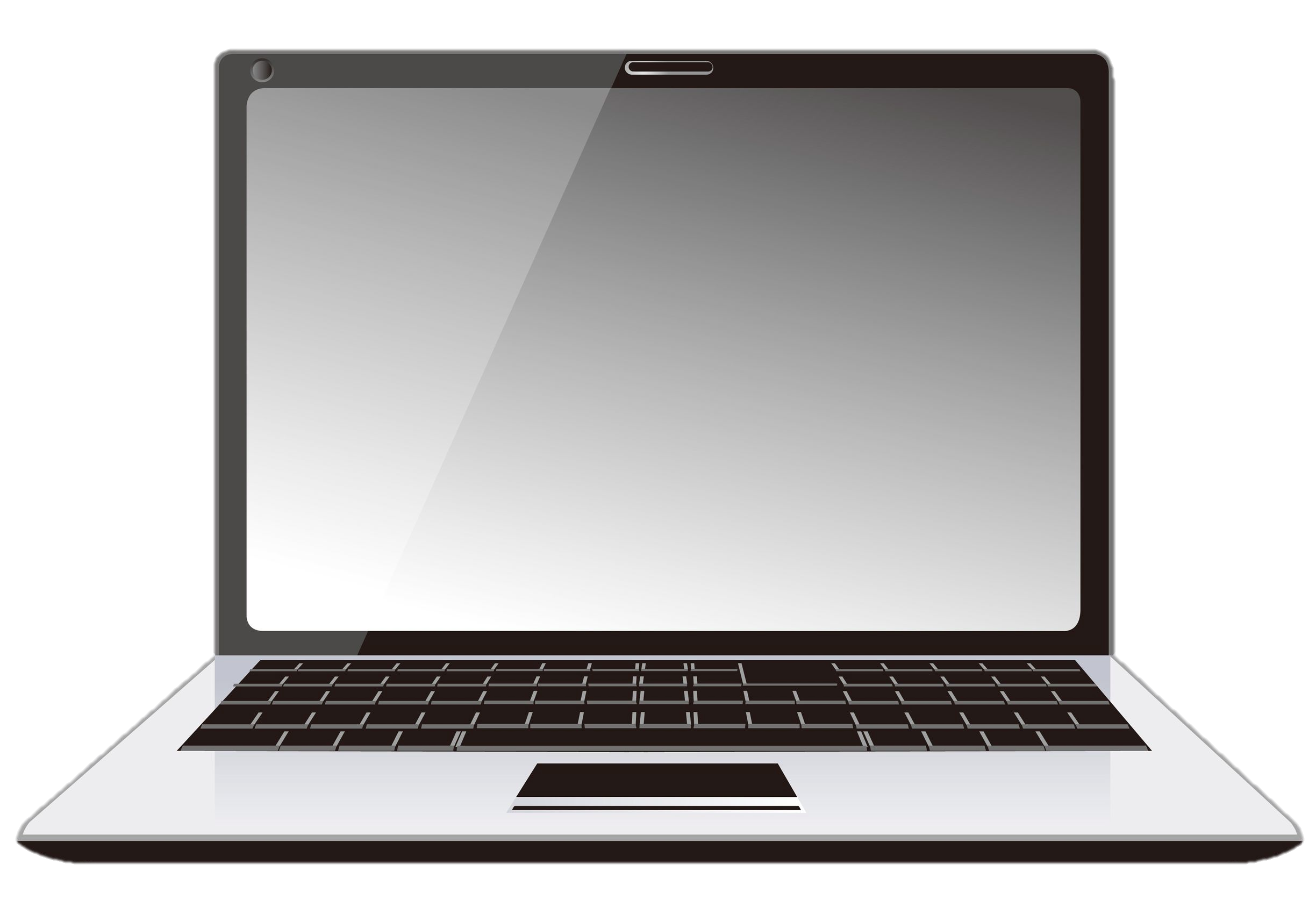 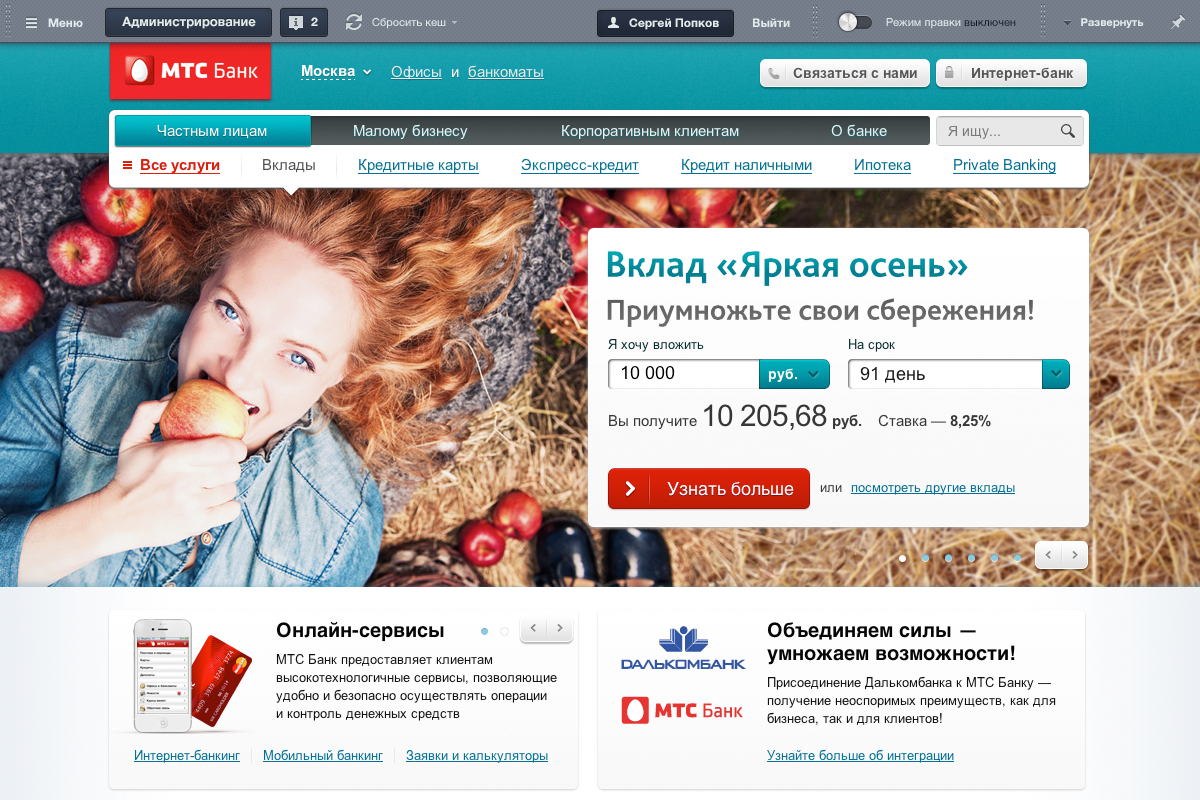 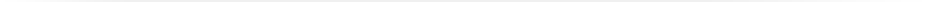 CDN отлично укоряет сайт, но его внедряют крайне редко из-за сложности реализации.
CDN
JS
JS
CSS
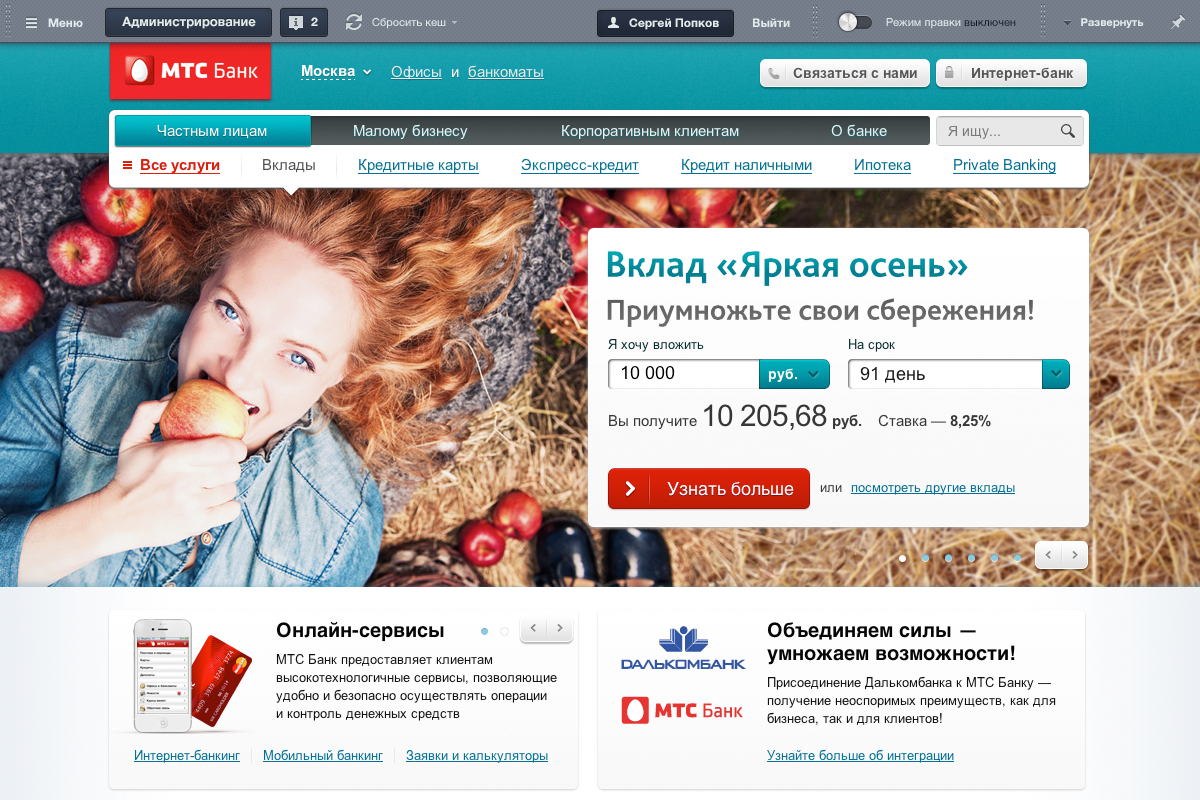 CSS
Графика
Графика
HTML
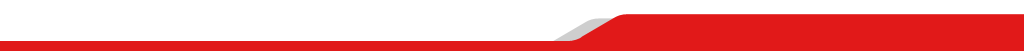 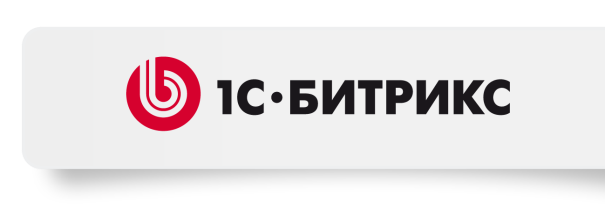 Ускорение сайта (CDN)
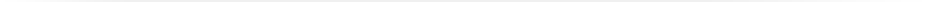 Новый модуль в составе продукта 
Входит во все редакции 
Достаточно просто включить ускорение сайта
Работает прозрачно для разработчиков, не нужно сбрасывать CDN – вы просто изменили файл и он автоматически обновляется в CDN
Ускоряет загрузку сайта от 30% до 200%
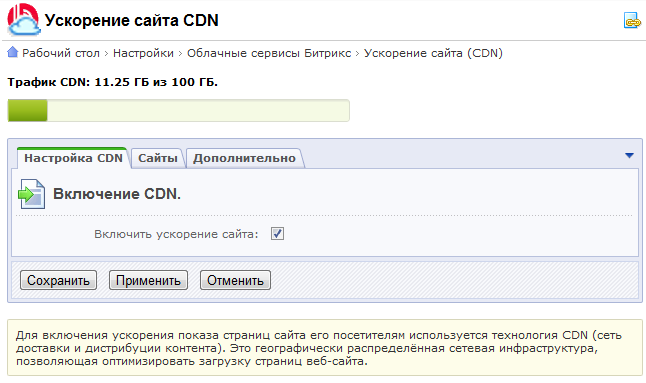 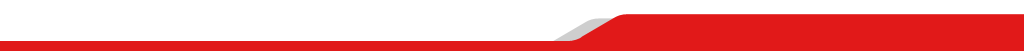 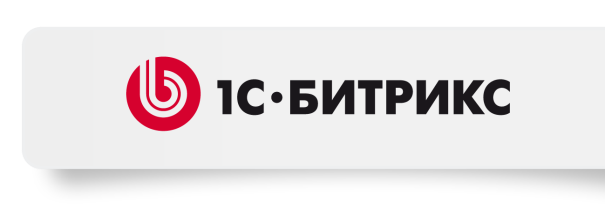 Реализовано в партнерстве с CDNvideo
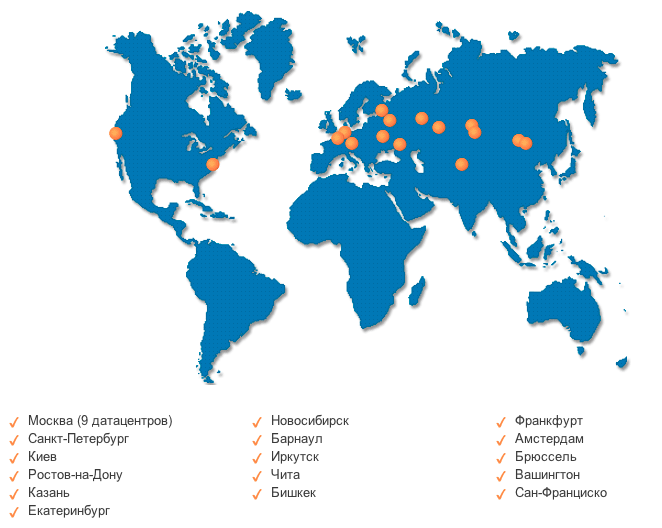 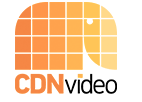 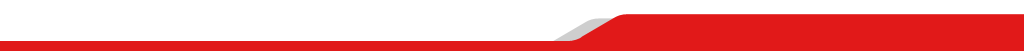 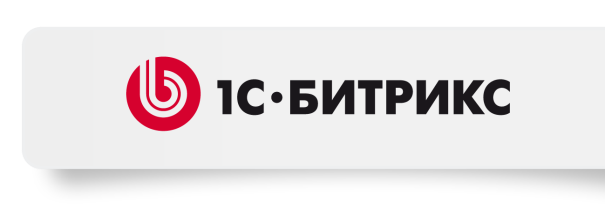 Ускорение сайта (CDN)
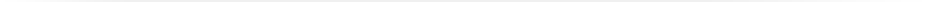 Каждому лицензионному ключу бесплатно предоставляется трафик для ускорения сайта (в зависимости от редакции).
В дальнейшем можно будет приобретать дополнительный трафик.

98% сайтов не будут нуждаться в докупке трафика.

Действует для лицензий с активной технической поддержкой.
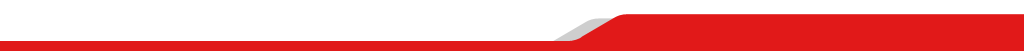 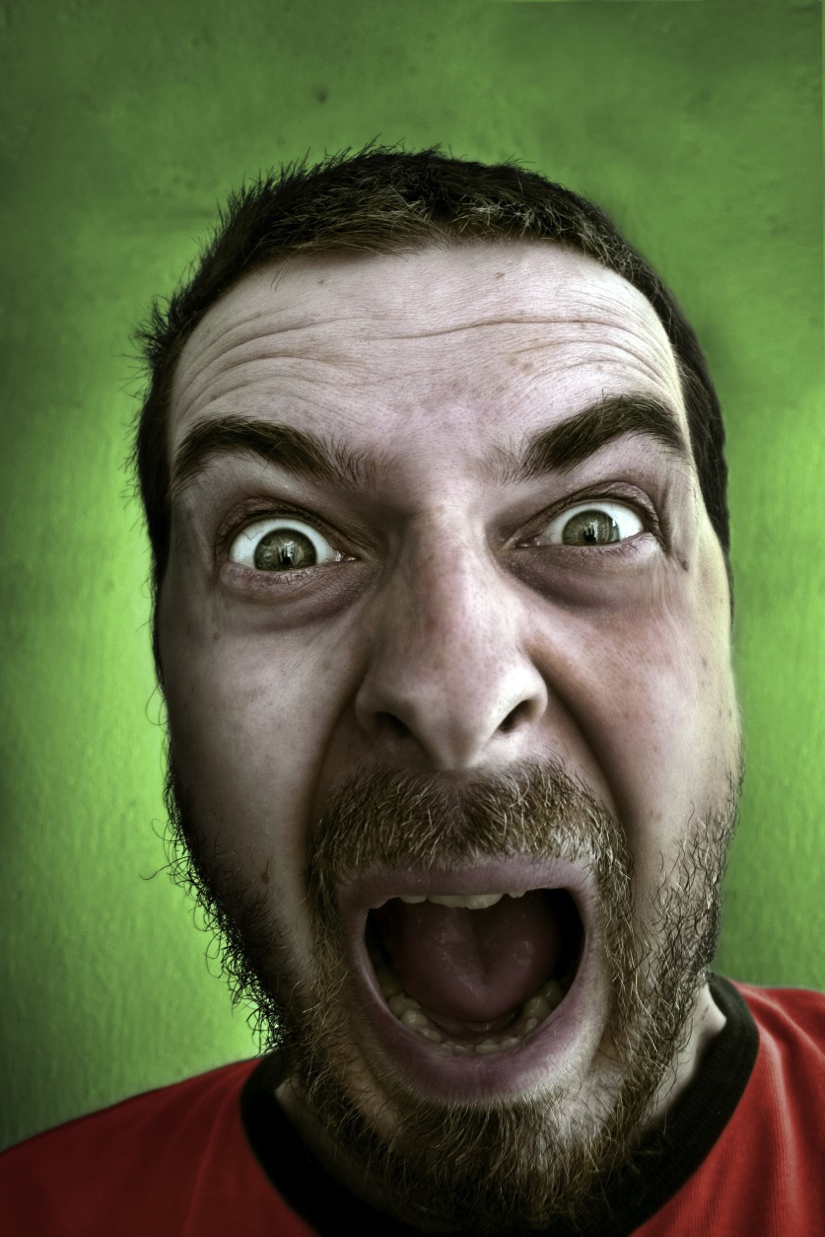 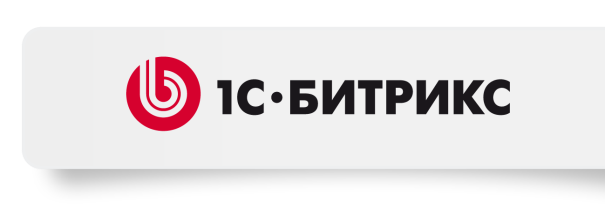 Облачный бэкап
«Бэкап не обязательно делать регулярно, главное сделать его перед аварией»

Регулярность  
Безопасность: унести на другой диск, сервер, к другому провайдеру. 

Раньше для создания резервной копии было нужно: заключить договор с провайдером, настроить, развернуть бэкап. 

С облачным бэкапом договоров не нужно, настроек не нужно, а бэкап сразу сохраняется в облаке «1С-Битрикс».
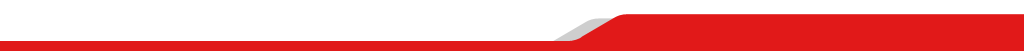 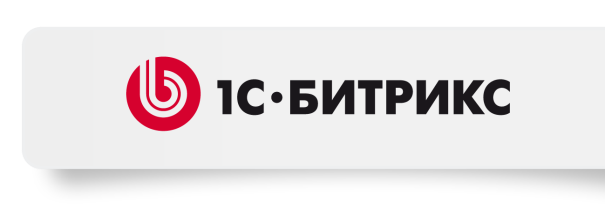 Облачный бэкап
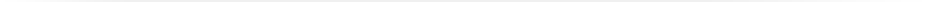 Каждому лицензионному ключу бесплатно будет выделено место в облаке (в зависимости от редакции).
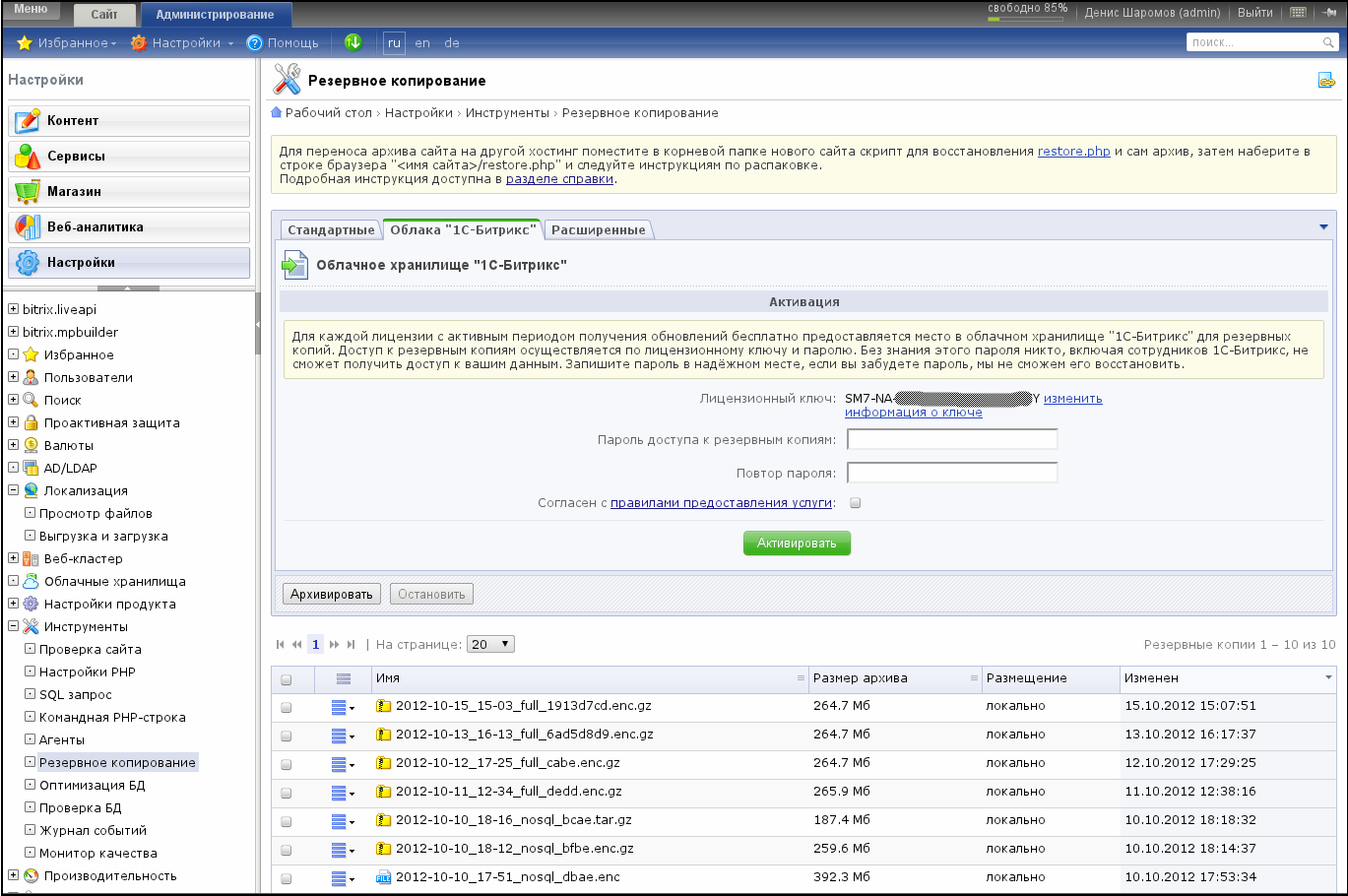 Хранение бэкапа в облаке «1С-Битрикс» полностью безопасно. У нас нет доступа к этим данным.
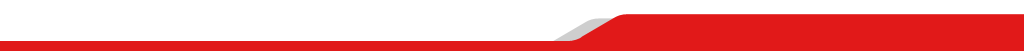 Новое ядро BitrixD7
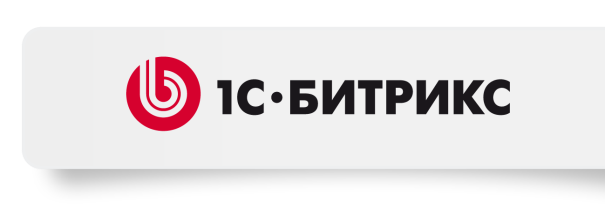 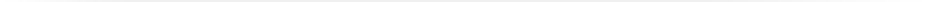 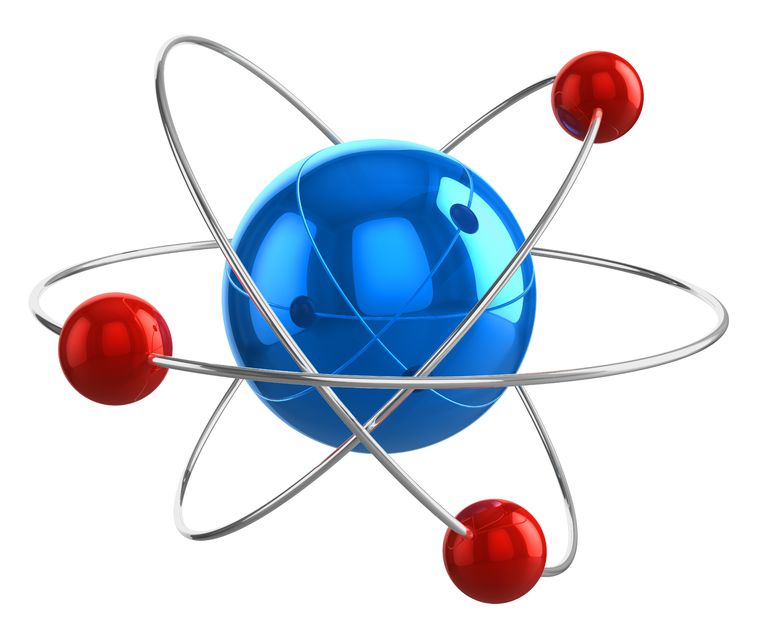 Мы хотим, чтобы на продукте можно было разрабатывать и простые, и сложные проекты.
Необходима такая архитектура ядра, которая позволит квалифицированным разработчикам системно развивать проект. 
Новое и старое ядро должны работать одновременно для сохранения инвестиций клиентов.
Это начало большого пути по реконструкции продукта.
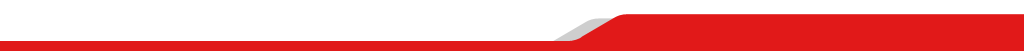 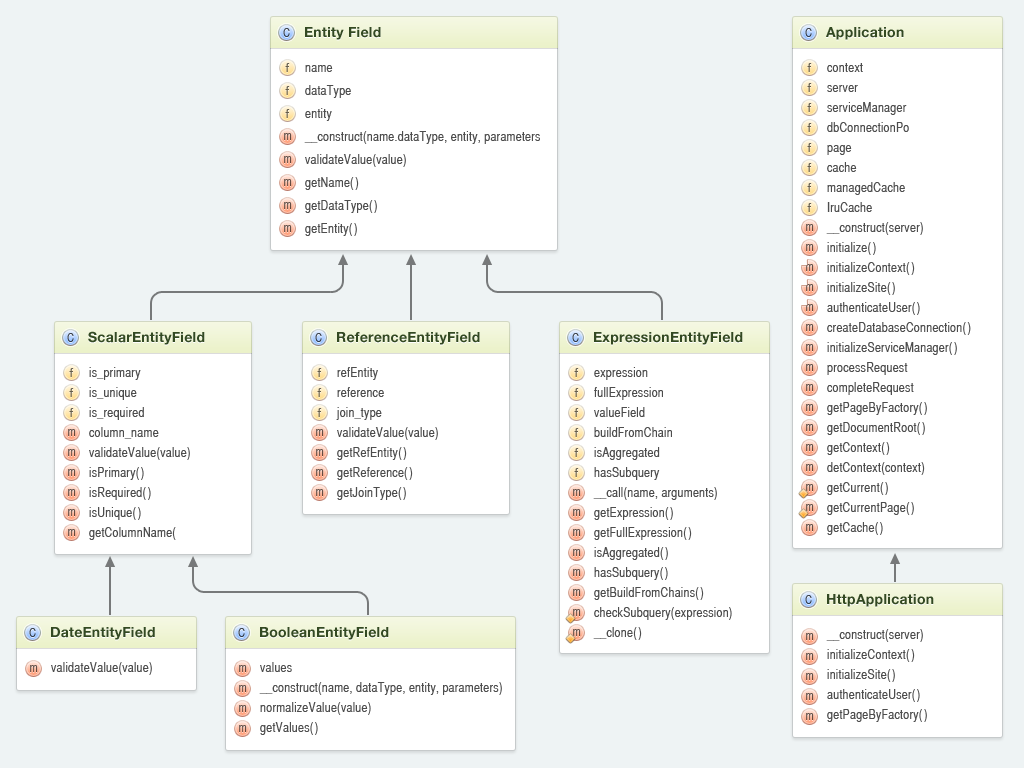 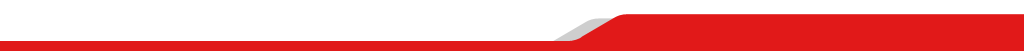 Новое ядро Bitrix D7
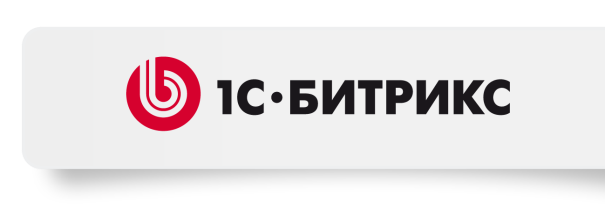 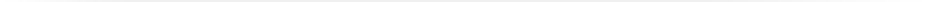 отказ от использования глобальных переменных
удобная командная разработка (система контроля версий), 
поддержка ООП в ядре и в компонентах 
ORM - единый интерфейс доступа к данным (единый getlist), в который можно можно дописать свои расширения
одностраничный шаблон страницы (вверху подключается один файл …/d7.php) 
общий обработчик ошибок
единая библиотека классов для выполнения служебных функций
удобная работа с современными средами разработки (IDE)   
быстрые страницы для реализации ajax интерфейса 
максимальная преемственность по обучению людей
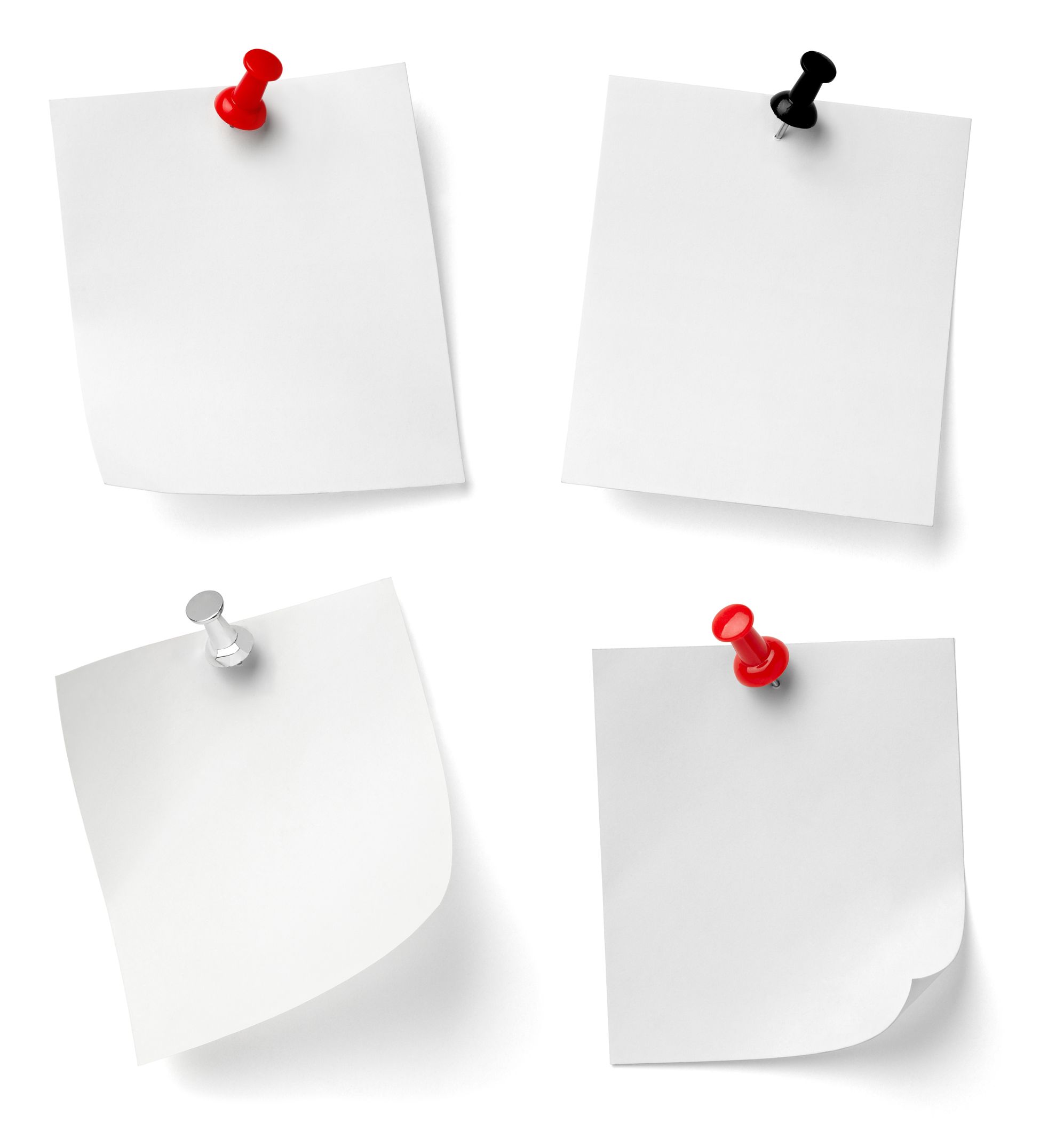 Минимальные требования: 
- PHP 5.3
- MySQL 5.0
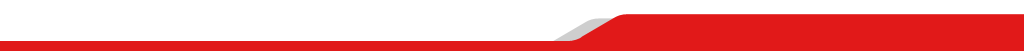 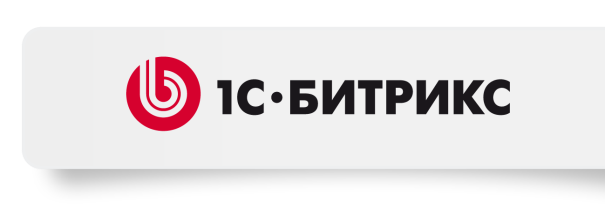 Переход на новое ядро Bitrix D7
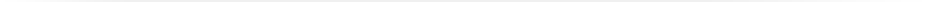 Новый модуль Highload инфоблоки –  первый модуль на новом ядре
При разработке можно будет использовать и старое, и новое ядро. 
Переходный процесс займет несколько лет (переход будет выполняться последовательно и работающим сайтам не повредит).
Мы планируем серию статей о том, как использовать новое ядро.
Детально – на зимней партнерской конференции.
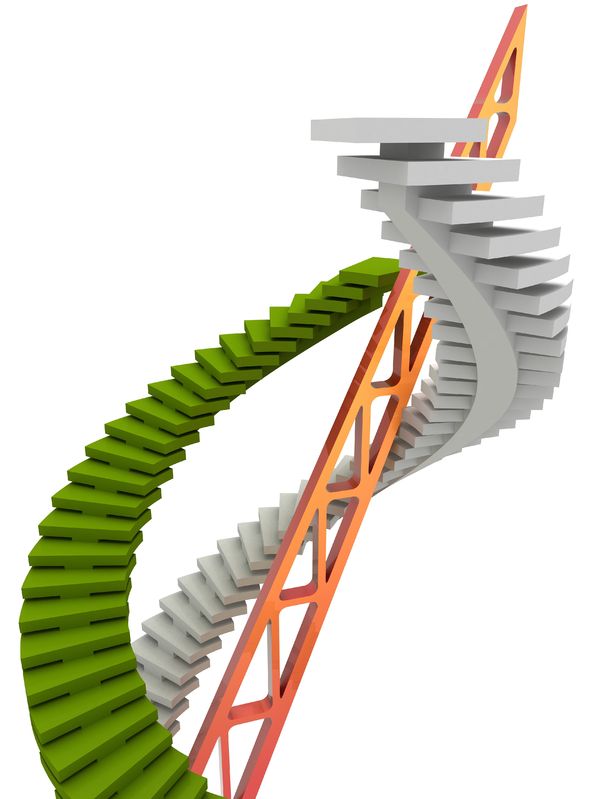 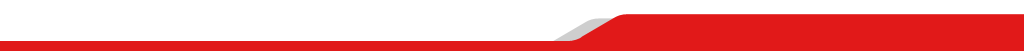 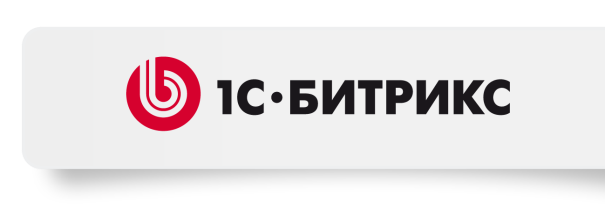 На dev.1c-bitrix.ru мы открываем группу для обсуждения нового ядра.
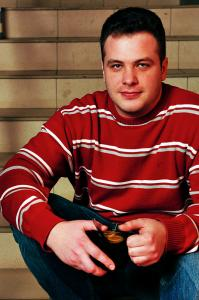 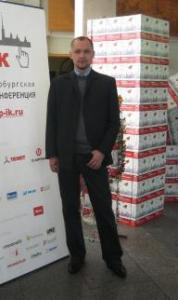 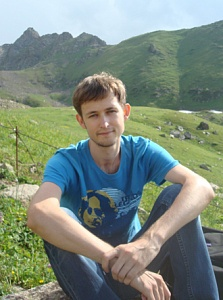 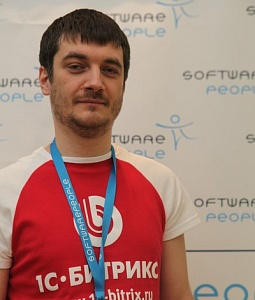 Юрий Тушинский
технический
директор
Алексей Кирсанов
ведущий 
разработчик
Дмитрий Медведев
ведущий 
разработчик
Александр Сербул
руководитель направления контроля качества интеграции и внедрений
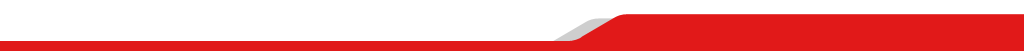 Управление сайтом 12.0
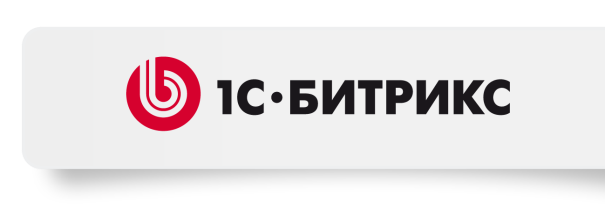 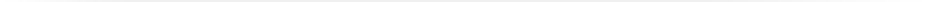 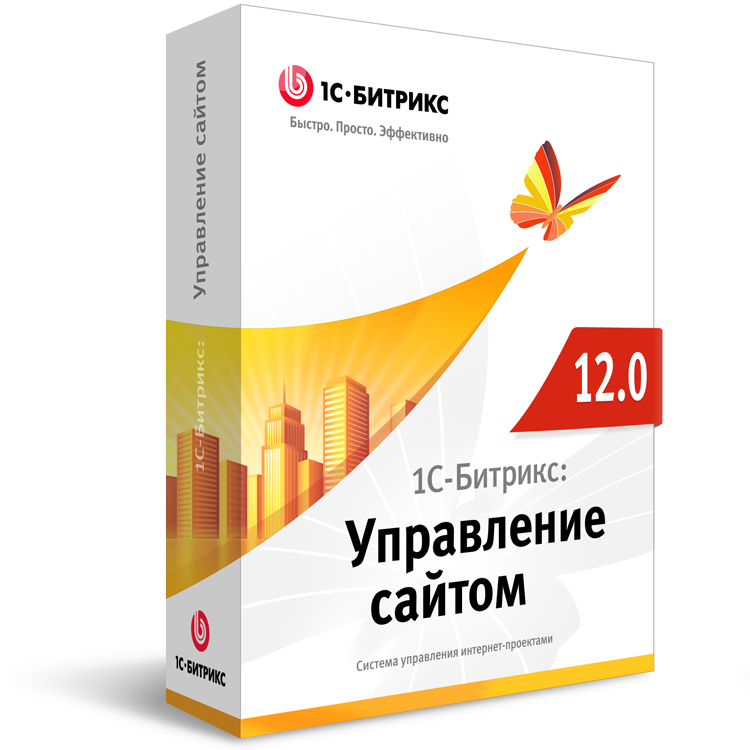 Текущие клиенты с активными обновлениями смогут бесплатно перейти на новую версию 12.0 по технологии SiteUpdate.
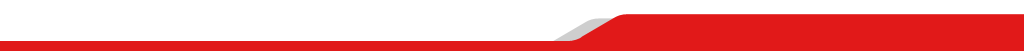 Управление сайтом 12.0
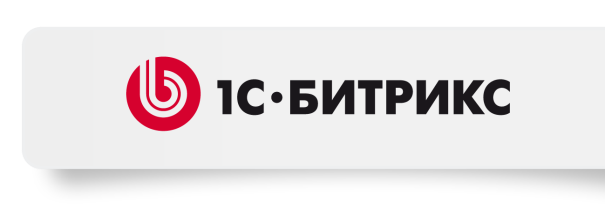 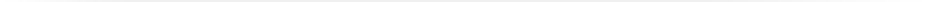 Re:Эрмитаж - новый интерфейс
Новый интернет-магазин 
Ускорение сайта в один клик
Облачный бэкап 
Новое ядро Bitrix D7
Монитор качества внедрений
Изменения в составе редакций
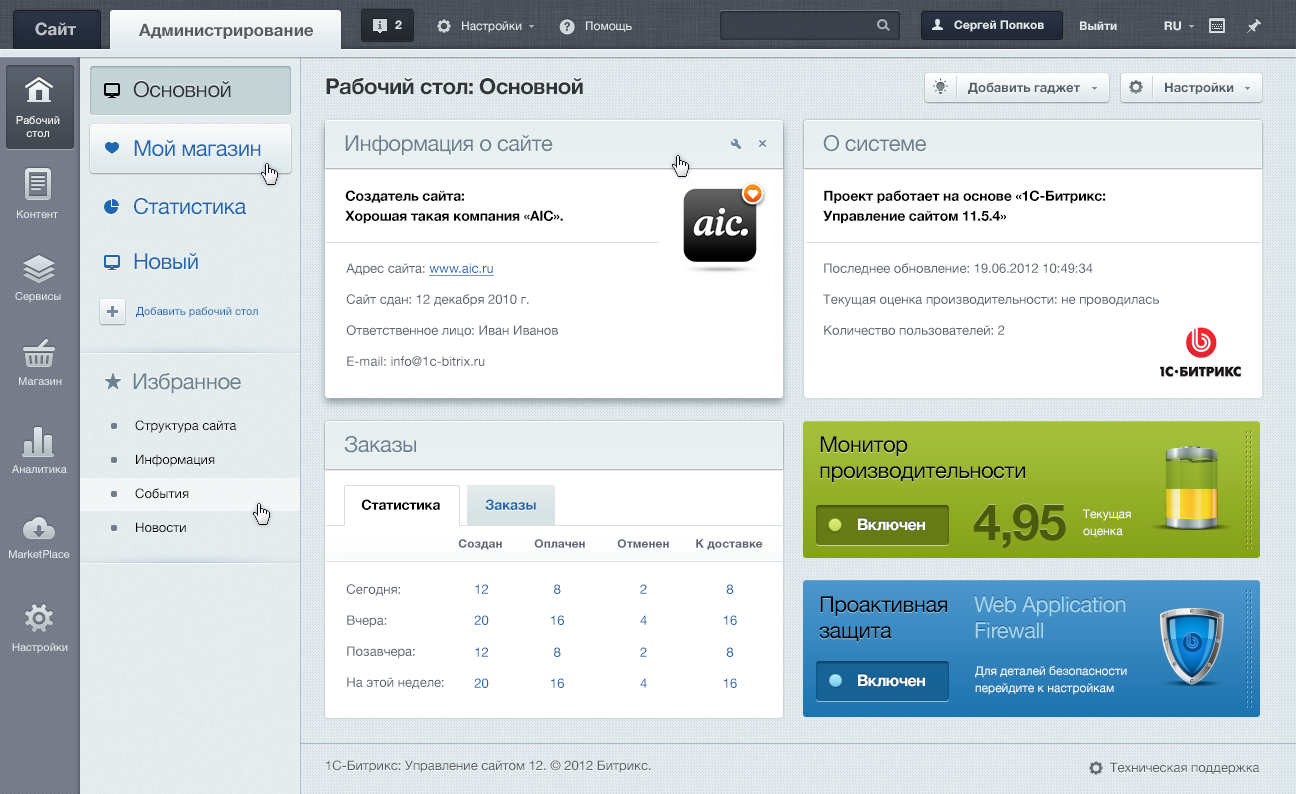 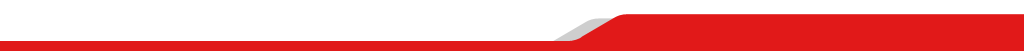 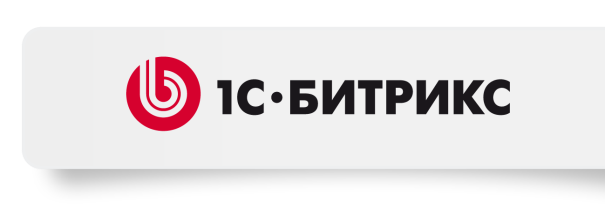 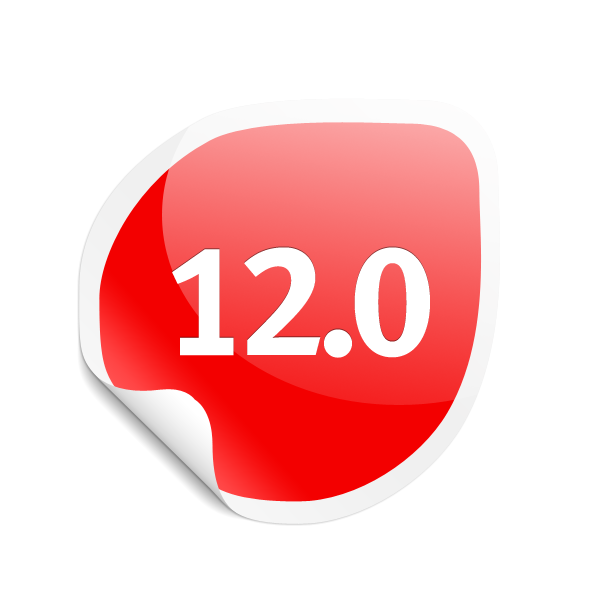 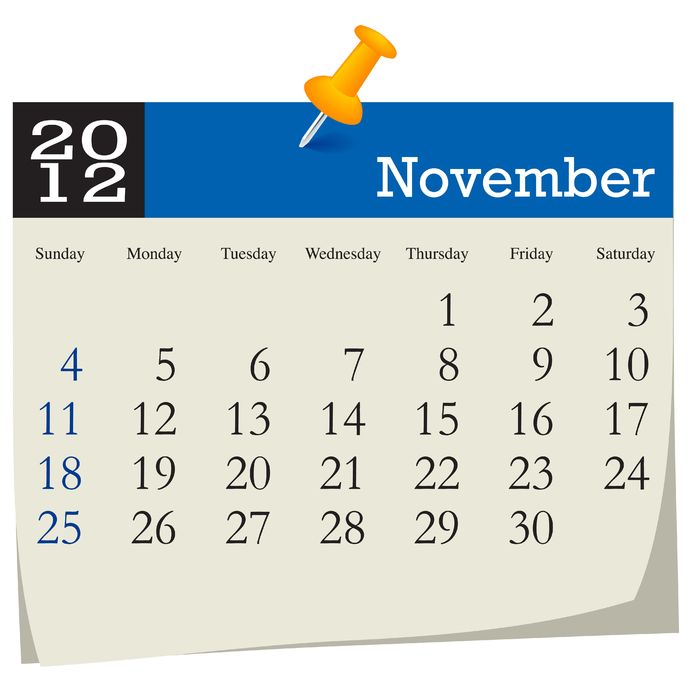 Официальный выпуск версии 12.0
начало ноября
Модуль ускорения сайтов доступен с сегодняшнего дня партнерам и через несколько дней – клиентам.
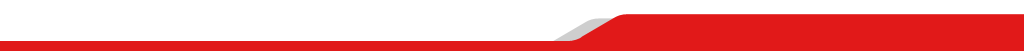 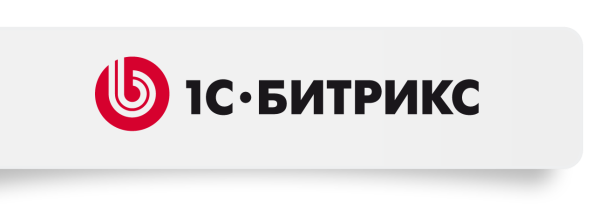 Спасибо за внимание!  
Вопросы?
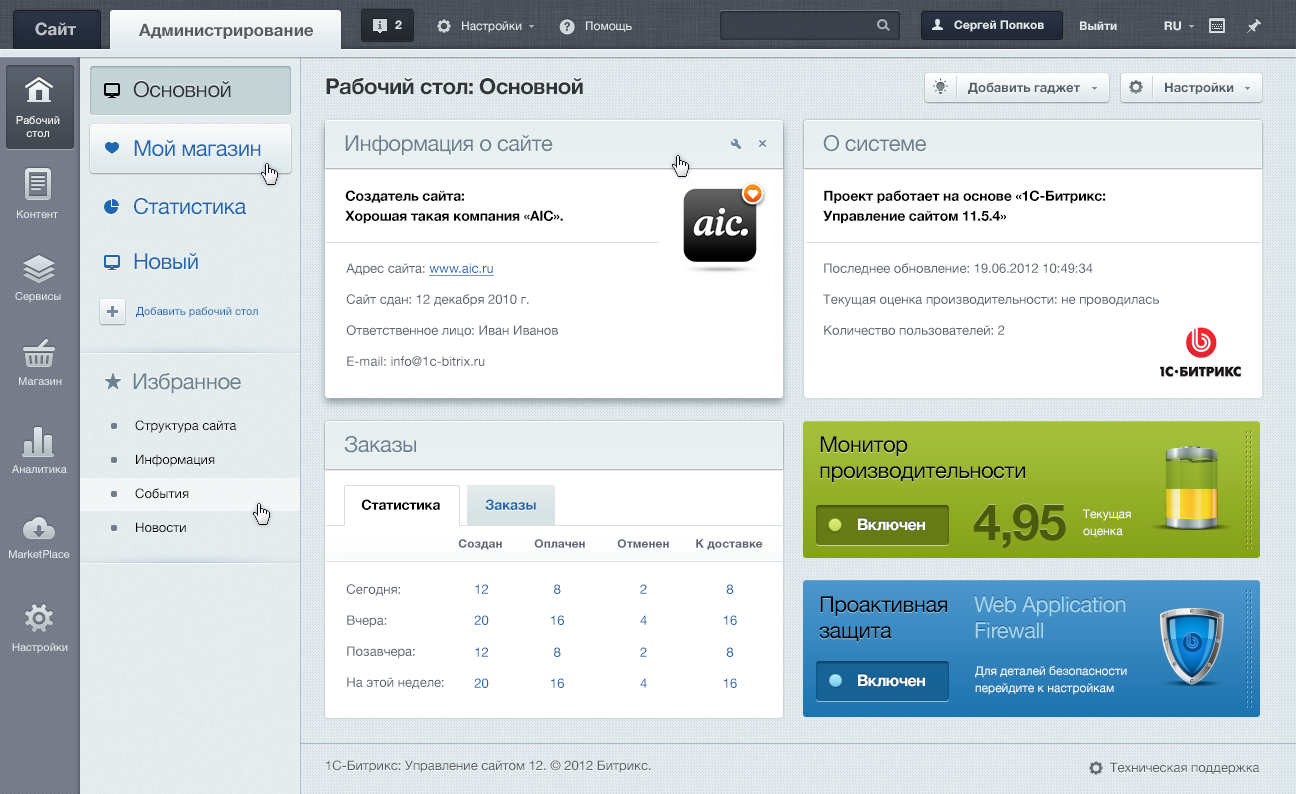 #bitrix
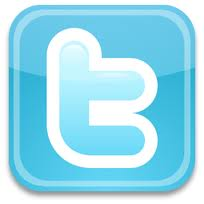 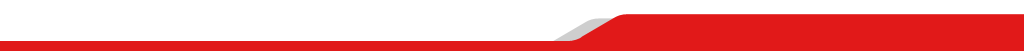